Legislative Update 
88th Session of the Texas Legislature
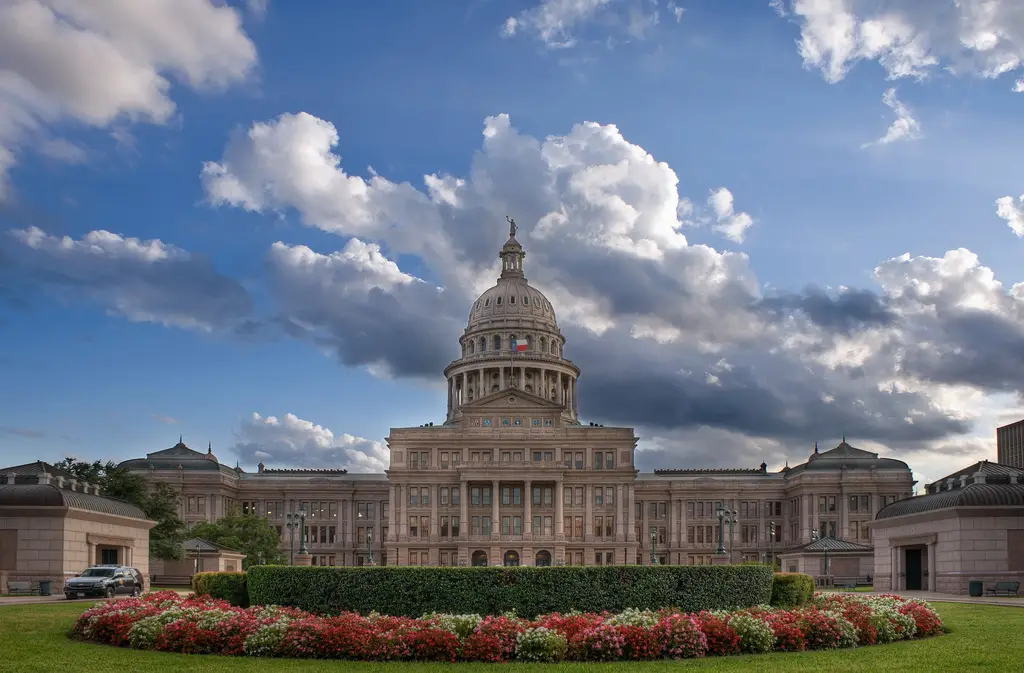 Texas System of Education Service Centers
1
Education Related Bill Categories
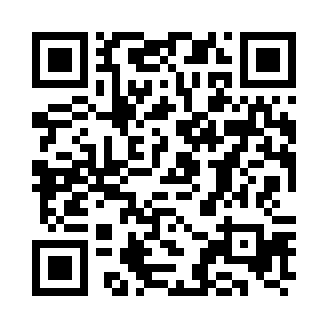 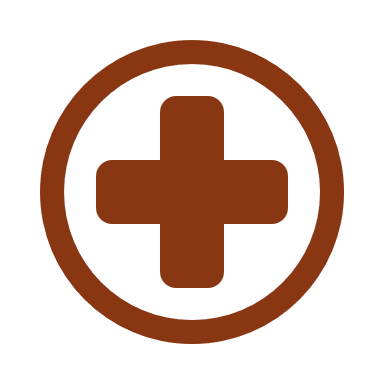 Safety - School Safety and Security & Student Health  (28 bills)
Scan to view the digital version at esc13.info/billbook
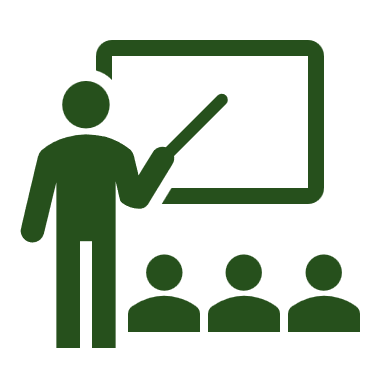 Learning - Assessment, Accountability & Instruction (18 bills)
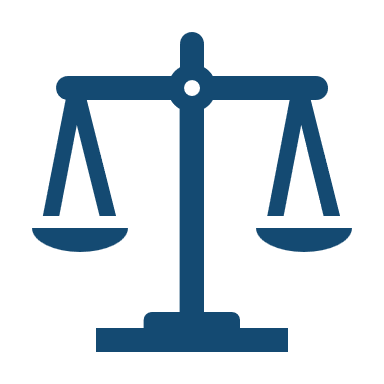 Governance - District and Charter School Governance & Open Government (13 bills)
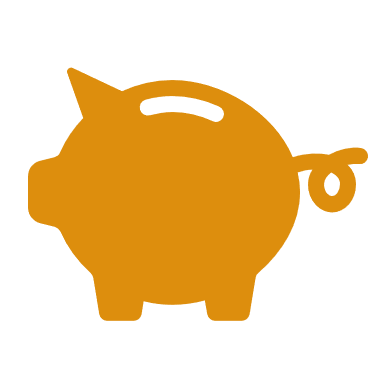 Money - School Finance & Property Tax (27 bills)
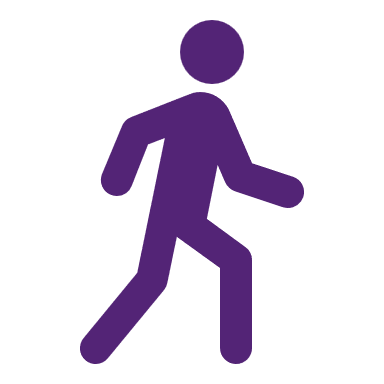 People -  Human Resources, TRS & Student-Specific (13 bills)
2
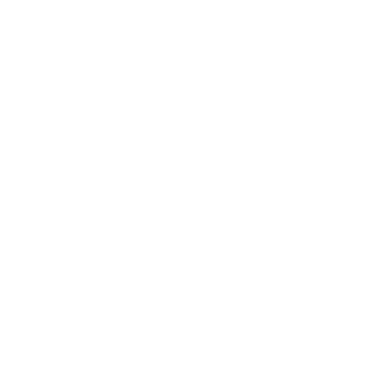 School Safety and Security & Student Health
3
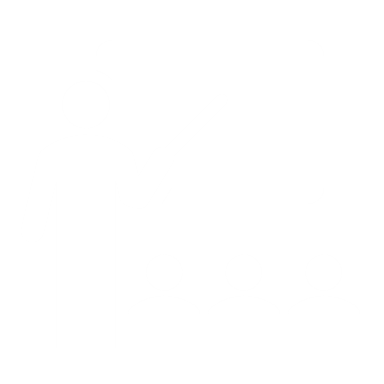 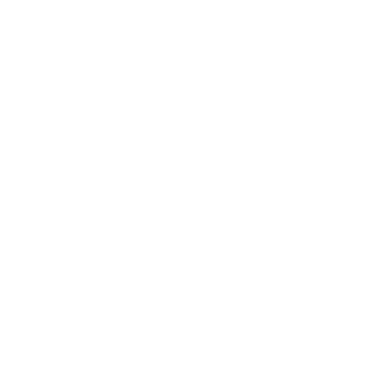 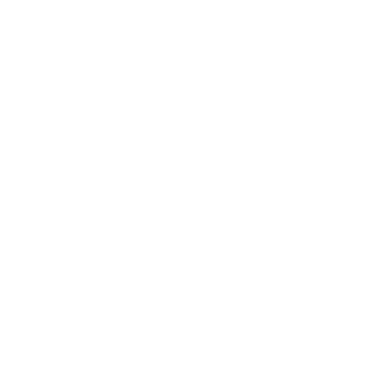 Assessment, Accountability & Instruction
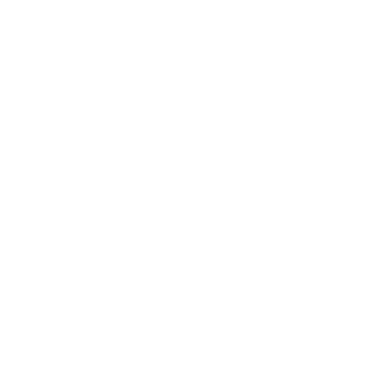 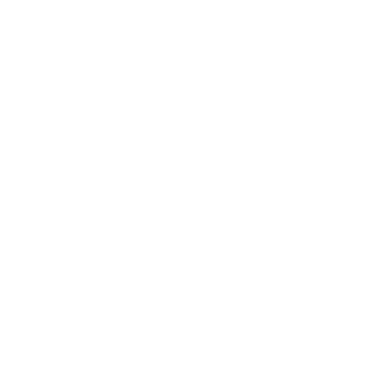 4
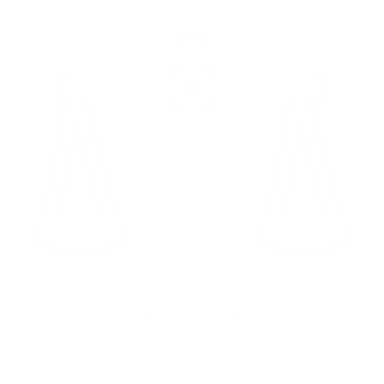 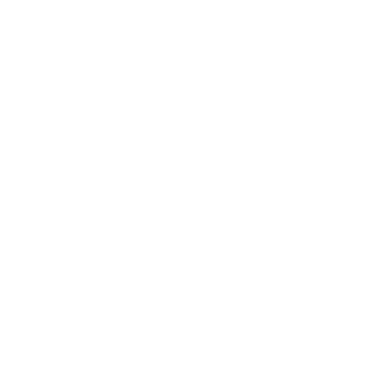 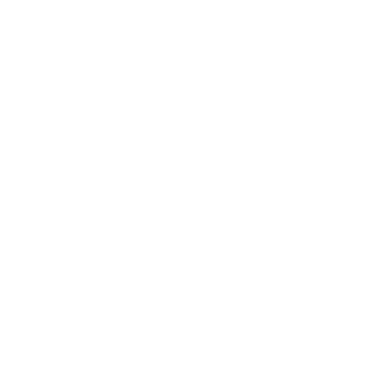 District & Charter School Governance & Open Government
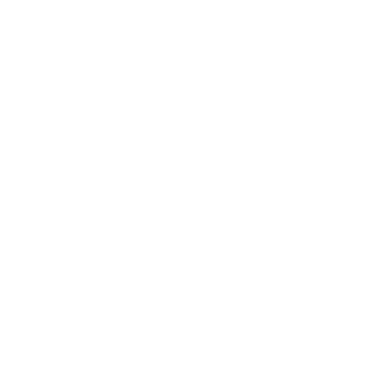 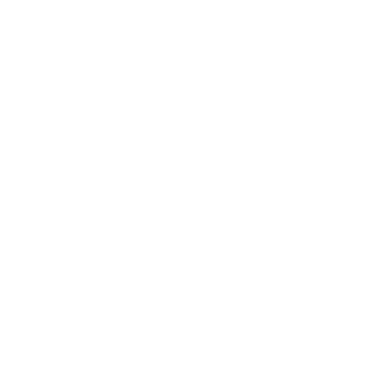 5
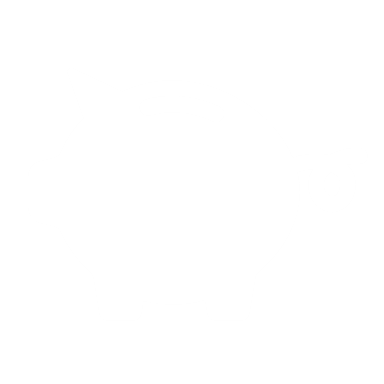 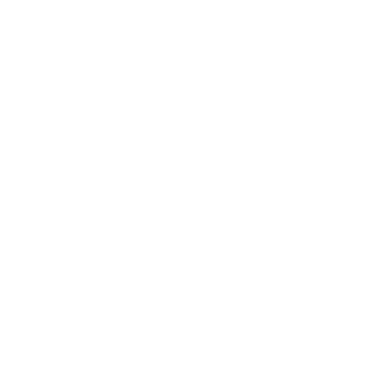 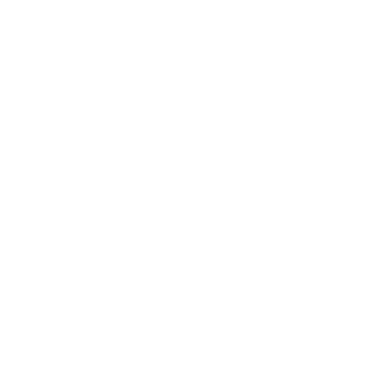 School Finance & Property Tax
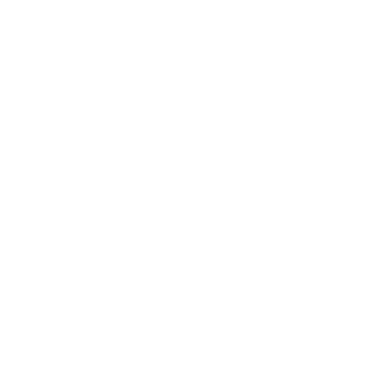 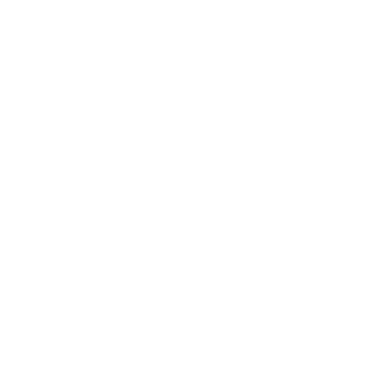 6
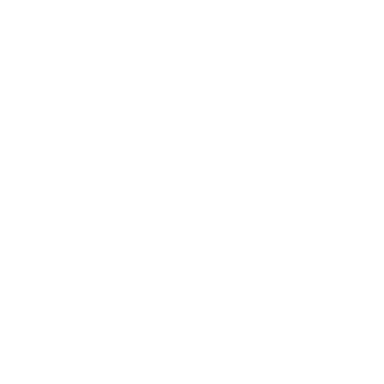 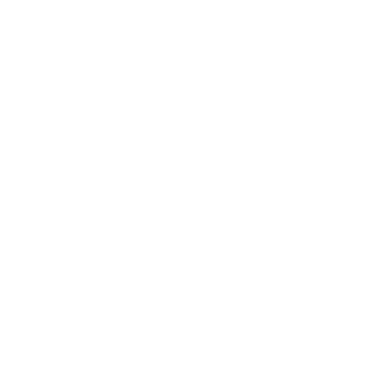 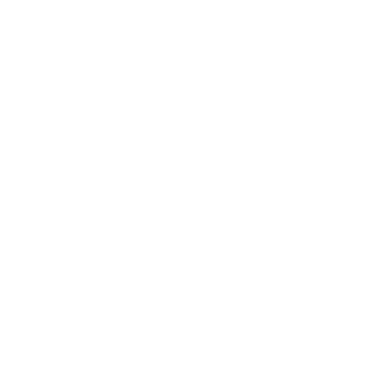 Human Resources, TRS & Student-Specific
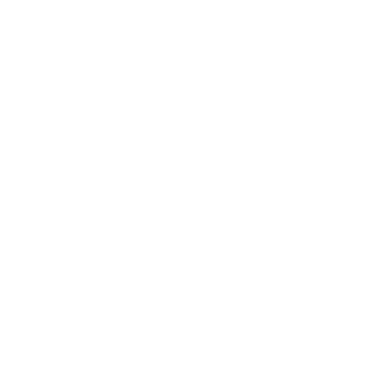 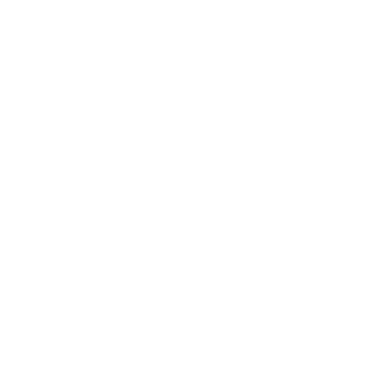 7
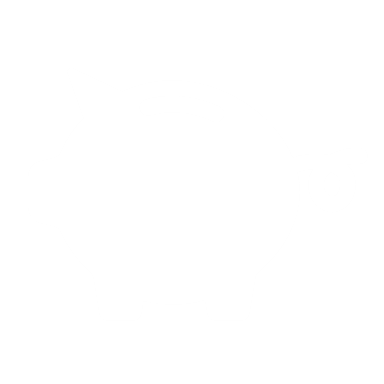 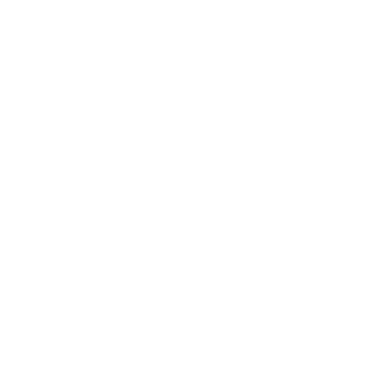 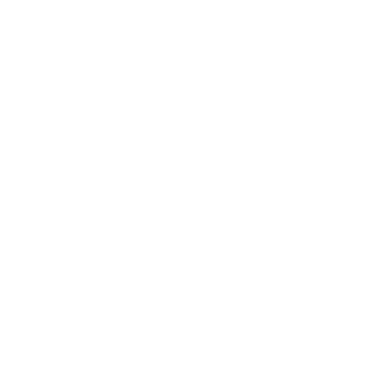 88th Texas Legislature, Second Special Session – Tax Relief
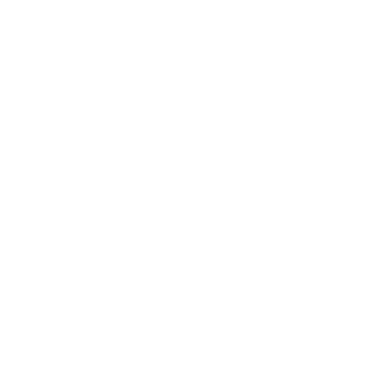 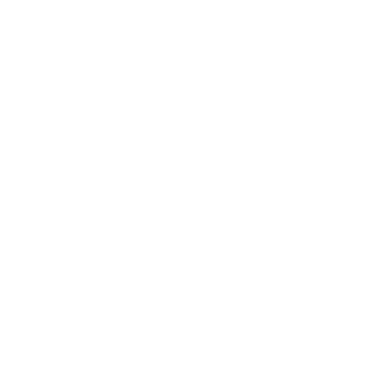 8
School Safety & Security, Student Health
9
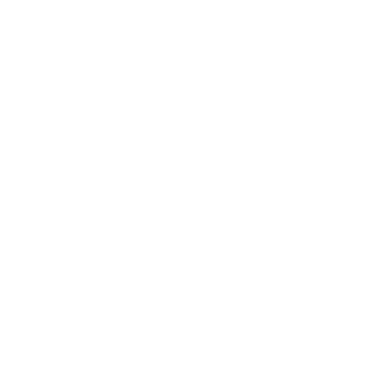 HB 3: Safety & Security Requirements and Funding
Representatives Burrows; King, Tracy; Moody; King, Ken; Bonnen
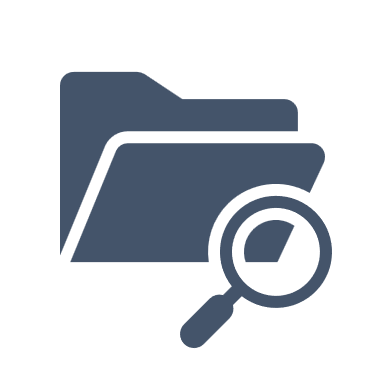 Analysis – Amends Education Code, Chapters 7, 8, 12, 22, 25, 37, 45, 48; Local Government Code Chapter 85
Action Items
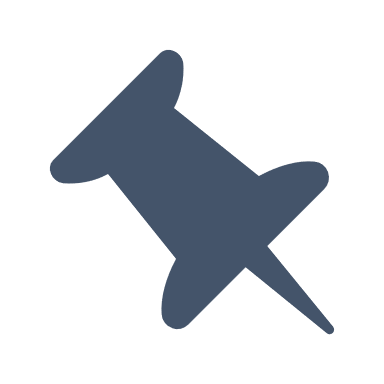 Update policies related to safety standards and the multi-hazard emergency operations plan.
Determine security staffing needs.
Update multi-hazard emergency operations plan.
Begin developing and implementing staff safety and mental health training plans.
Commissioner must adopt/amend facility safety standards with regular reviews by Texas School Safety Center (at least once every 5 years). 
Regional Education Service Centers will serve as a school safety resource.
Each district employee who regularly interacts with students enrolled at the district must complete an evidence-based mental health training program.
A copy of the child’s disciplinary record and any threat assessment must be provided to the public school when a student is enrolled/transferred and previously attended a Texas public school.
Adds requirements relating to employment/contracting for security personnel; Expands training requirements for those employees and contractors.
Boards must ensure at least 1 armed security officer is present during regular school hours at each district campus beginning with the 2023-24 school year; Provides requirements for individuals in that role. 
Expands requirements for development and implementation of a multi-hazard emergency operations plan. New audit procedures are to be developed by the Texas School Safety Center in coordination with the Commissioner.
Primary Affected Stakeholders
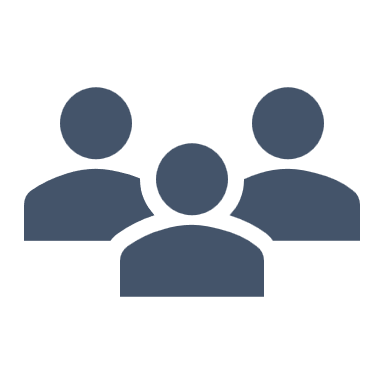 School Districts & Charter Schools: 
All school staff, students, parents and school visitors
Effective Date: September 1, 2023
10
[Speaker Notes: See separate summary for HB 3]
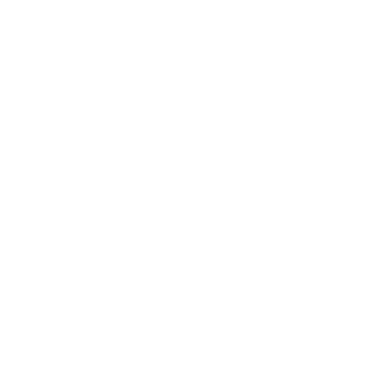 HB 18: Electronic devices provided to students by a public school
Representatives Slawson; Patterson; González, M; Burrows; Darby
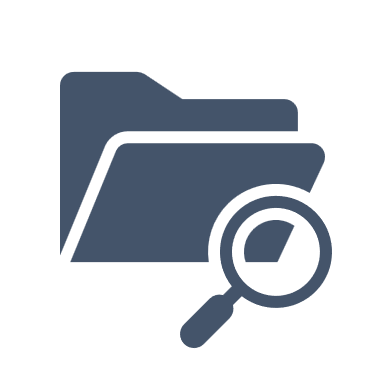 Analysis – Amends Business and Commerce Code by adding Chapter 509
Action Items
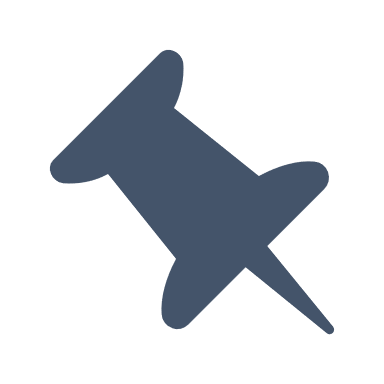 Update policies related digital content and electronic devices.
Update employee and student handbooks.
Train all school staff and volunteers.
Provide information to parents and students.
Adds requirements for Digital Service Providers (DSPs) to provide additional levels of protections for known minor aged users related to collection and use of personal information.
Digital service providers must implement strategies to prevent known minors’ access and exposure to harmful material, including but not limited to creating and maintaining a list of harmful material, and using filtering technology and protocols. 
Digital service providers must create and provide to a verified parent, parental tools to allow the parent to supervise their children’s use of a digital service.
Prevents advertisers on the digital service provider ’s digital service from targeting a known minor with advertisements that facilitate, promote, or offer a product, service, or activity that is unlawful for a minor.
Adds specific requirements for digital devices transferred for student use to have installed filters, barring pornography and other harmful content.  
 The agency must adopt standards for permissible electronic devices and software applications used by a school district or open-enrollment charter school.
Primary Affected Stakeholders
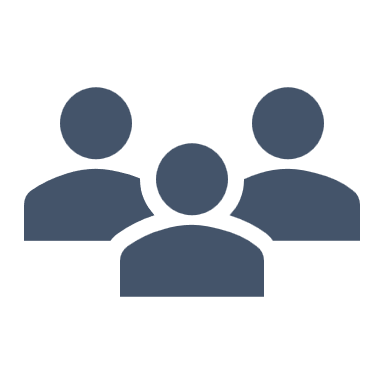 School Districts & Charter Schools:
Technology staff
All school staff and volunteers 
Students and parents
Effective Date: Article 3 – Immediately; Remaining provisions take affect September 1, 2023
11
[Speaker Notes: School districts and open enrollment charter schools are considered Digital Service Providers. ARTICLE 3. USE AND TRANSFER OF ELECTRONIC DEVICES BY STUDENTS – This article provides requirements for schools and all other DSPs associated with providing or transferring an electronic device to a student. Standards include minimal data collection by the device, parental consent for use of certain software applications, periods of deactivation, restrictions on access to social media, internet filters, etc.]
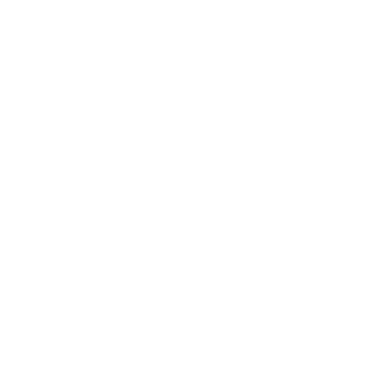 HB 63: Child Abuse or Neglect Reporting
Representatives Swanson; Noble; Hull; Oliverson; Klick
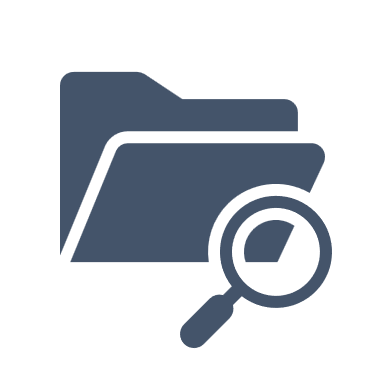 Analysis – Amends Family Code § 261.104
Action Items
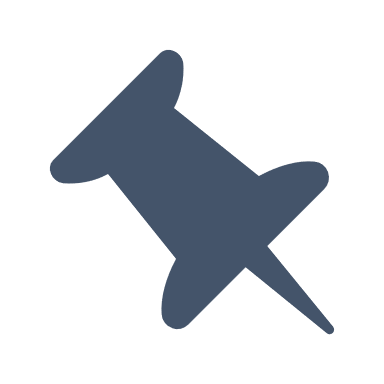 Update policies related to child abuse and neglect reporting.
Update employee handbooks and guidelines.
Train all school staff and volunteers.
Adds specificity to reporting requirements to Department of Family and Protective Services (DFPF) related to suspected child abuse or neglect. 
Prevents DFPF from accepting anonymous reports but continues to allow state and local law enforcement to accept anonymous reports. 
DFPF must record reports made by phone and notify the caller of the recording and the consequences of false reporting.
Individuals making a report of suspected child abuse or neglect must provide the name and address of the child, name and address of the individual responsible for care of the child, facts associated with the suspected abuse/neglect, source of the information, name and address of individual making the report, and any other pertinent information.
Provides for confidentiality in reporting but not anonymity. 
Requires certain information to be provided to the individual(s) under investigation.
Primary Affected Stakeholders
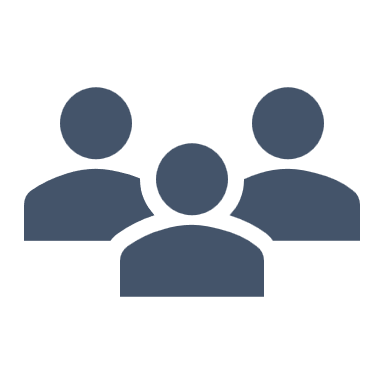 School Districts & Charter Schools:
All school staff and volunteers
Effective Date: September 1, 2023
12
[Speaker Notes: School districts and open enrollment charter schools are considered Digital Service Providers. ARTICLE 3. USE AND TRANSFER OF ELECTRONIC DEVICES BY STUDENTS – This article provides requirements for schools and all other DSPs associated with providing or transferring an electronic device to a student. Standards include minimal data collection by the device, parental consent for use of certain software applications, periods of deactivation, restrictions on access to social media, internet filters, etc.]
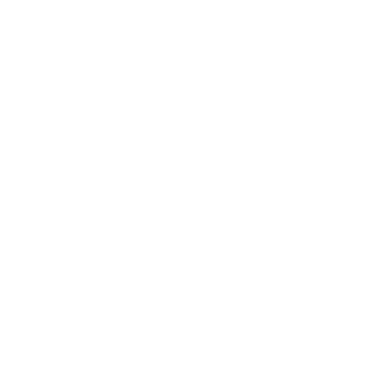 HB 114: Marijuana and E-Cigarettes on or Near Campuses
Representative Thompson, Ed
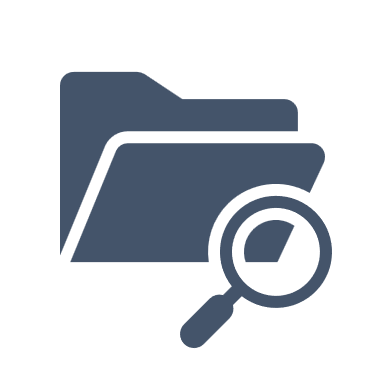 Analysis – Amends Education Code, § 37.006
Action Items
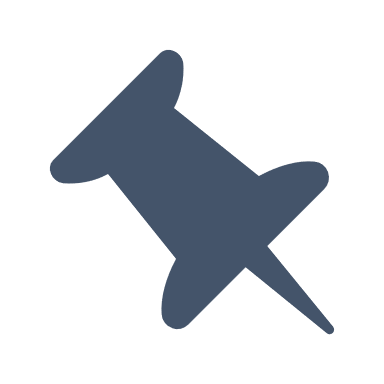 Update policies related to placement of students in alternative education programs and in-school suspension
Update student code of conduct and student handbook
Inform students and all staff. 
Provide awareness communication to parents.
Adds specificity related to placement of a student in a disciplinary alternative education program for offenses associated with the possession, use, sale, giving or delivery to another person of marijuana or e-cigarettes. 
Adds e-cigarette use to the list of offenses for which a program of educational and support services may be provided to a student and the student ’s parents for students placed in a disciplinary alternative placement program (DAEP). 
Provides guidance for moving students between in-school suspension and disciplinary alternative education programs depending on availability of space in the DAEP and the type of offense (violent verses non-violent).
Primary Affected Stakeholders
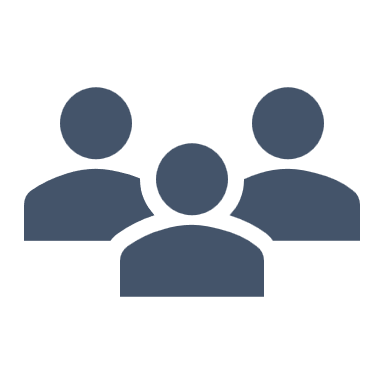 School Districts & Charter Schools: 
Students and school staff involved in disciplinary placements
Effective Date: September 1, 2023
13
[Speaker Notes: While not listed as an expellable offense, the new language makes the offense of possession, use, sale, etc. of e-cigarettes result in a mandatory AEP placement.]
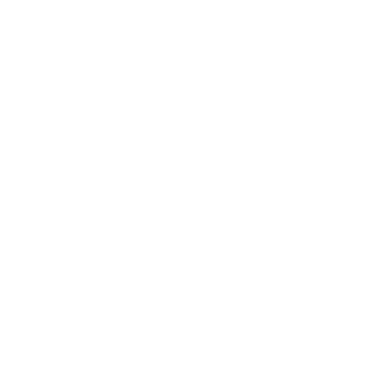 HB 473: Parental Rights Regarding Threat Assessments
Representative Hull
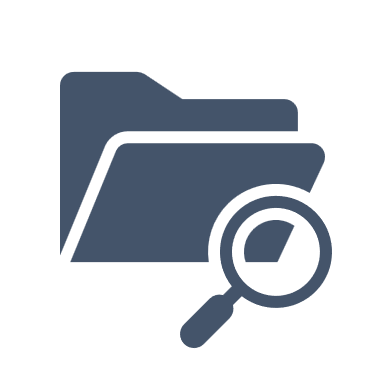 Analysis – Amends Education Code, § 37.115
Action Items
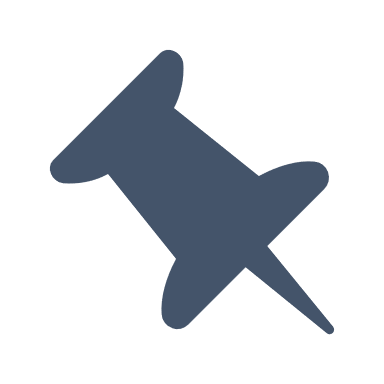 Update policies related to threat assessments of students. 
Update threat assessment team procedures.
Provide training to threat assessment team leaders.
Notify parents when threat assessment is being conducted on their child.
Notify the parent/guardian when threat assessment team is conducting a threat assessment of their child. 
Allows the parent/guardian to participate in the threat assessment process for their child and to provide information to the team. 
Threat assessment team must present findings and conclusions to the parent/guardian upon completion of the threat assessment process.
Primary Affected Stakeholders
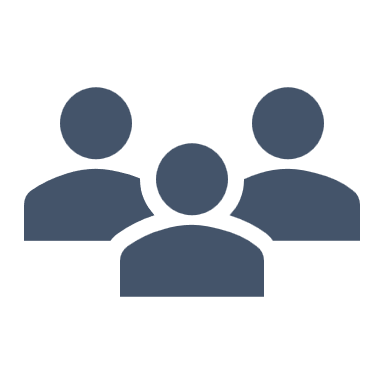 School Districts & Charter Schools:
Students, parents, and threat assessment team members
Effective Date: Immediately
14
[Speaker Notes: One of several stand alone bills expanding parental rights. I would assume  most districts were already following the newly required practice?]
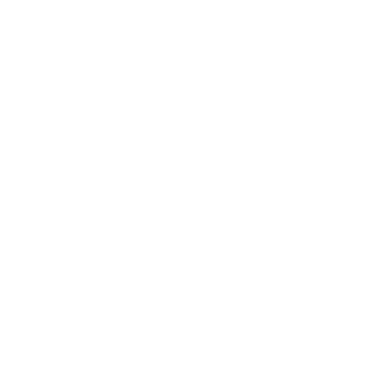 HB 567: Discrimination Based on Hair Texture or Hairstyle
Representatives Bowers; Rose; Reynolds; Sherman, Sr.; Buckley
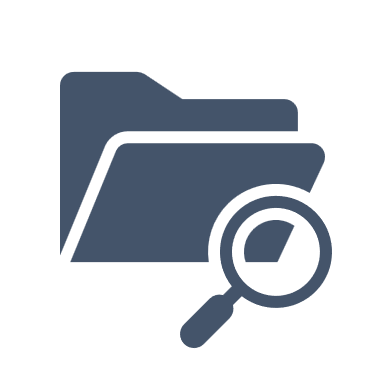 Analysis – Amends Education Code, Subchapter Z, § 25 and 51; Labor Code, § 21; Property Code, § 301
Action Items
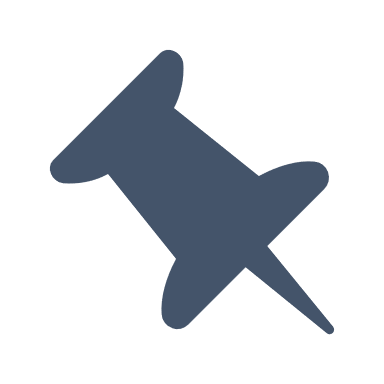 Update student and employee dress codes in board policy and handbooks.
Inform all school staff.
Prevents a student dress or grooming policy adopted by a school district, including a student dress or grooming policy for any extracurricular activity, from discriminating against a hair texture or protective hairstyle (braids, locks, and twists) commonly or historically associated with race.
Identical requirements were added to the Texas Education Code relating to higher education, Labor Code relating to employment, and Property Code relating to housing. 
HB 567 does not address requirements for hair length.
Primary Affected Stakeholders
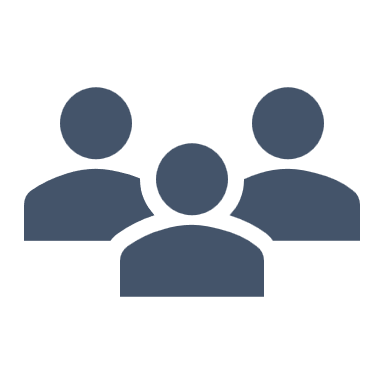 School Districts & Charter Schools:
Students, parents and school staff
Effective Date: September 1, 2023
15
[Speaker Notes: HB 567 is already being challenged in a few schools and perhaps in other entities as well in that some of the language is vague and it does not specifically deal with hair length.]
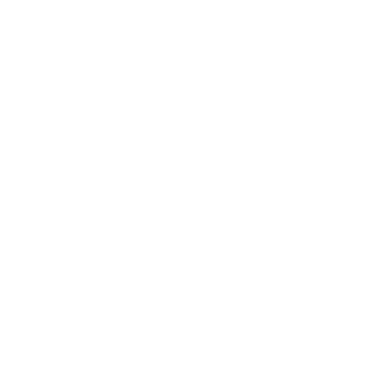 HB 1002: Public School Concussion Oversight Team
Representatives Price; Buckley; Hinojosa; Allison; King, Ken
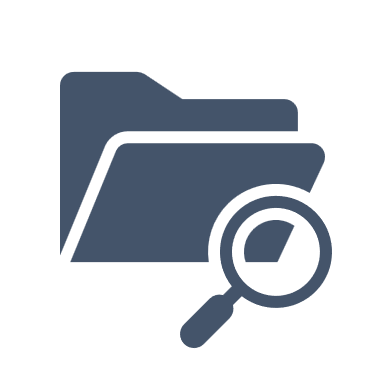 Analysis –  Amends Education Code, § 38.154
Action Items
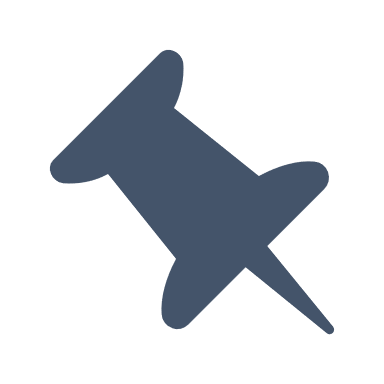 Update student athletic handbook.
Provide updated information to coaches, athletic trainers, student athletes and parents.
Ensure a process is in place to confirm the credentials of concussion oversight team members.
Allows schools to include a licensed chiropractor and/or physical therapist as a member of the district or charter school concussion oversight team, provided that the person meets the additional training requirements.
Adds licensed physical therapists to the list of individuals approved to immediately remove a student from an interscholastic athletics practice or competition if the person believes the student might have sustained a concussion during the practice or competition.
Primary Affected Stakeholders
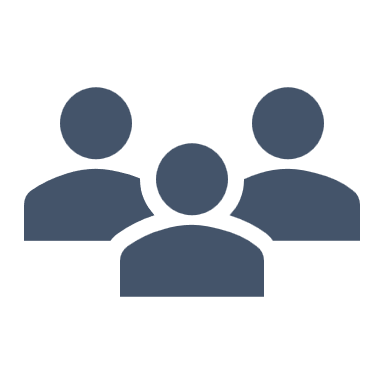 School Districts & Charter Schools:
Student athletes, athletic trainers, coaches, athletic directors, parents and  school administrators
Effective Date: Immediately
16
[Speaker Notes: School district administrators and athletic directors need to understand implications of the second bullet.]
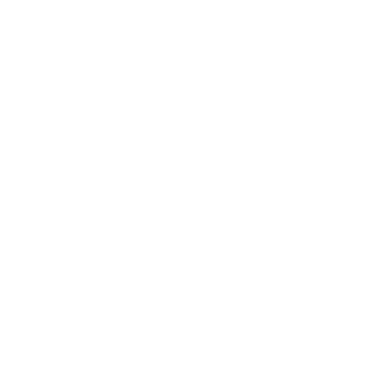 HB 1297: Student Vision Screening
Representative Dutton
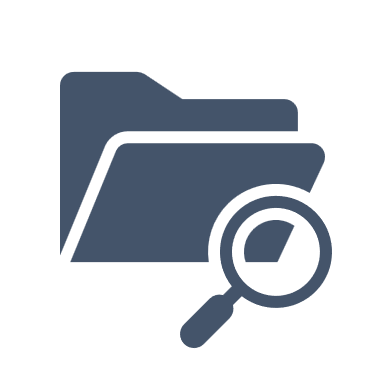 Analysis – Amends Health and Safety Code, § 36.003
Action Items
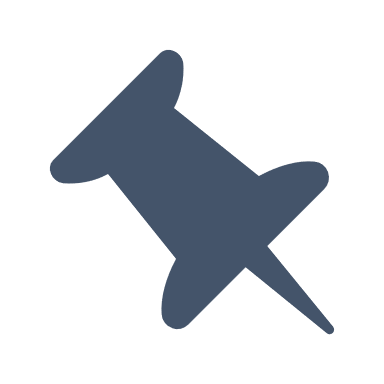 Revise policy related to vision screening.
Provide awareness training to school nurses and other staff assisting with vision screening.
Allows use of an electronic eye chart as a substitute for a printed eye chart, when vision screening students.  
Provides a definition of “electronic eye chart.”
Primary Affected Stakeholders
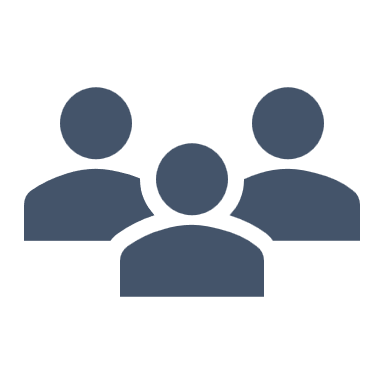 School Districts, Charter Schools & Private Schools: 
Employees involved with vision screening for students
Effective Date: September 1, 2023
17
[Speaker Notes: Allows, does not require]
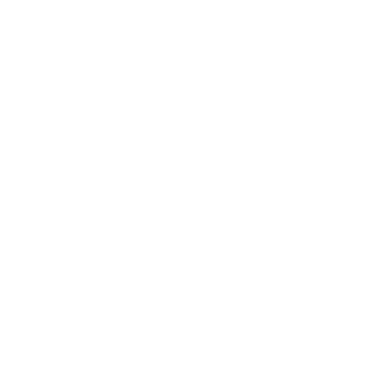 HB 1760: Prosecution for Possession of Certain Weapons
Representative Hefner
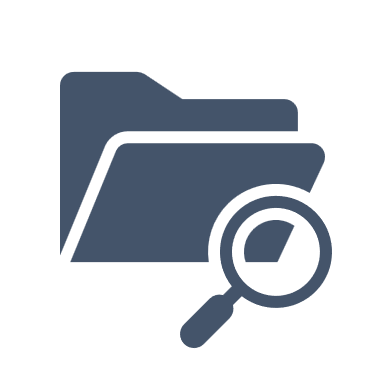 Analysis – Amends Penal Code, § 46.03
Action Items
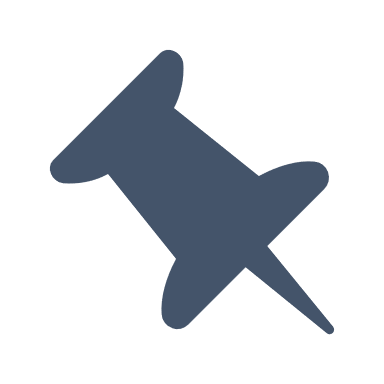 Revise policy related to possession of firearms/weapons.
Provide awareness training and information to all school employees and parents.
Clarifies definition of “school premises” regarding an offense related to possession of a firearm or other weapon.
Revised definition includes any building, grounds, or vehicle owned by and under the control of the school or postsecondary educational institution but does not include any location where students may be present, resulting from a school sponsored event, activity or field trip.  
An exception occurs if the individual has written authorization from the school.
Primary Affected Stakeholders
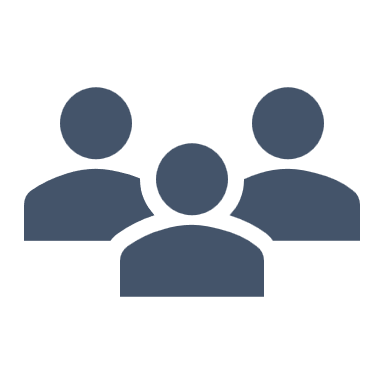 School Districts, Charter Schools & Private Schools 
Students, parents, school staff
Effective Date: September 1, 2023
18
[Speaker Notes: While HB 1760 was designed to provide some clarification, it is also designed to protect individuals who are legally carrying a firearm at an activity where students may be present but not specifically on school property – districts may need to consider requirements and information provided to field trip sponsors.]
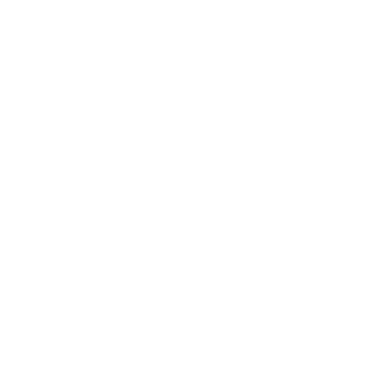 HB 1905: Safety Training
Representatives Talarico; Morales, Eddie; Garcia
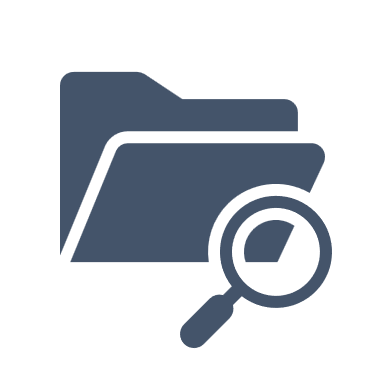 Analysis – Amends Education Code, Subchapter D, § 37
Action Items
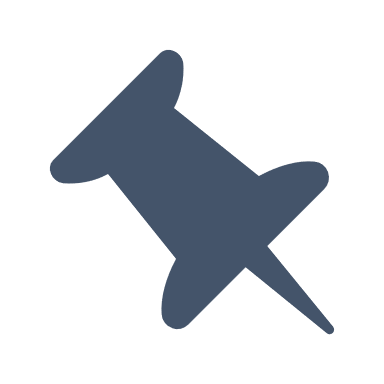 Inform board of trustees and School District Safety and Security Committee.
Decide on dedication of budget to provide safety training to additional stakeholders (optional).
Allows but does not require school districts to make available school safety training courses, including active shooter training courses, and other courses (as determined by the district’s School Safety and Security Committee) to employees of accredited private schools and childcare facilities. Districts may also provide training courses to organizations providing “out-of-school-time care” to children who reside in the district including:
Faith-based organizations,
before-school or after-school programs
Summer camps
Texas 4-H or other agricultural programs
Youth sports organizations.
School districts are not allowed to charge organizations for the training.
Primary Affected Stakeholders
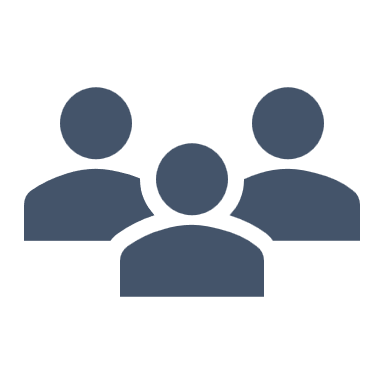 School Districts:
School Safety and Security Committee and other child serving organizations within the district
Effective Date: September 1, 2023
19
[Speaker Notes: HB 1905 is a may, not a shall, but I am confident there will be political considerations in a lot of communities. Districts must consider the cost, considering they may not charge a fee.]
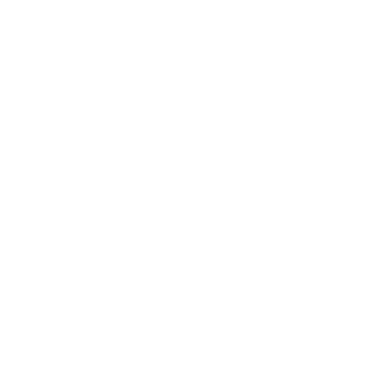 HB 2484: Safety of a Referee, Judge or other Official
Representatives Guillen; Thompson, Ed; Tepper; Noble
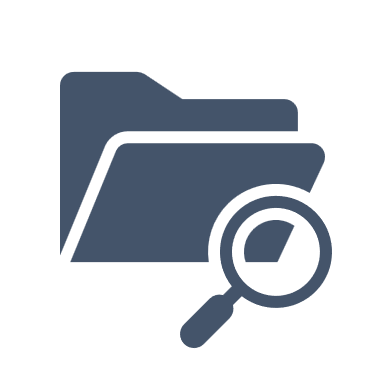 Analysis – Amends Education Code, § 33.081
Action Items
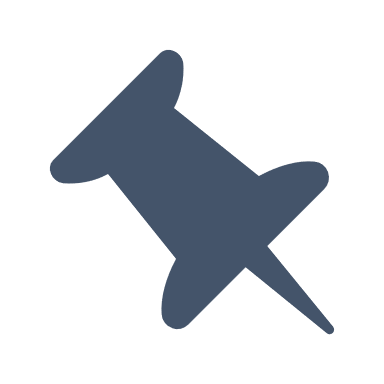 Update policies and procedures related to safety at extracurricular activities. 
Inform student extracurricular participants, parents, coaches, sponsors and spectators. 
Train campus security personnel and administrators.
Requires schools to prohibit the attendance of any spectator who engages in conduct that intentionally causes bodily injury to a person serving as referee, judge, or other official of an extracurricular athletic activity or competition as a result of the person’s actions taken in performing their official duties. 
Bans on attendance at school sponsored events must be for a minimum of 1 year and may not exceed 5 years.  
Requires a school district or open-enrollment charter school that holds an extracurricular athletic activity or a University Interscholastic League (UIL) athletic competition on district or school property to provide security personnel to ensure the safety of a referee, judge, or other official of the activity or competition until the official departs district or school property, if a participant or spectator engages in, or threatens violent conduct against the official, or the school reasonably suspects that an incident may occur. 
Security personnel includes peace officers, school resource officers, school administrators, or other designated personnel.
Primary Affected Stakeholders
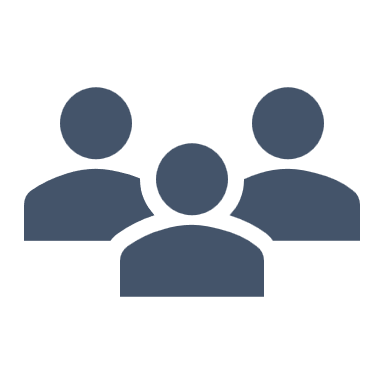 School Districts & Charter Schools:
Students, parents and other spectators, school administrators and security personnel
Effective Date: Immediately
20
[Speaker Notes: Adds additionally liability for school administrators with responsibility for extra-curricular events. I assume most schools have already been providing some type of security but this bill should add some needed consistency.]
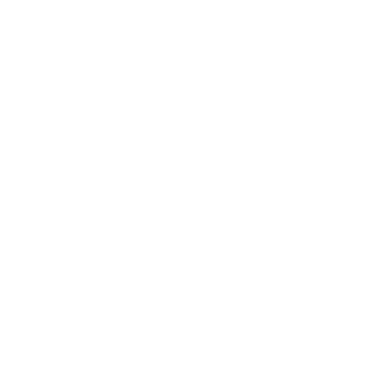 HB 2495: Athletic Trainers
Representative Price
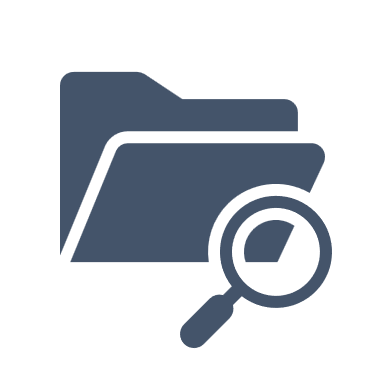 Analysis – Amends Education Code, § 38.158 and Occupations Code § 451
Action Items
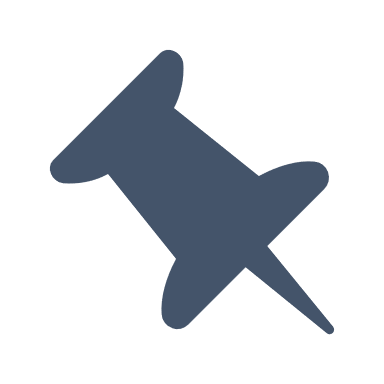 Inform athletic directors and trainers of change in statute.
Amends statutes regarding the licensure of athletic trainers to make them consistent with processes in place at Texas Department of Licensing and Regulation (TDLR); Removes outdated language related to licensure qualifications and processes.
Athletic trainers must obtain continuing education regarding concussions; No longer requires TDLR approval of such courses or providers. 
TDLR is no longer required to adopt an official seal or annually prepare a roster showing the names and addresses of all licensed athletic trainers.
Updates athletic trainer applicant credential and apprenticeship requirements.
Primary Affected Stakeholders
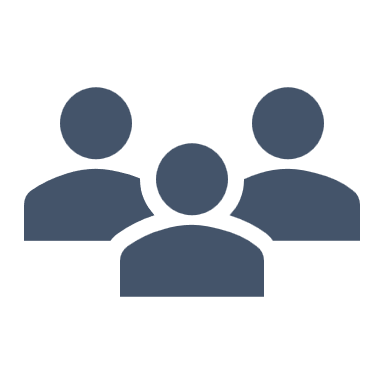 School Districts & Charter Schools:
Athletic trainers
Effective Date: Immediately
21
[Speaker Notes: Two bills on athletic trainer licensing. No major changes, mainly adding some flexibility to the providers for the required training on concussion protocols.]
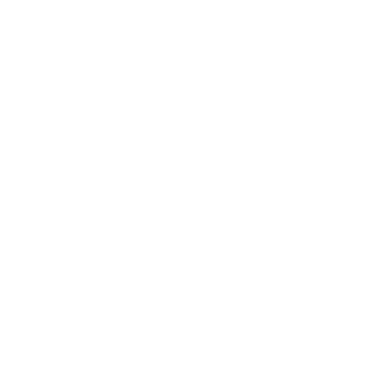 HB 2512: Athletic Trainers
Representative Morrison
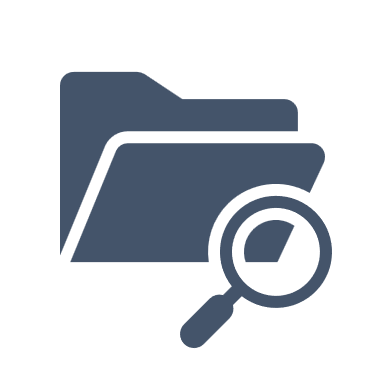 Analysis – Amends Occupations Code, § 451.001
Action Items
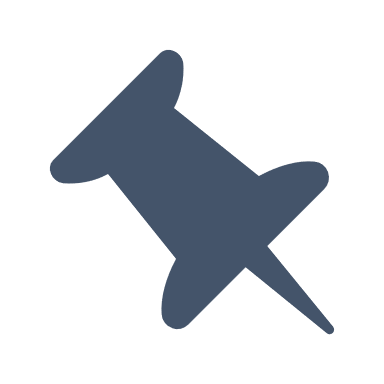 Update policy and student athletic handbook definitions. 
Update job descriptions for athletic trainers.
Updates and expands the definitions of “athletic injury” and “athletic training.”
“Athletic injury” now includes any physical activity or exercise. Previously, the definition was specific to injuries occurring during organized sports-related exercise or activity. 
“Athletic training” now includes the scope of a person’s license, including but not limited to: Managing the risk of an injury, prevention, injury and illness prevention and assessment, providing immediate emergency care, providing therapeutic intervention and reconditioning and athletic injury or illness.
Primary Affected Stakeholders
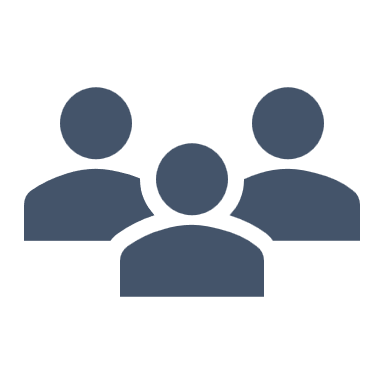 School Districts & Charter Schools:
Student athletes and athletic trainers
Effective Date: September 1, 2023
22
[Speaker Notes: 2nd bill on athletic trainer licensing. This one expands the scope of services that may be provide by athletic trainers. I don’t think this bill has any provisions that limit local control regarding hiring, assignment and the actual job description for a specific athletic trainer.]
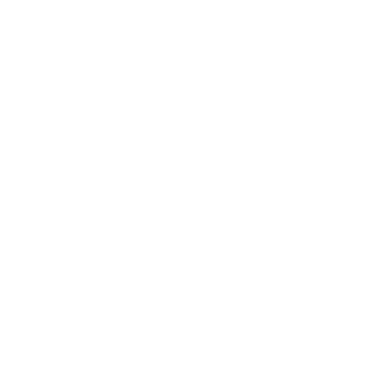 HB 3623: School Marshals
Representative Hefner
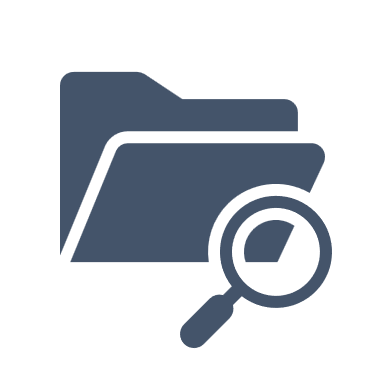 Analysis – Amends Education Code by adding, § 37.08131
Action Items
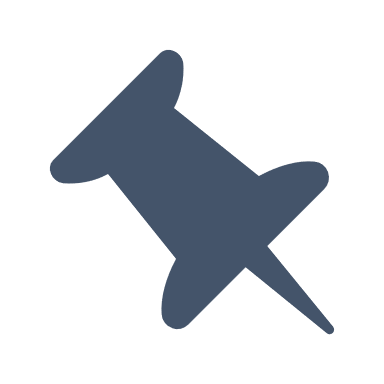 Inform board of trustees.
Update policies related to school marshals.
Develop protocols for and train school marshals.
Allows public or private schools to enter a memorandum of understanding (MOU) with another public or private school under which a school marshal appointed to a campus of one school may temporarily act as a school marshal at a campus of the other school during an event occurring at the campus of either school at which both schools are participating. 
The MOU is required to comply with the Education Code requirements for written regulations for school marshals employed by public and private schools, as applicable. 
The MOU is also authorized to satisfy the requirement for written regulations or written authorization relating to the prohibition of the possession of certain weapons at a school or educational institution and exceptions to this prohibition in Penal Code. The MOU can also allow a school marshal to carry a firearm on the premises of the public or private primary or secondary school at which the event occurs. 
Other statutes address similar sharing arrangements regarding school guardians.
Primary Affected Stakeholders
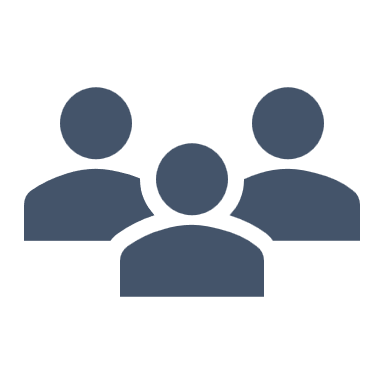 School Districts, Charter Schools & Private Schools: 
Campus Administrators and school marshals
Effective Date: Immediately
23
[Speaker Notes: The MOU is required to cut through the red tape associated with sharing personnel with the training/ability/permission to carry a firearm.]
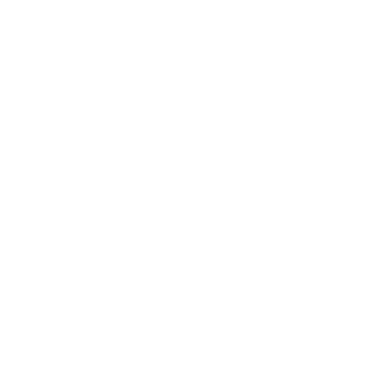 HB 3908: Fentanyl Abuse Prevention (Tucker’s Law)
Representative Wilson
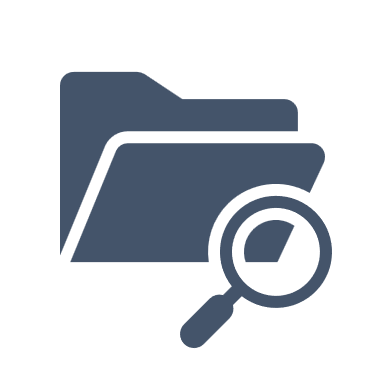 Analysis – Amends Texas Education Code, § 28.004, Adds § 29.9074 & § 38.040
Action Items
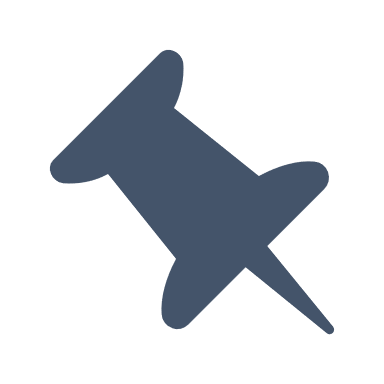 Train SHAC leadership and members on statute change.
Update policies related to SHAC and instruction on substance and drug abuse/prevention.
Determine courses for the required instructional content.
Inform parents, teachers, and counselors.
Requires School Health Advisory Committees (SHACs) to make recommendations regarding appropriate grade levels and curriculum for instruction on the dangers of opioids, including instruction on synthetic opioid/fentanyl addiction and abuse.
School districts are required to annually provide research-based instruction related to fentanyl abuse prevention and drug poisoning awareness to students in grades 6-12. The content of the instruction is to include suicide prevention, prevention of abuse and addiction to fentanyl, awareness of local community resources and health education that includes information about substance use and abuse. Training may be provided by a variety of public, private and religious entities.
The Governor shall designate a week to be known as “Fentanyl Poisoning Awareness Week” in public schools.
Primary Affected Stakeholders
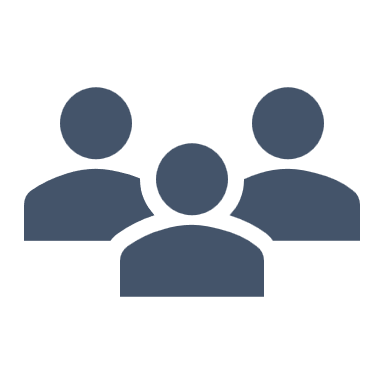 School Districts:
SHACs, teachers, counselors, and students
Effective Date: Immediately
24
[Speaker Notes: Additional responsibility for SHACs. Does not change the training requirement for students, just the approach to selecting the curriculum and determining at what grade levels the instruction will be offered.]
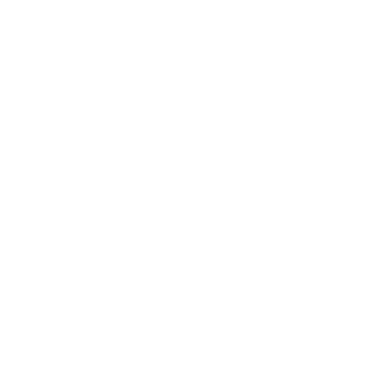 HB 4375: CPR and AED Student Training
Representatives VanDeaver & Kuempel
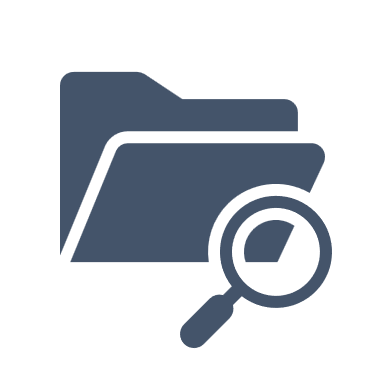 Analysis – Amends Education Code, § 7.026, § 28.0023, § 29.903
Action Items
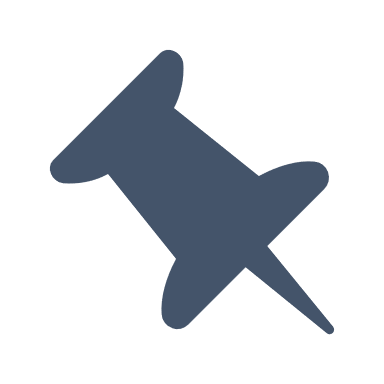 Ensure required instruction in CPR also includes instruction in the use of AEDs.
Adds references for automated external defibrillator (AED) to existing statute regarding required training for students in grades 7-12 on cardiopulmonary resuscitation (CPR).
Current SBOE rules require all students in grades 7-12 receive CPR training at least once before they graduate from high school (may be offered in any course). 
CPR instruction must now include training in conventional CPR techniques and the use of an AED.
Allows TEA to accept donations, including donations of equipment, for use in providing instruction in CPR and the use of an AED to students in the form of grants to schools.
Primary Affected Stakeholders
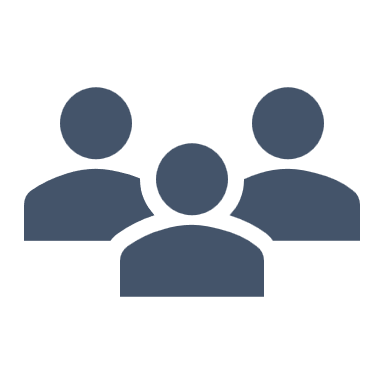 School Districts & Charter Schools: 
Teachers or nurses providing or coordinating CPR/AED instruction, students
Effective Date: Immediately
25
[Speaker Notes: The bill does not really alter any training requirements except to add AEDs to the CPR training that is currently required to be offered to all high school students at some point while they are in high school.]
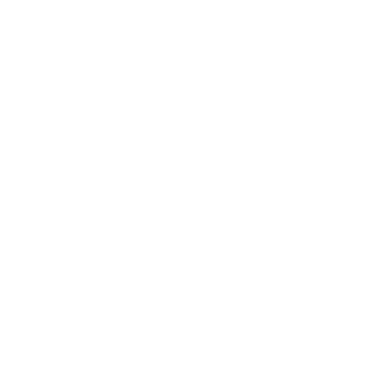 HB 4906: School Peace Officers – Access to Electronic Comms
Representative Hefner
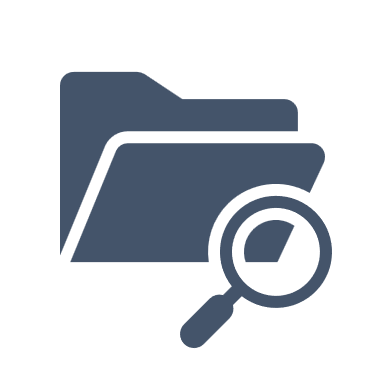 Analysis – Amends Code of Criminal Procedure, § 18B.001
Action Items
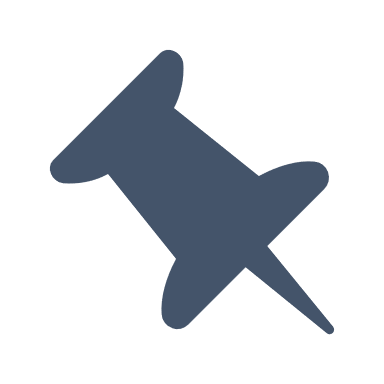 Inform board of trustees. 
Provide information and training to school district peace officers.
Revises the definition of "authorized peace officer.”
The revised definition is to include a peace officer commissioned for secondary and post-secondary educational institutions and adds additional authority under designation of authorized peace officer. 
Revision allows school district or university police officers to apply for or be issued a search warrant for the collection of certain electronic evidence, including evidence relating to social media accounts, direct messaging, and text records.
Primary Affected Stakeholders
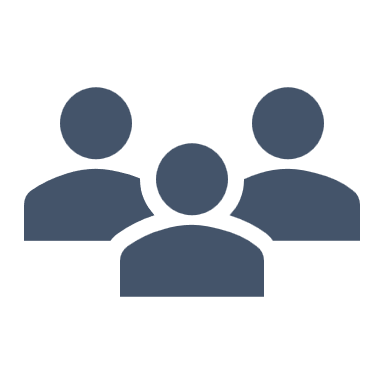 School Districts & Charter Schools:
Commissioned peace officers, students
Effective Date: September 1, 2023
26
[Speaker Notes: The point of the bill is that by adding school district police officers to the definition of authorized peace officers, school district police officers can procure search warrants to access social media accounts, text messages, direct messaging and other electronic communications. Does not include school resource officers in the definition – different training and certification/licensing.]
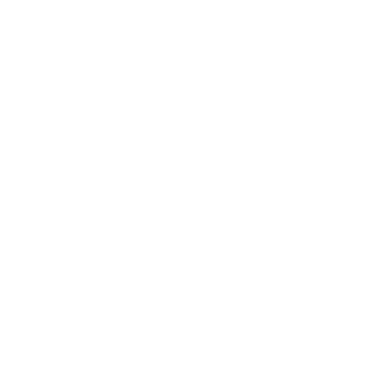 SB 29: Prohibited Gov’t Enforcement of COVID-19 Mandates
Senator Birdwell
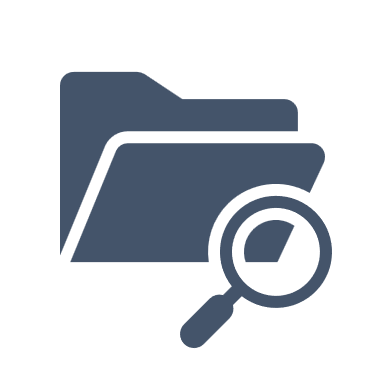 Analysis – Amends Health and Safety Code by adding, § 81B
Action Items
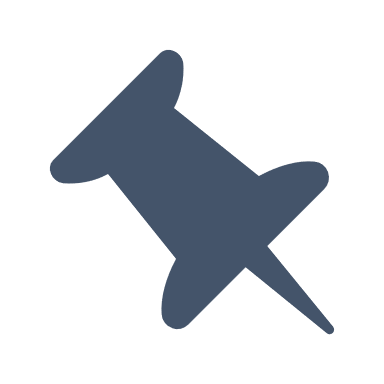 Inform board of trustees, all school staff, parents and students.
Prohibits the state, a local government entity, an open-enrollment charter school, or an agency of the state or such a local government entity from implementing, ordering, or otherwise imposing any of the following mandates to prevent the spread of COVID-19. 
Requiring a person to wear a mask or other face covering; 
Requiring a person to be vaccinated against COVID-19, to the extent that the prohibition does not conflict with the final rule adopted by the federal Centers for Medicare and Medicaid Services (CMS) and published at 86 Fed. Reg. 61555 (November 5, 2021); or 
Requiring the closure of a private business, public or private school, or open-enrollment charter school. The bill defines "local government entity" by reference as a county, incorporated city, independent school district, public junior college district, emergency services district, other special district, joint board, or other entity defined as a political subdivision under state law that maintains the capability to provide mutual aid.
Provides certain exceptions to bans on mandated face coverings for state supported living centers, jails and prisons, and hospitals.
Primary Affected Stakeholders
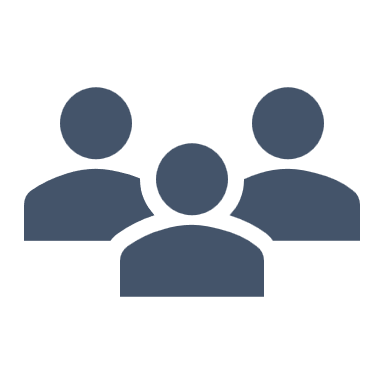 School Districts & Charter Schools:
All school staff, students, and parents
Effective Date: September 1, 2023
27
[Speaker Notes: Not aware of any school districts currently requiring any of what is prohibited by this bill, at this time.]
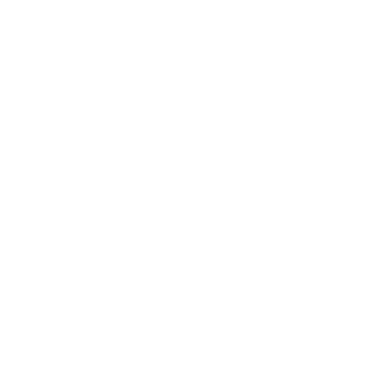 SB 37: Criminal Offense of Hazing
Senator Zafferini
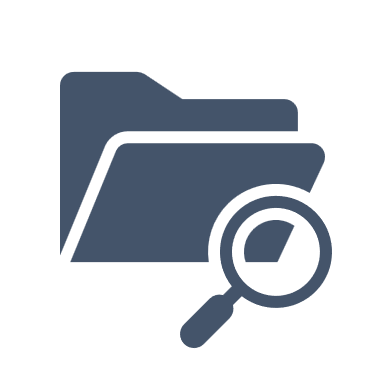 Analysis – Amends Education Code, § 37.152 & § 37.155
Action Items
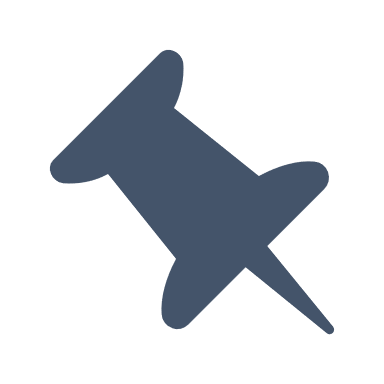 Update Student Code of Conduct.
Inform students, all school staff and sponsors.
A person commits an offense if the person has firsthand knowledge of the planning of a specific hazing incident involving a student in an educational institution or has firsthand knowledge that a specific hazing incident has occurred, and knowingly fails to report that knowledge to one of certain persons, including a peace officer or a law enforcement agency.
Hazing reports no longer need to be in writing. 
Any person, including an entity organized to support an organization, who voluntarily reports a specific hazing incident involving a student in an educational institution to one of certain persons, including a peace officer or a law enforcement agency, is immune from civil or criminal liability, assuming no actual involvement.
Primary Affected Stakeholders
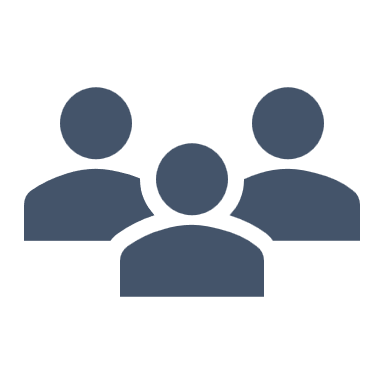 School Districts & Charter Schools:
Students, all school staff and sponsors
Effective Date: September 1, 2023
28
[Speaker Notes: I think the 3rd bullet would include booster club members or external entities such as athletic officials and club league sponsors/coaches.]
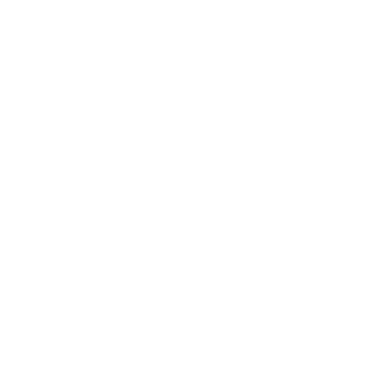 SB 133: Prohibiting Physical Restraint, Chemical Irritants or Tasers
Senator West
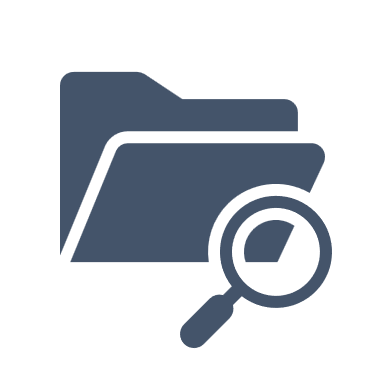 Analysis – Amends Education Code, by adding § 37.0021 (j)
Action Items
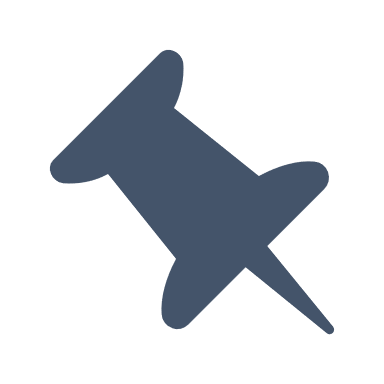 Update Student Code of Conduct.
Train law enforcement and any employees assigned security related duties.
Prohibits a peace officer performing law enforcement duties or school security personnel performing security-related duties on school property or at a school-sponsored/school-related activity, from restraining or using a chemical irritant spray or Taser on a student enrolled in 5th grade or below, unless the student poses a serious risk of harm to the student or another person.
The Commissioner is required to adopt procedures for the use of restraint and time-out by a school district employee, volunteer, or an independent contractor of a district, in the case of a student with a disability receiving special education services.
Primary Affected Stakeholders
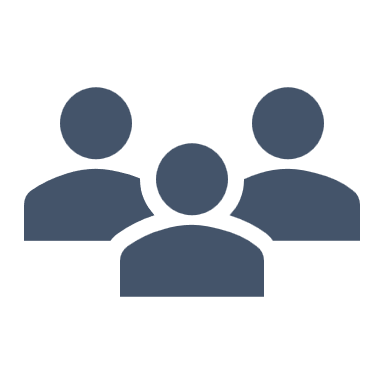 School Districts & Charter Schools:
Students in grades pre-k-5 and school security personnel
Effective Date: Immediately
29
[Speaker Notes: Hopefully the rules will define the terms – restraint, and serious risk of harm. Otherwise, they will be defined in the courts. A bill of this nature is typically the result of some reported or perceived abuse, which is allowable under current statute. There may be a system-wide problem the legislature is attempting to resolve, or it could be isolated to one or more specific incidents.]
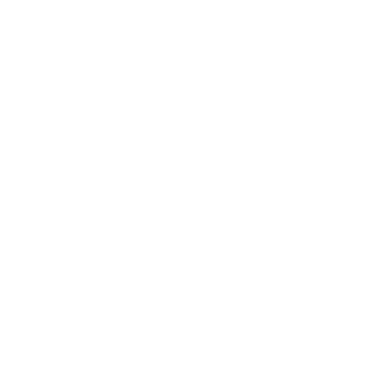 SB 294: Use of Epinephrine Auto-Injectors on School Campuses
Senator Johnson
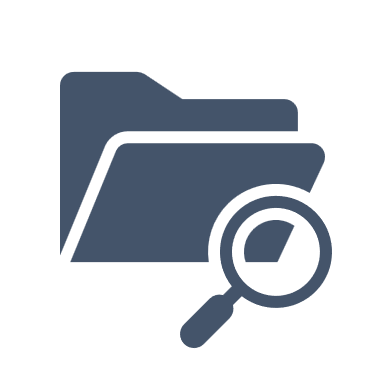 Analysis – Amends Education Code, § 38.207, § 38.208 and adds § 38.2091
Action Items
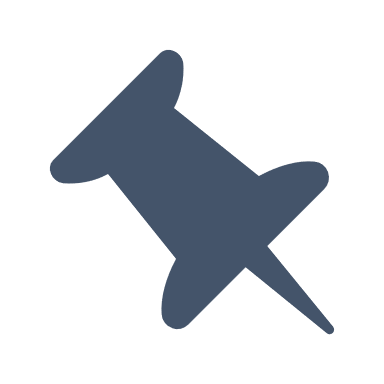 Board of trustees needs to consider policy adoption.
Inform parents, students, and all staff if new policy is adopted. 
Train school staff as appropriate.
The State Health Commissioner must establish an advisory committee to examine and review the administration of medication for respiratory distress to a person experiencing respiratory distress on school campuses. 
Authorizes school districts, open-enrollment charter schools and private schools to adopt policy regarding the maintenance, administration and disposal of medication for respiratory distress. Employees other than a school nurse can now have approved authorization. 
If approved, policy may allow authorized and trained school personnel and/or volunteers to administer medication for respiratory distress to a person experiencing respiratory distress on a school campus, or at a school activity; Deletes existing text authorizing a school nurse to administer the prescription asthma medicine only at a school campus and only if provided written notification from a parent or guardian; Requires a minimum of 1 trained individual for each campus; Provides for secure storage of medication.
Requires specific training to gain authorization to administer medication for respiratory distress.
Requires extensive notification and reporting after administration of medication for respiratory distress.
Primary Affected Stakeholders
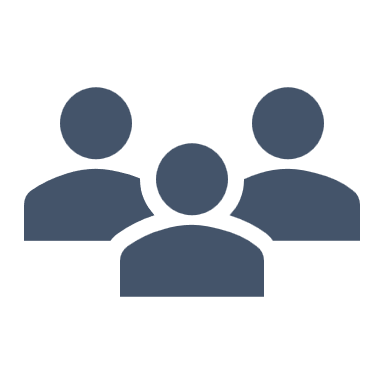 School Districts & Charter Schools: 
Authorized nurses, other school employees and volunteers, students
Effective Date: Immediately
30
[Speaker Notes: The primary aspect of SB 294 is to open up the use of medication for respiratory distress medication in the case of legitimate medical emergencies. In prior law it was only the school nurse that could administer these medications and only with permission from the parents. Still requires specific training for any employee or volunteer authorized to administer the medication. SB 294 also provides safeguards around storage, disposal, etc.]
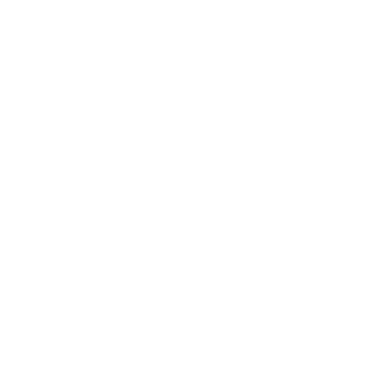 SB 629: Opioid Antagonists on Public / Private School Campuses
Senator Menéndez
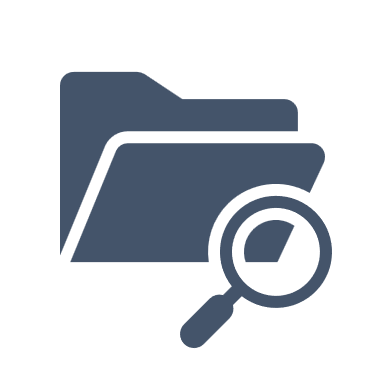 Analysis – Amends Education Code by adding,  § 38, E-1, and amends Government Code, § 403.505
Action Items
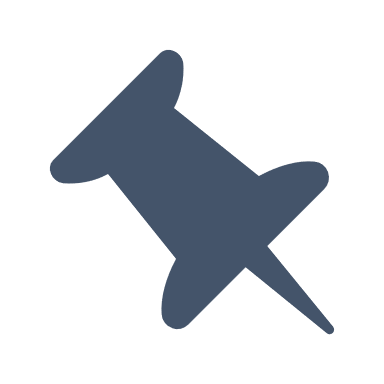 Inform board of trustees. 
Board must adopt a policy regarding use of opioid antagonists. 
Inform all school staff and parents.
Develop training plan and train select staff.
Requires school districts and allows charter schools and private schools to adopt and implement a policy regarding the maintenance, administration and disposal of opioid antagonists at each campus in the district that serves students in grades 6-12 and may adopt and implement such a policy at each campus in the district, including campuses serving students in a grade level below grade 6.
Authorized and trained school personnel and volunteers may administer an opioid antagonist to a person who is reasonably believed to be experiencing an opioid-related drug overdose
Requires a minimum of 1 trained employee or volunteer to be available on each campus during regular school hours. 
Policy is required to address required personnel and school volunteer training, secure storage of opioid antagonists, number of available doses at each campus, and specific reporting requirements associated with administering opioid antagonists.
Requires the executive Commissioner of the Health and Human Services Commission, in consultation with the Commissioner of Education, to adopt rules regarding all aspects of opioid antagonist administration program.
Primary Affected Stakeholders
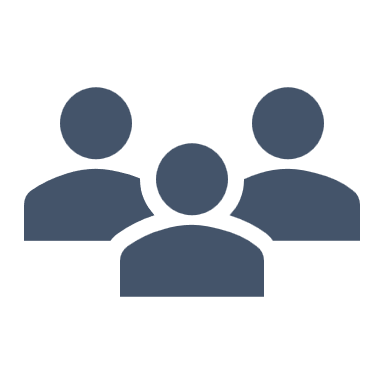 School Districts & Charter Schools:
Select school staff and volunteers
Effective Date: Immediately
31
Boards need to have policy adopted prior to 1/1/2024, for required compliance with new rules regarding maintenance, administration, storage, etc.
[Speaker Notes: Boards will have the fall of 2023 to gain education and consider proposed policy and implementation action plans. While requirements within the bill are clearly needed, the implementation of an opioid antagonist program will require additional resources on each campus in terms of planning and training with no specific funding to offset the costs.]
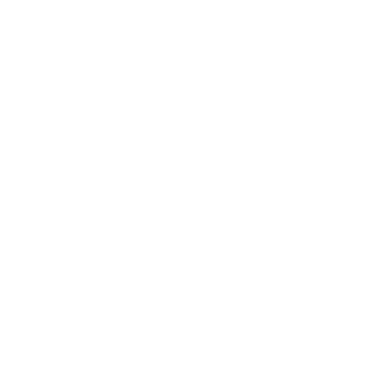 SB 763: Allowing Chaplains to Serve as Counselors
Senator Middleton
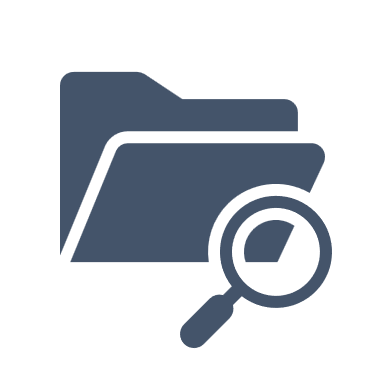 Analysis - Amends Education Code by adding, Subtitle D, Title 2, § 23, and amending § 48.115
Action Items
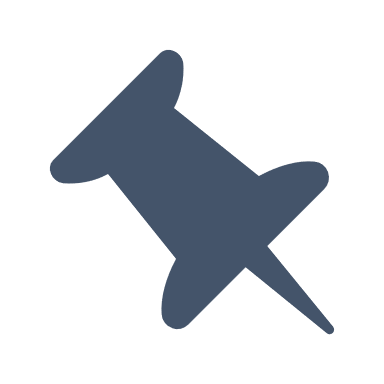 Inform board of trustees and have board consider policy.
Inform staff, HR, students and parents as appropriate.
Update emergency management plans as appropriate.
A school district or open-enrollment charter school may employ or accept as a volunteer, a chaplain to provide support, services, and programs for students as assigned by the board of trustees of the district or the governing body of the school. A chaplain employed or volunteering under this chapter is not required to be certified by the State Board for Educator Certification.
Chaplains and the services they provide can be funded with the school safety allotment to improve school safety and security.
Requires each board of trustees of a school district and each governing body of an open-enrollment charter school to take a record vote, no later than 6 months after the effective date of this Act, on whether to adopt a policy authorizing a campus of the district or school to employ or accept as a volunteer a chaplain under Chapter 23, Education Code, as added by this bill.
Primary Affected Stakeholders
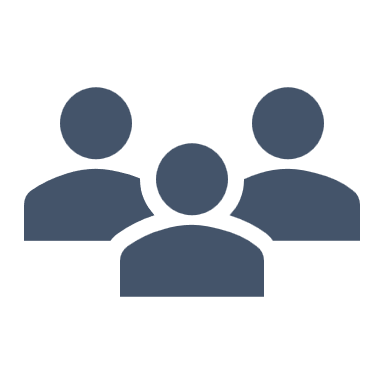 School Districts & Charter Schools:
HR and principals
Effective Date: September 1, 2023
32
Boards are required to take a record vote regarding use of chaplains on school campuses no later than 3/1/2024.
[Speaker Notes: A question has come up regarding criminal history checks for the chaplains if a district decides to use them. They need to be treated no different in that regard than any other school volunteer or employee, depending on their specific circumstance.]
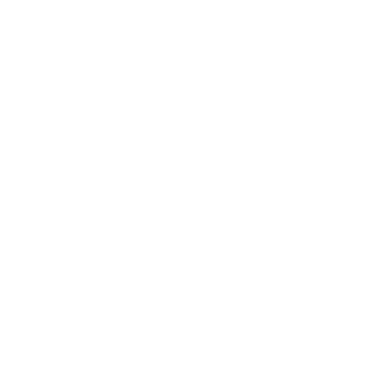 SB 838: Silent Panic Alert Technology for Classrooms
Senator Creighton
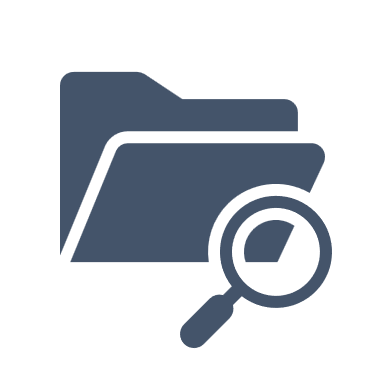 Analysis – Amends Education Code by adding, § 37.117
Action Items
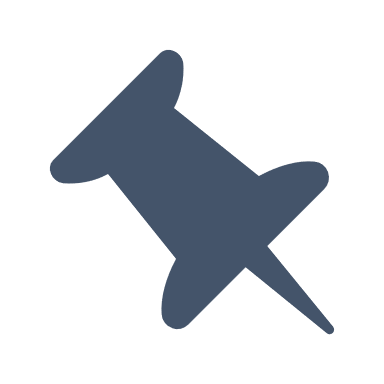 Inform board of trustees. 
Work with technology staff to determine infrastructure needs, develop purchase and implementation plan.
Communicate with local and regional law enforcement.
Train all school staff. 
Inform parents and students.
School districts and open-enrollment charter schools must provide each classroom in the district or school with silent panic alert technology that allows for immediate contact with district or school emergency services and emergency services agencies, law enforcement agencies, health departments, and fire departments.
Silent panic alert technology provided by a school district or open-enrollment charter school under this section does not satisfy the requirement under Section 37.108(a)(2), for a multi-hazard emergency operations plan to ensure certain employees have classroom access to a telephone or another electronic communication device.
This Act applies beginning with the 2025–2026 school year.
Primary Affected Stakeholders
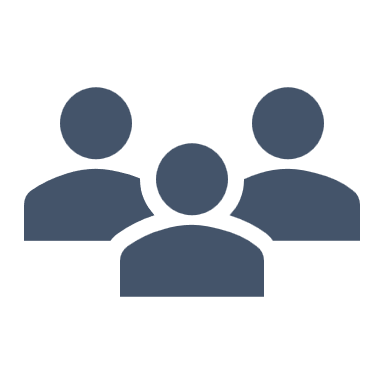 School Districts & Charter Schools:
Technology staff, teachers and students
Effective Date: Immediately
33
[Speaker Notes: A lot of folks seem to think schools are required to have the devices in place for the 2023-24 school year, which is not the case. The bill is effective immediately, but that only starts the clock.]
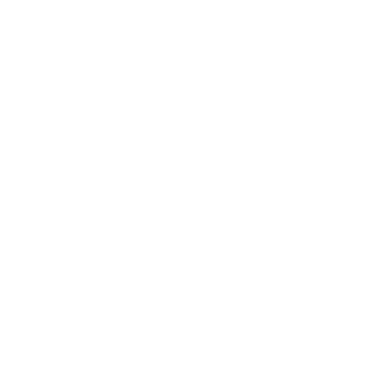 SB 999: Providers of Active Shooter Training
Senator West
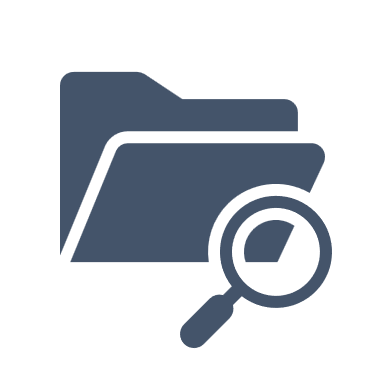 Analysis – Amends Education Code by adding, § 37.0812 Subsection C
Action Items
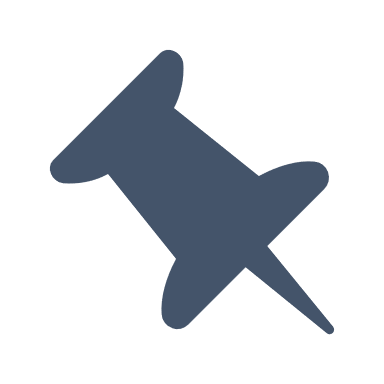 Inform board of trustees. 
Ensure entities and their trainers are certified through TCOLE.
A school district contracting for the provision of active shooter response training must ensure the training provider is certified under Section 1701.2515, Occupations Code, to provide the training.
An individual or a legal entity may not provide active shooter training to peace officers, students, and/or employees at a public primary or secondary school or an institution of higher education unless the legal entity and the individual providing the instruction are certified by the Texas Commission on Law Enforcement (TCOLE).  
Requires TCOLE to establish a certification program, no later than September 1, 2024.
Primary Affected Stakeholders
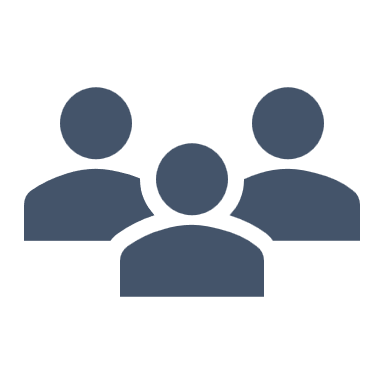 School Districts & Charter Schools:
School administrators responsible for scheduling active shooter training
Effective Date: September 1, 2023
34
SB 999 is effective 9/1/2023 but the deadline for the TCOLE certification program is not until 9/1/2024; Effected sections of TEC take effect 12/1/2024.
[Speaker Notes: This is one of several of the school/student safety bills requiring providers/vendors to be a part of a registry or approved list of providers. Thinking back to asbestos abatement, air quality providers, etc.]
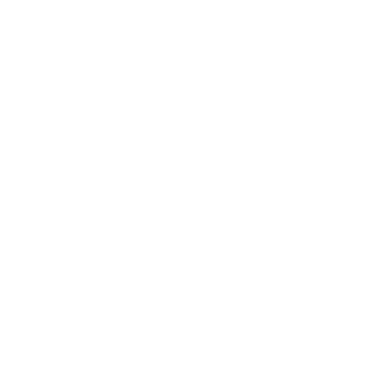 SB 1506: Seizure Disorder Management and Treatment
Senator Hughes
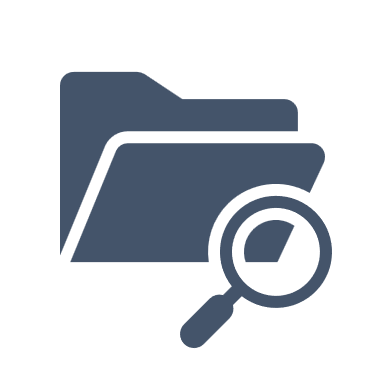 Analysis – Amends Education Code by adding, § 38.032
Action Items
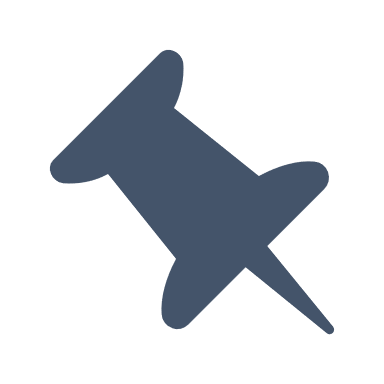 Inform school nurses of change in law.
Communicate with parents regarding updated seizure management plans.
A student treatment seizure management and treatment plan must be on a standardized form adopted by TEA and posted on their website. 
The form must include fields for specific information from an affected student’s parent/guardian and their physician. 
Required information includes emergency contacts, medical history, description of seizures, potential triggers/warning signs, student management, emergency care, medications, etc.  
The deadline for TEA to develop and make the form available is December 1, 2023.
Applies to seizure management and treatment plans submitted on or after January 1, 2024.
Parents/guardians seeking care and treatment for their child’s seizure disorder for seizures experienced at school or school related events are required to submit the approved form.
Primary Affected Stakeholders
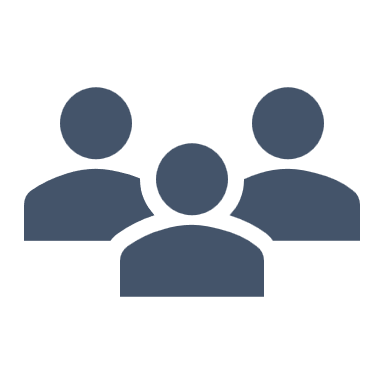 School Districts & Charter Schools: 
School nurses and parents/guardians of students seeking care for their child’s seizure disorder
Effective Date: Immediately
35
[Speaker Notes: Students with existing plans on file do not require new plans, but best practice would be to encourage parents to complete the new form to ensure that all pertinent information is included.]
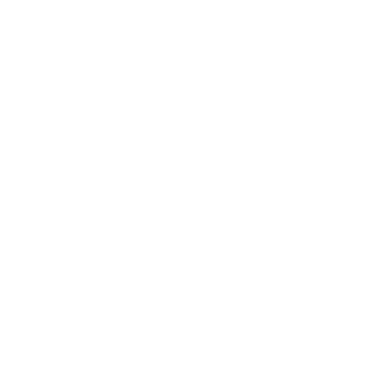 SB 1720: Threat Assessment Reporting - Confidentiality
Senator Kolkhorst
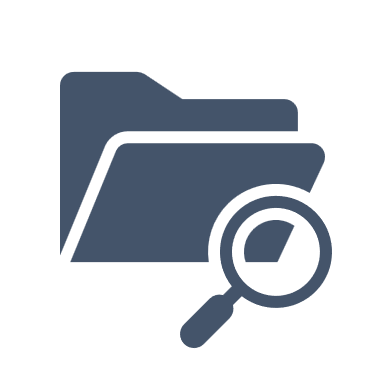 Analysis – Amends Education Code, § 37.115
Action Items
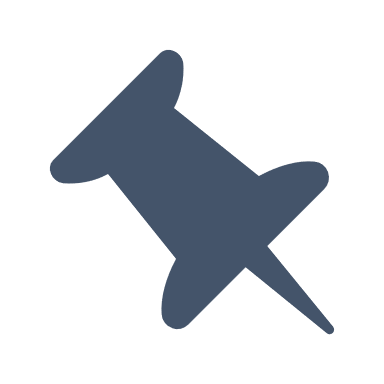 Update policy and procedures related to the threat assessment team.
Train threat assessment team on revised procedures.
Inform all school staff.
The threat assessment team (part of the threat assessment and safe and supportive school program) must provide a district employee, who reports a potential threat to a team, with the option to elect for their identity to remain confidential and not subject to disclosure under Chapter 552 (Public Information), Government Code, except as necessary for the team, the district, or law enforcement to investigate the potential threat.
The district must maintain a record of the identity of a district employee who elects for confidentiality in their reporting.
Primary Affected Stakeholders
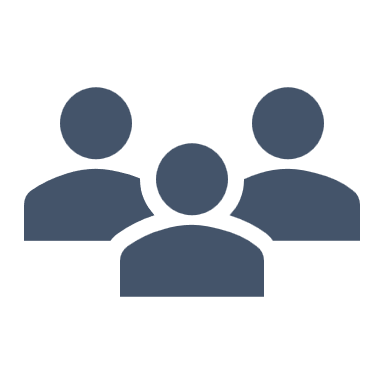 School Districts & Charter Schools: 
Threat assessment teams and employees reporting potential safety threats
Effective Date: Immediately
36
Takes effect immediately but updated policies will likely not be ready by the beginning of the 2023-24 school year.
[Speaker Notes: Incentive to report potential threats while attempting to protect the identity of the individual making the report and removing any liability for a good-faith report.]
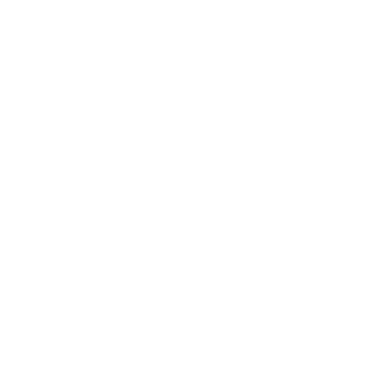 SB 2069: Posting of Signs Regarding Human Trafficking
Senator Bettencourt
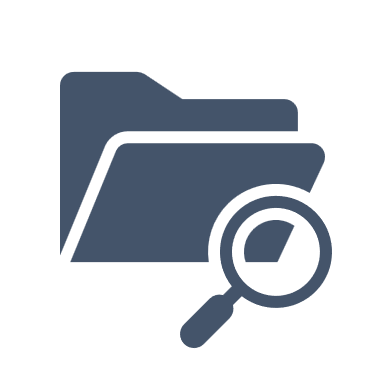 Analysis – Amends Education Code, § 37.086
Action Items
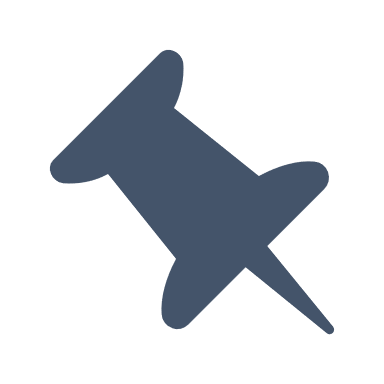 Inform facilities manager.
Move and/or place signs, as appropriate.
Makes minor changes to SB 1831, as passed by the 87th Texas Legislature. 
Public schools only are required to post warnings of increased penalties for crimes associated with human trafficking. This amends the original bill requirement for warnings to be posted by both public and private schools.  
Signs must be posted in a conspicuous place reasonably likely to be viewed by all employees and visitors. This amends language from the original bill which required signs to be viewable by all persons entering the premises. 
Requires TEA to work in consultation with the Human Trafficking Prevention Task Force to adopt rules regarding wording for warning signs.
Primary Affected Stakeholders
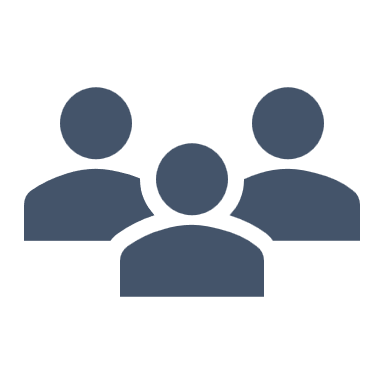 School Districts & Charter Schools: 
Facilities department, employees and guests
Effective Date: September 1,2023
37
[Speaker Notes: This is an update to the bill that was passed by the 87th in 2021. It is not a new law and adds some flexibility to the location of signage.]
Assessment, Accountability and Instruction
38
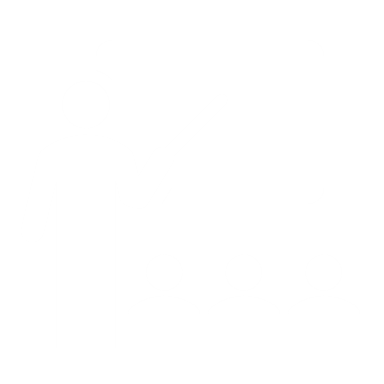 HB 900: Public School Library Materials – “Reader Act”
Representatives Patterson; Buckley; Burrows; Shaheen; Longoria
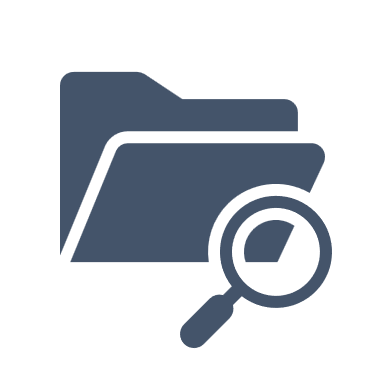 Analysis – Amends Education Code, § 33.021 and Adds Chapter 35
Action Items
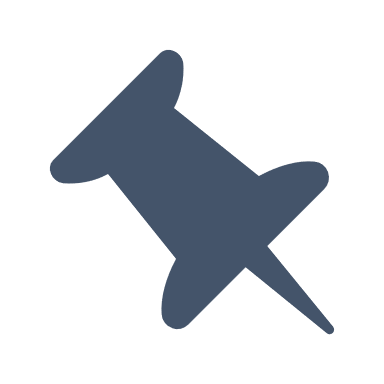 Update policies related to book adoption.
Develop library review procedures based on new standards.
Train librarians and teachers.
Develop communication plan for parents and students.
The Texas State Library and Archives Commission, with approval by the State Board of Education, will adopt mandatory standards for school library collection development.
Standards will be updated at least once every 5 years and must prohibit the possession, acquisition and purchase of harmful material, material rated as sexually explicit by the selling vendor, and/or material that is pervasively vulgar or educationally unsuitable (Pico V. Board of Education, 457 U.S. 853, 1982).  
Standards adherence is required for all library materials available for use or display in school libraries, classroom libraries and online catalogs. 
Standards must be designed to recognize parental rights in granting a child’s access to library materials, encourage transparency and encourage effective communication with parents.
Provides safeguards to prevent the removal of certain library materials.
Requires reviews and ratings of materials by vendors and provides specific criteria. TEA must post lists of sexually explicit rated material and sales records of those materials to schools.
Schools must gain parental consent for use of certain library materials.
Districts and charters must conduct regular reviews of library materials.
Primary Affected Stakeholders
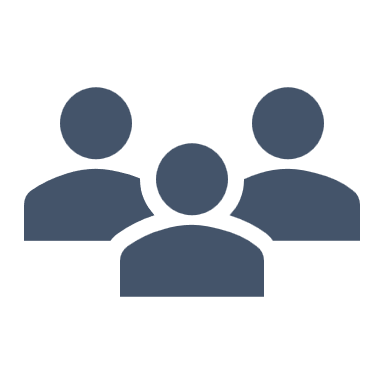 School Districts & Charter Schools:
Students, parents, school librarians, teachers, school administrators and school boards
Effective Date: September 1,2023
39
[Speaker Notes: Not later than January 1, 2024, the Texas State Library and Archives Commission shall adopt the standards for school library collection development.
Not later than April 1, 2024, each library material vendor, as defined by Section 35.001, Education Code, as added by this Act, shall submit the initial list required under Section 35.002(c), Education Code, as added by this Act.
Note - A school district or open-enrollment charter school may not allow a student enrolled in the district or school to reserve, check out, or otherwise use outside the school library material the library material vendor has rated as sexually relevant material under Section 35.002(a) unless the district or school first obtains written consent from the student ’s parent or person standing in parental relation.
This is another bill that takes effect with the start of school, but the rules will not come out until well into the school year. Also, several sections don’t take effect immediately, but as always, a lot of parents and other stakeholders assume it all takes effect immediately, so clear and consistent communication is critical.]
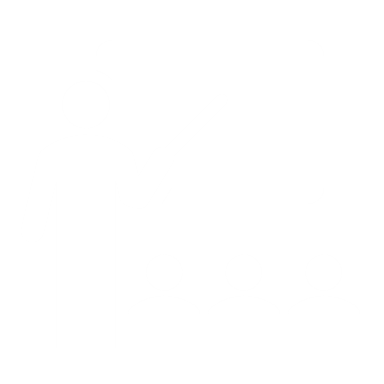 HB 1225: Paper Administration of Assessment Instruments
Representatives Metcalf; Harris, Cody; Hefner; Dean; Shaheen
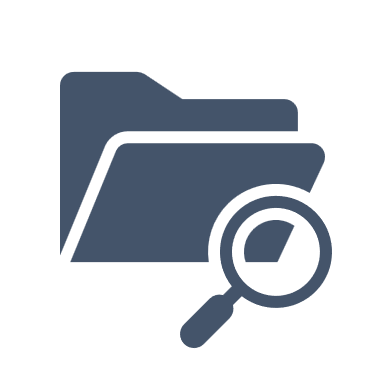 Analysis – Amends Education Code by adding § 39.02342
Action Items
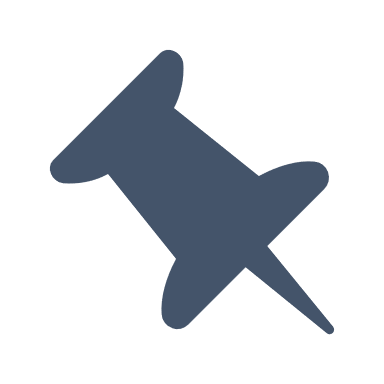 Notify parents/guardians of option and request process.
Train teachers and assessment staff.
Allows districts and charters to administer paper versions of assessment instruments at the request of the student’s parent, guardian or teacher in the respective subject. 
Sets timeline for request of September 15, for fall assessments and December 1, for spring assessments. 
Limits the number of students administered tests in a paper format to 3% of enrollment.
The limitation does not apply to a student whose Admission, Review, and Dismissal committee determines that the administration of an assessment instrument in paper format is a necessary modification for the student.
Primary Affected Stakeholders
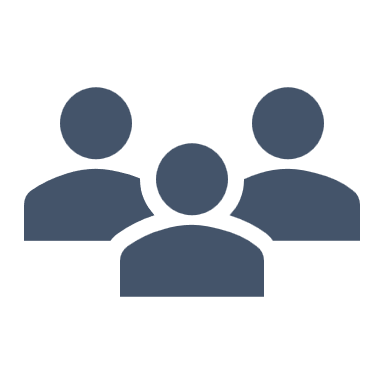 School Districts & Charter Schools:
Students requiring/benefiting from modifications to testing environment
Effective Date: Immediately
40
[Speaker Notes: This is the only bill that passed having any impact on student assessment….]
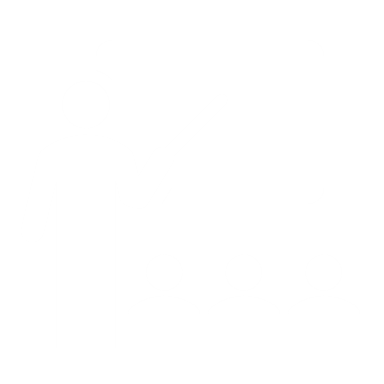 HB 1416: Accelerated Learning Updates
Representatives Bell, Keith; Dutton; Buckley; VanDeaver; King, Ken
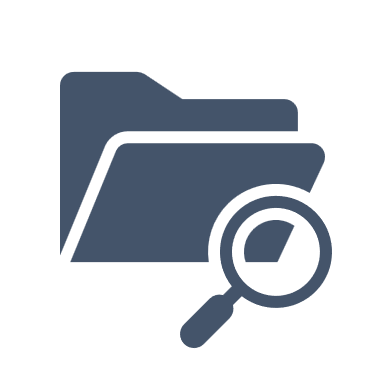 Analysis – Amends TEC § 28.0211, § 29.0881, §39.025
Action Items
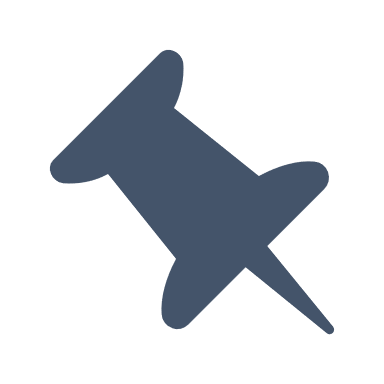 Update policies related to accelerated learning. 
Inform students, parents, and teachers.
Train staff as required and appropriate.
Requires school districts to ensure curricular and instructional systems are aligned with TEKS and address deficiencies in prerequisite TEKS.
Removes requirement for “Accelerated Learning Committee.” 
Accelerated instruction requirement lowered from 30 to 15 hours for certain students.
Increases number of students allowed in group instruction to 4 students unless parent/guardian approve larger group.
Districts are not required to provide supplemental instruction in more than 2 subject areas per year. 
Provisions: Parental opt-out, automated/computerized instruction, students who qualify for SPED, transportation.
School district waivers available for districts meeting certain performance criteria.
Primary Affected Stakeholders
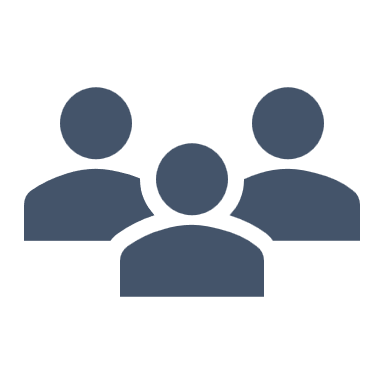 School Districts & Charter Schools
Core content teachers, extra/co-curricular coaches & sponsors, students and parents
Effective Date: Immediately
41
[Speaker Notes: Filed as a clean-up bill for HB 4545 as passed by the 87th Texas Legislature. While the bill provides a little more flexibility regarding required hours of supplemental instruction and eliminates the requirements for Accelerated Learning Committees, the earlier versions of the bill provided quite a bit more flexibility and local authority…]
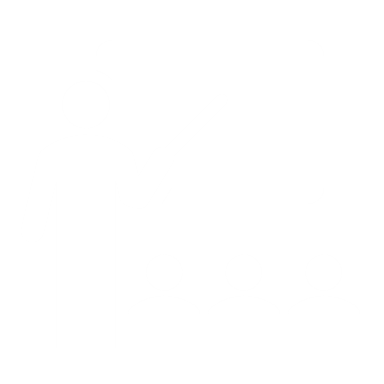 HB 1605: Instructional Materials/Technology/TEKS
Representatives Buckley; Dutton; Bonnen; King, Ken; Bell, Keith
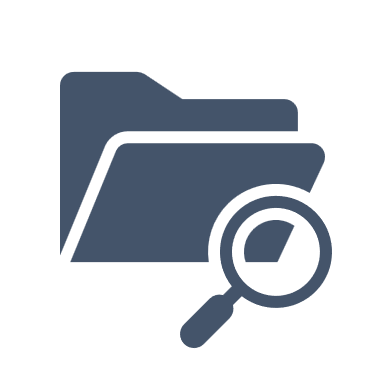 Analysis – Amends and Adds Multiple Education Code Sections
Action Items
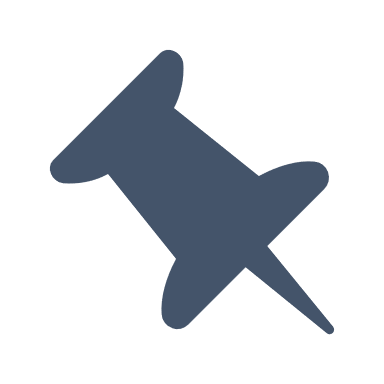 Update policies related to instructional program and instructional materials.
Develop procedures to allow parent access to materials.
Inform parents and teachers.
Train staff as required and appropriate.
Limits requirements for written teacher lesson plans.
Expands teacher certification requirements to include open education resource instructional materials (OERIMs).
Limits teacher liability when using only instructional materials approved and included on the list maintained by the State Board of Education.
School districts must make teaching materials and tests readily available for review by parents and provide a process for parents to request a formal review of instructional materials. 
TEA must provide a website for assisting districts in selecting instructional materials. Publishers must provide a parent portal for access to all approved instructional materials. 
The Commissioner must develop a repository for OERIMs with access through the website and parent portal.
Adds requirements to processes for review and selection of instructional materials by SBOE, TEA, school districts and Charter schools. 
Alters instructional material purchasing from an allotment to a requisition system through TEA and significantly expands Commissioner authority.
Primary Affected Stakeholders
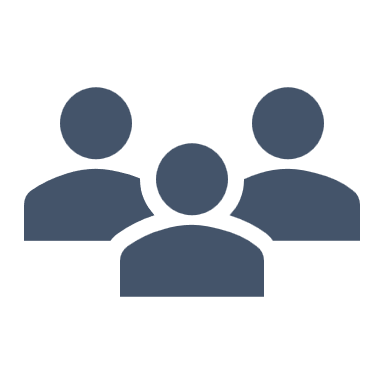 School Districts & Charter Schools:
Teachers, parents and district leadership
Effective Date: Immediately
42
Most of HB 1605 takes effect immediately, prior to new and revised TEA & SBOE rules. See attached summary document for additional details.
[Speaker Notes: See the separate summary for HB 1605. It should be noted that the original version of HB 1605 was SB 2565. The identical bills were “authored” and filed by the Senate Education and House Public Education committee chairs. Very few changes were made to the bills, and in hearings, multiple representatives and senators mentioned conversations with Commissioner Morath prior to hearings on the bill.]
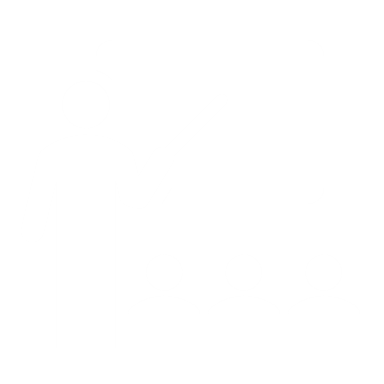 HB 1615: Availability of Pre-K Programs
Representatives Button; Murr; Talarico; Raney; Morales Shaw
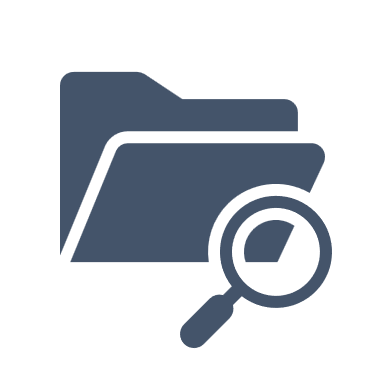 Analysis – Amends Subchapter A, Labor Code, § 302
Action Items
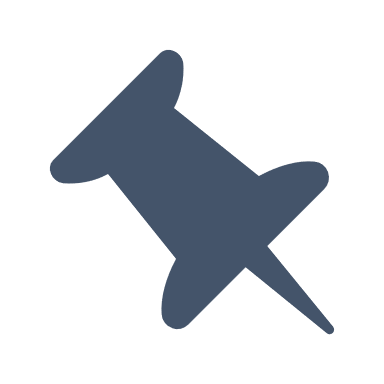 Inform administrators and staff associated with district and charter school pre-k programs.
Inform HR department of scholarship program.
Texas Workforce Commission (TWC) will establish and administer a pre-k partnership program to assist child-care providers who meet the definition of an “eligible private provider” under Section 29.171, Education Code. This program involves TWC partnership with local school districts and open-enrollment charter schools to provide the pre-k classes required under Section 29.153, Education Code. 
Requires coordination with Texas Education Agency.
Provides for a professional development scholarship program for current and prospective child-care workers.
Primary Affected Stakeholders
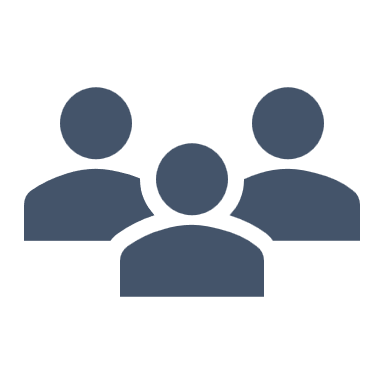 School Districts & Charter Schools: 
Administrators responsible for pre-k programs
Effective Date: September 1, 2023
43
[Speaker Notes: HB 1615 was filed in response to the lack of public/private partnerships created after legislation was passed in prior sessions to allow and encourage these types of partnerships between school district, private daycare, and head start programs. 

From the bill analysis on TLO - “Concerns have been raised about missed opportunities and the underutilization of public-private prekindergarten partnerships.”]
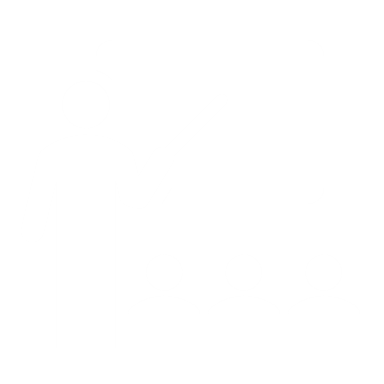 HB 2209: Rural Pathway Excellence Partnership Program
Representative Lozano; Raymond
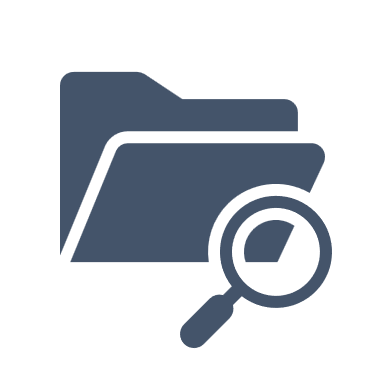 Analysis – Amends Education Code, Subchapter Z, by adding, § 29.912
Action Items
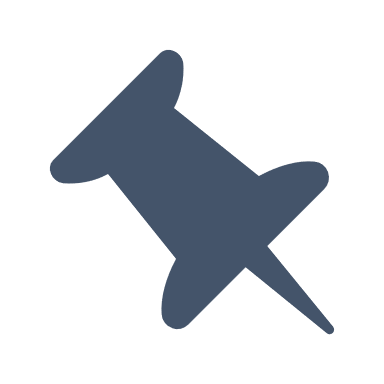 Inform board of trustees and CTE administrators
Establishes the Rural Pathway Excellence Partnership (R-PEP) program to incentivize and support multidistrict, cross-sector, rural college and career pathway partnerships that expand opportunities for underserved students to succeed in school and life while promoting economic development in rural areas.
Designed to enable an eligible school district that has fewer than 1,600 students in average daily attendance to partner with at least 1 other school district located within 100 miles, to offer a broader array of college and career pathways.
Programs are required to align with regional labor market projections for high-wage, high-demand careers, and be managed by an eligible coordinating entity. 
Relaxes dropout accountability for participating students by extending time for graduation to up to 6 years.
Provides for an R-PEP allotment and outcomes bonus.
Caps program funding at $5 million per year/$10 million for the biennium.
Primary Affected Stakeholders
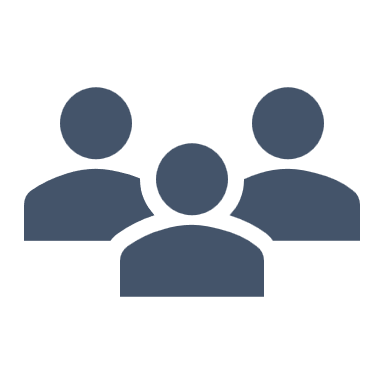 School Districts: 
Rural School Districts – CTE Programs
Effective Date: Immediately and September 1, 2023, depending on the sub-section
44
[Speaker Notes: Participation is limited to school districts with less than 1600 students. Required multi-school partnerships and includes performance bonuses for schools based on students that complete post-secondary credentials through the program ($1,500 for educationally disadvantaged students and $750 for non- educationally disadvantaged students.]
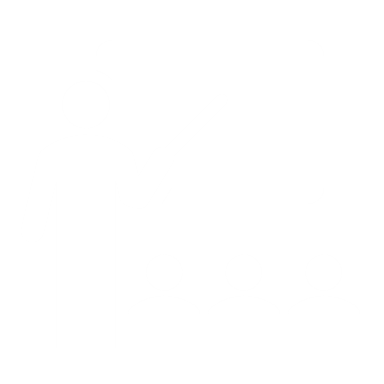 HB 2575: Workforce Diploma Pilot Program
Representatives Button; González, Mary; Smith; Morales, Christina; Lopez, Janie
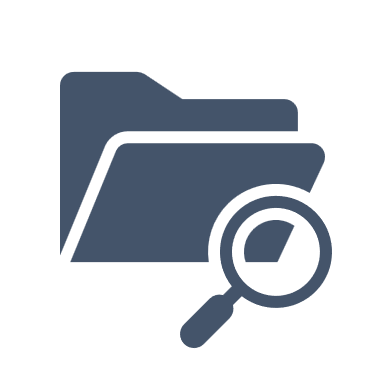 Analysis – Amends Labor Code, § 317.004 & 317.010
Action Items
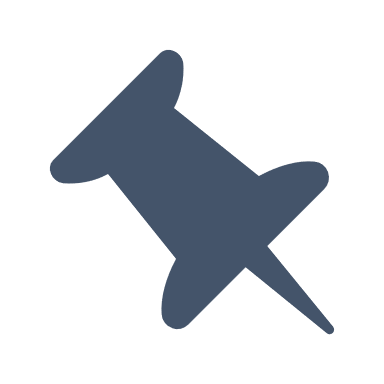 Inform board of trustees and adult education and CTE administrators.
Extends the expiration date of the Workforce Diploma Pilot Program from September 1, 2025, to September 1, 2027.
Program is designed to successfully assist adult students in obtaining a high school diploma and developing technical career readiness skills and employability.
Primary change to the law requires eligible program providers (Texas Workforce Commission certified) to partner with entities authorized under the Education Code or other state law to grant a high school diploma.
Primary Affected Stakeholders
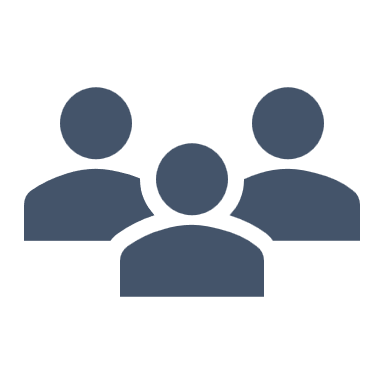 School Districts & Charter Schools:
Adult education and CTE programs
Effective Date: September 1, 2023
45
[Speaker Notes: This is not a new program. HB 2575 simply extends the pilot program from a 2025 expiration to 2027.]
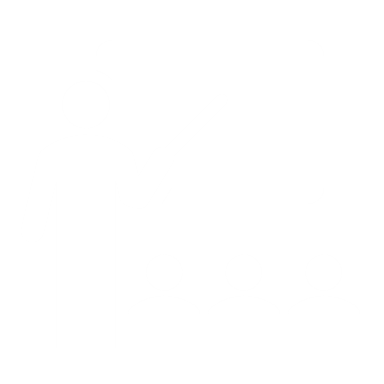 HB 3803:  Parental Rights – Student Course or Grade Retention
Representatives Cunningham; Thimesch; DeAyala ; Allen
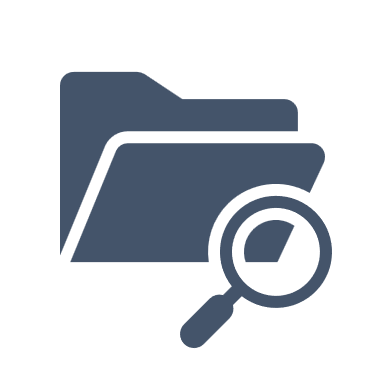 Analysis – Amends Education Code, § 28.02124
Action Items
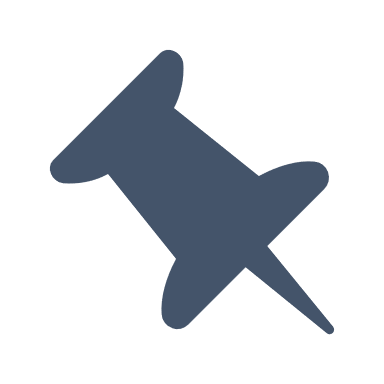 Inform board of trustees. 
Update policies related to retention. 
Update student handbook.
Train counselors, registrars and other staff as appropriate.
Allows a parent or guardian to elect for a student to repeat any grade (1-8) or course (courses for high school credit) in which the student was enrolled during the previous school year. 
Does not allow a parent or guardian to elect for a student to repeat a course under this subsection if the school district or open-enrollment charter school determines the student has met all the requirements for graduation.
Primary Affected Stakeholders
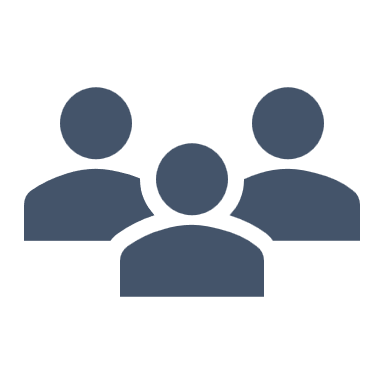 School Districts & Charter Schools:  
Students, parents, campus administrators and counselors
Effective Date: Immediately
46
[Speaker Notes: When I started tracking, I had a separate section for parent rights. This is one of the few stand alone bills that got through, but additional parent rights/controls were incorporated into a number of the other, more comprehensive bills that passed, such as HB 18, HB1605, HB 900, and several others.]
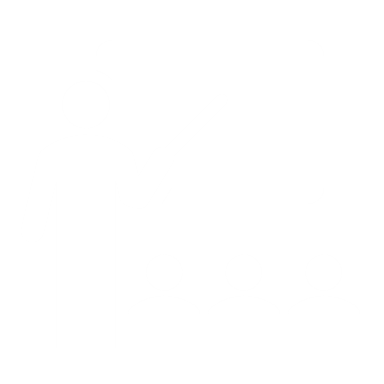 HB 3928: Dyslexia Evaluations and Services
Representatives Toth; Meyer; Dutton; Anderson; Burrows
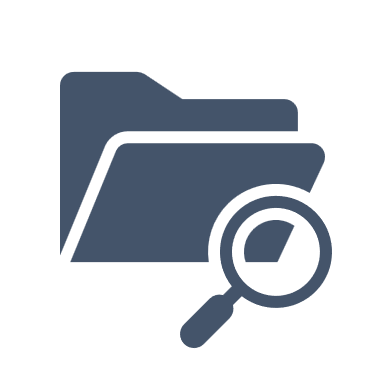 Analysis – Amends Education Code, § 28.02124
Action Items
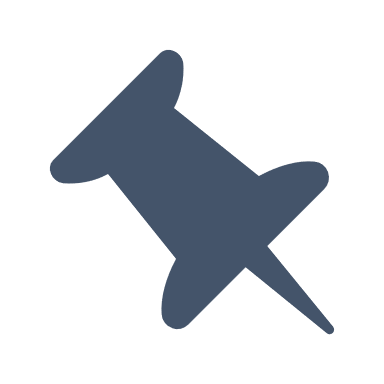 Adds specific requirements for State Board of Education (SBOE) approval of program for testing students for dyslexia and related disorders.  
If a district suspects or has reason to suspect a student may have dyslexia, including after evaluation, and the student may be a child with a disability under the Individuals with Disabilities Act (IDEA), then additional requirements are initiated:  
Parental notification of parent rights under IDEA and Section 504.
Compliance with all state and federal requirements including the dyslexia handbook, as adopted by the SBOE.
Students evaluated for dyslexia, or a related disorder must also be evaluated in any other areas in which the district suspects the student may have a disability. 
The multidisciplinary team must include at least 1 member with specific knowledge regarding dyslexia and related disorders, and dyslexia instruction. 
Requires regular progress reports related to a student’s dyslexia instruction.
Adds requirements for providers of dyslexia instruction. 
Adds requirements for parental notification related to certain student disciplinary placements.
Requires new board policy associated with rules and SBOE handbook compliance.
Adds requirements for TEA regarding parental program input and monitoring school district compliance with all rules.
Update policies and procedures related to dyslexia identification and testing. 
Train dyslexia and special education staff.
Inform parents, school psychologist/diagnostician and special education and general education teachers
Primary Affected Stakeholders
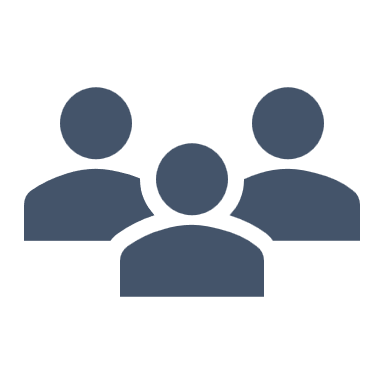 School Districts & Charter Schools: 
Students with dyslexia and other disorders, parents, dyslexia and special education/general education staff
Effective Date: Immediately
47
SBOE is required to revise the Dyslexia Handbook by 6/30/2024.
[Speaker Notes: This bill will take quite a bit of unpacking by special programs leadership/staff.]
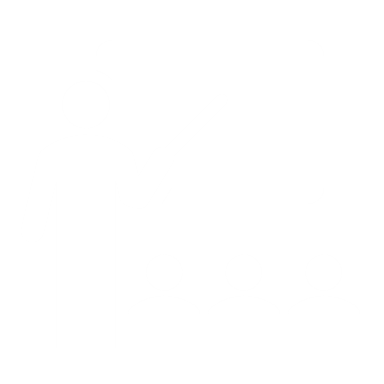 HB 5195: Services to Students Detained in Juvenile Facilities
Representative Thompson, Senfronia
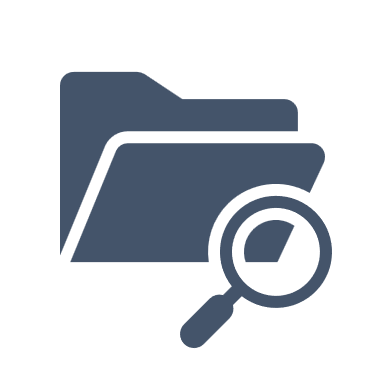 Analysis – Amends Family Code by adding, § 54.021
Action Items
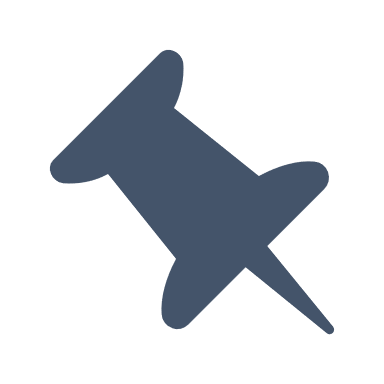 No specific action required by school districts or charter schools.
A child who has been transferred for criminal prosecution and ordered to be detained in a juvenile facility pending criminal proceedings in adult court must receive education, programming, and services consistent with minimum standards already in place for children in a juvenile facility.
Requires the facility administrator, or the administrator's designee, of a juvenile detention facility to complete an initial educational needs assessment and develop a written plan for progress on rehabilitation goals, no later than the 21st day after the date on which the child was detained. 
Provide on at least a quarterly basis, documentation on education programming and other services provided to the child, behavioral compliance or incidences, measurable progress on rehabilitation goals, and other pertinent information, as required.
Primary Affected Stakeholders
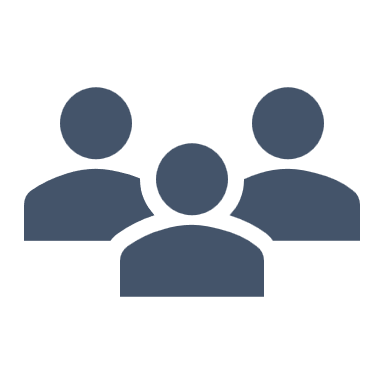 Juvenile Facilities: 
Students detained in juvenile facilities
Effective Date: September 1, 2023
48
[Speaker Notes: Apparently, there was no requirement to provide educational programming/services to juveniles being held for adult prosecution even if held in a juvenile facility.  HB 5195 essentially  requires that all school aged individuals be provided educational opportunities, regardless of circumstances.]
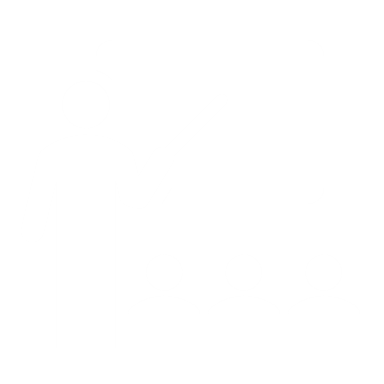 SB 1647: Dropout Recovery Education Programs
Senator Parker
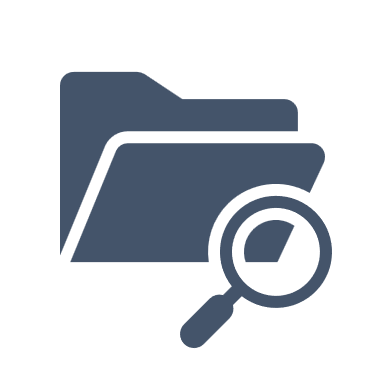 Analysis – Amends Education Code, § 29.081 and § 39.023
Action Items
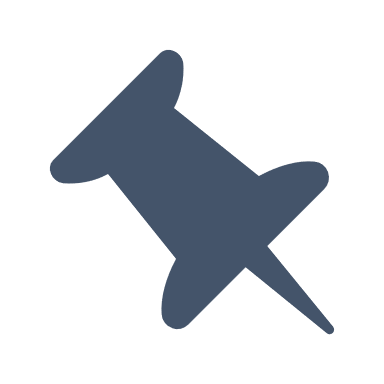 Inform board of trustees.
Determine dropout recovery needs.
Ensure dropout recovery programs meet new requirements.
Authorizes a school district or open-enrollment charter school to use a private or public community-based dropout recovery education program or education management organization to provide alternative education programs for students at risk of dropping out of school. Authorizes programs to be offered in person at a campus, remotely, or through a hybrid of in-person and remote instruction that leads to a high school diploma and prepares the student to enter the workforce.
Adds specific requirements for in-person, campus-based dropout recovery programs, and adds additional requirements for remote or hybrid programs, including but not limited to requiring the provider to operate an in-person student engagement center at a suitable location for high school students, accreditation, and offer referrals for mental health services.
Requires specific reporting/internet posting requirements for school districts and charters related to dropout recovery programs. 
Allows students who successfully complete an in-person or remote course offered through the program to be included in the schools ADA for funding purposes. Does not apply to students enrolled in a course.  
Includes student assessment requirements for entities operating dropout recovery programs.
Primary Affected Stakeholders
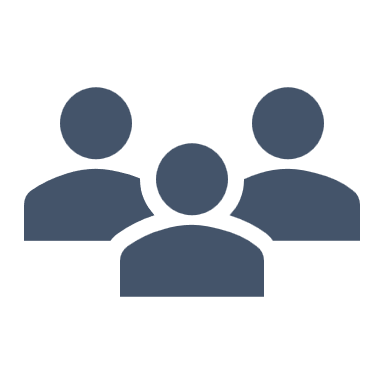 School Districts & Charter Schools:
Administrators responsible for dropout recovery and students at risk of dropping out of school
Effective Date: September 1, 2023
49
[Speaker Notes: This is another attempt to allow/promote public/private partnerships within public education.]
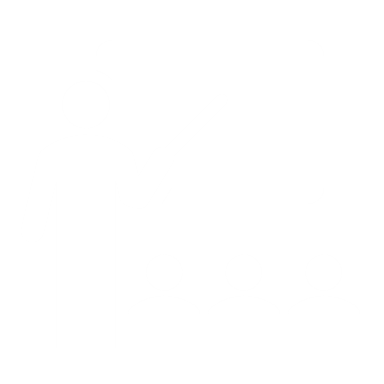 SB 2032: Adult High School Charter Programs
Senator Creighton
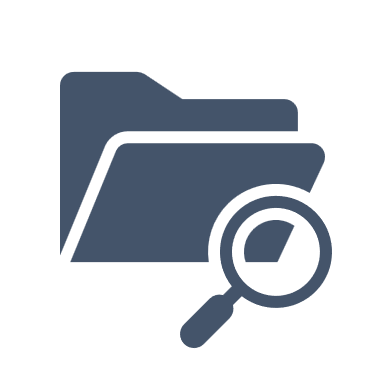 Analysis – Amends Education Code, § 12.251,12.255, 12.256, 12.259, 12.262, 12.263, 12.264
Action Items
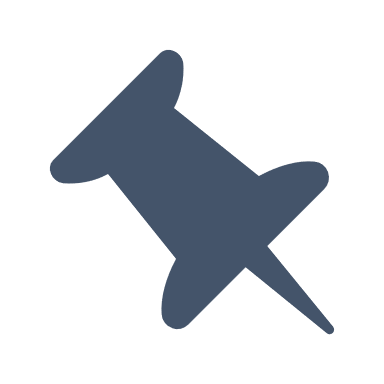 No specific action required by school districts or charter schools.
Authorizes the Commissioner to grant a charter under the adult high school charter school program to an eligible entity, to provide an adult education program for individuals between 18 and 50 years of age, who have not graduated from high school due to failure to complete the required curriculum or failure to perform satisfactorily on a required assessment.  
Adult high school charters are not applied to the limits on new charters granted in a given year or time period. 
Eligible entities include nonprofit entities; a school district; an entity currently granted a charter under Subchapter D; or a general academic teaching institution, public junior college, or public technical institute, and the entity, or a member of the entity's executive leadership, has a successful history of providing certain education services to persons meeting certain criteria.
Includes specific requirements related to application process, timeline, approval process, etc.
Primary Affected Stakeholders
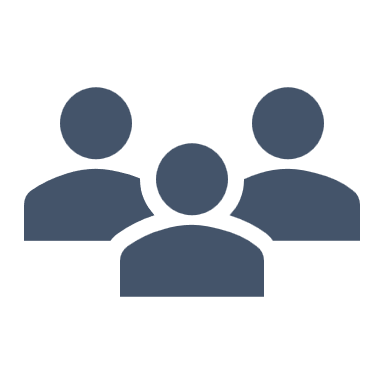 School Districts & Charter Schools: 
Entities with an identified need to expand services to high school dropouts, individuals who have not completed high school
Effective Date: Immediately
50
[Speaker Notes: In 2013, the Texas Legislature and the Texas Education Agency (TEA) authorized an adult high school pilot program to enhance economic opportunities for 18-to-50-year-olds who dropped out of high school and are typically underemployed or unemployed. The pilot was developed as a strategy to address state workforce needs, offering an opportunity to adult high school dropouts to complete a high school education (not a GED) and improve their ability to support their families. The purpose of SB 2032 is to expand on the pre-existing pilot program that has been considered highly successful.]
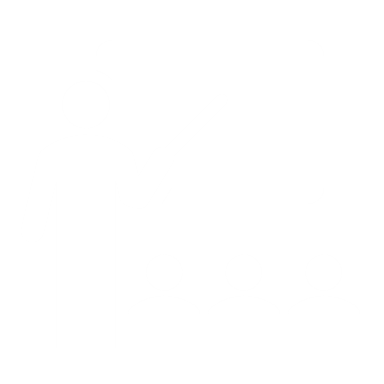 SB 2124: Advanced Mathematics Courses in Middle Schools
Senator Creighton
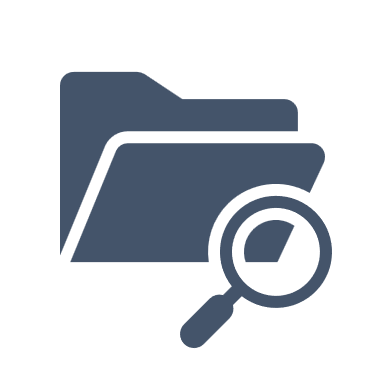 Analysis – Amends Education Code, by adding § 28.029
Action Items
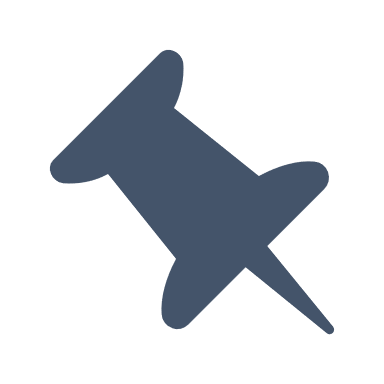 Inform board of trustees and middle school administrators. 
Train math curriculum leadership.
Develop and implement plan for development of an advanced mathematics program.
To increase the number of students who complete advanced mathematics courses in high school, each school district and open-enrollment charter school is required to develop an advanced mathematics program for middle school students designed to enable those students to enroll in Algebra I in 8th grade. 
Requires a school district or charter school to automatically enroll 6th grade students who performed in the top 40% on the 5th grade mathematics assessment instrument or a local measure which includes class ranking or other demonstrated mathematics proficiency, in an advanced mathematics course.
Authorizes the parent or guardian of a student to opt the student out of automatic enrollment in an advanced mathematics course.
Primary Affected Stakeholders
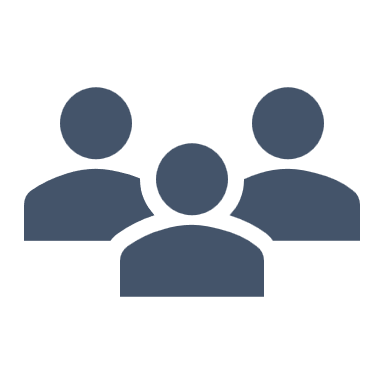 School Districts & Charter Schools: 
Middle school math department/teachers, middle school students and their parents
Effective Date: Immediately
51
[Speaker Notes: Cannot find any evidence of why 40% is the magic number/percentage for all schools regardless of size, location and or demographic? Another bill with specific parent rights.]
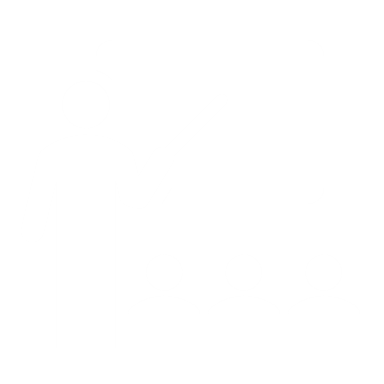 SB 2139: Opportunity High School Diploma Program
Senator Parker
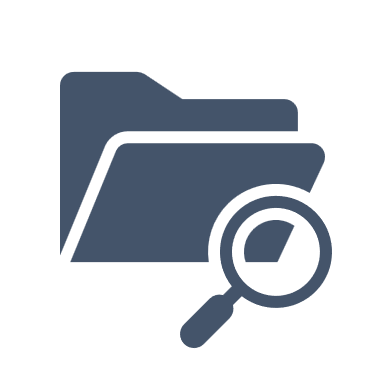 Analysis – Amends Education Code, by adding § 130, Subchapter O
Action Items
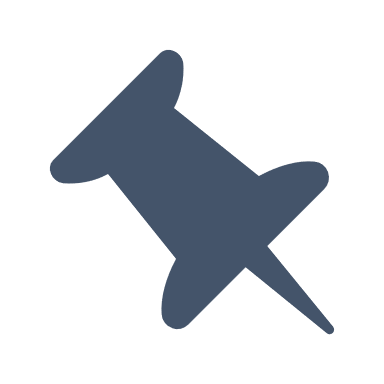 No immediate action required by school districts or charter schools.
The purpose of the program is to provide an alternative means by which adult students enrolled in a workforce education program at a public junior college are authorized to earn a high school diploma at the college through concurrent enrollment in a competency-based education program that enables students to demonstrate knowledge substantially equivalent to the knowledge required to earn a high school diploma.
Authorizes public junior colleges to submit applications to The Higher Education Coordinating Board (THECB), together with one or more public junior colleges, general academic teaching institutions, public school districts, or nonprofit organizations with whom the proposed program will be offered. Limits the pilot program to no more than 5 junior colleges. 
Authorizes a public junior college participating in the program to award a high school diploma to a student enrolled in the alternative competency-based high school diploma program offered under the program if the student performs satisfactorily on assessment instruments prescribed by THECB rule.
Requires THECB and Texas Workforce Commission (TWC) to jointly identify funding mechanisms.
Primary Affected Stakeholders
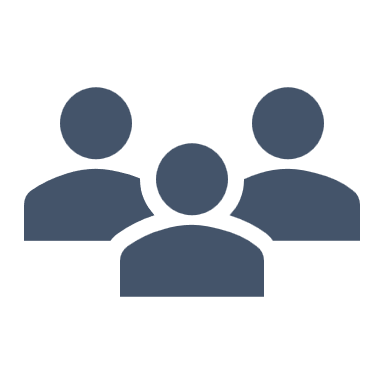 School Districts: 
School Districts with an agreement with junior colleges and students seeking a competency-based high school diploma
Effective Date: Immediately
52
[Speaker Notes: SB 2129 is one of the few bills that legitimately crosses over between pre-12 and higher ed. Very limited pilot program – no more than five applications will be approved and is a joint initiative between THECB and TEA. May include partnerships with public high schools but I am not sure it is required.]
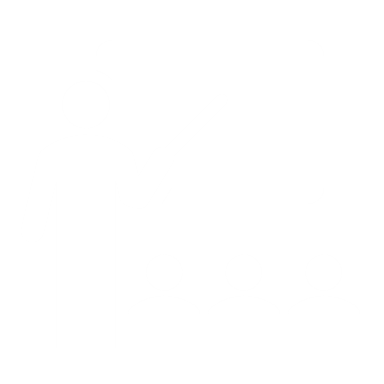 SB 2294: Texas First Early High School Completion Program
Senator Creighton
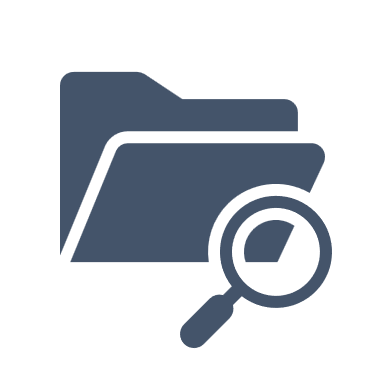 Analysis – Amends Education Code, § 28.0253 and 56.221
Action Items
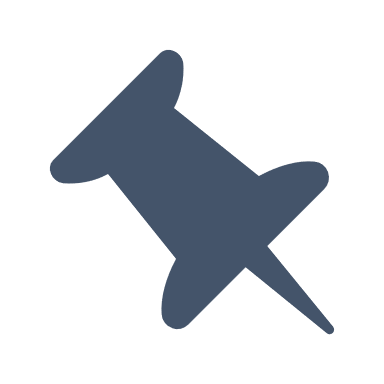 Review and update policies related to Texas First Early High School Completion Program. 
Inform school counselors and other administrators as appropriate.
Inform students and parents of the Program and its’ requirements.
Expands the number of universities eligible to participate in the Texas First Early High School Completion Program which allows public high school students who demonstrate early readiness for college to graduate early from high school, as approved by the 87th Texas Legislature. 
Requires a school district or open-enrollment charter school to allow a student to graduate and receive a high school diploma, rather than authorizing a school district or open-enrollment charter school to issue a high school diploma based on demonstrated mastery of the established standards for the Texas First Early High School Graduation Program.
Primary Affected Stakeholders
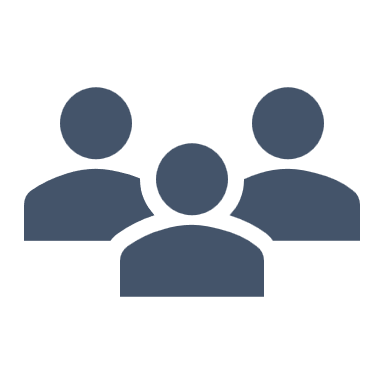 School Districts & Charter Schools:
Students interested in completing high school early
Effective Date: September 1, 2023
53
[Speaker Notes: Expansion of existing program expanding eligibility to additional colleges and universities. Also requires high schools to allow students to graduate through the program instead of allowing high schools to grant diplomas for participating students.]
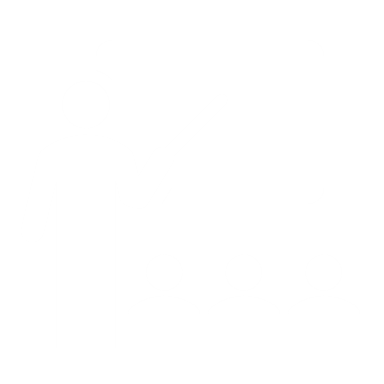 SB 2304: Regulation of Driver Training Courses
Senator LaMantia
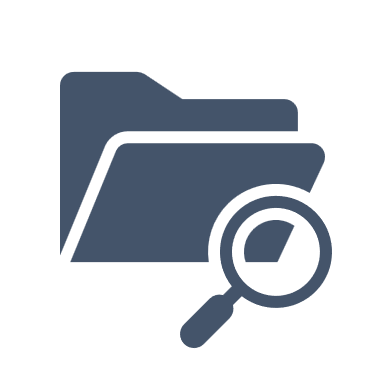 Analysis – Amends Education Code,  by adding § 29.0113 and 1001.10161
Action Items
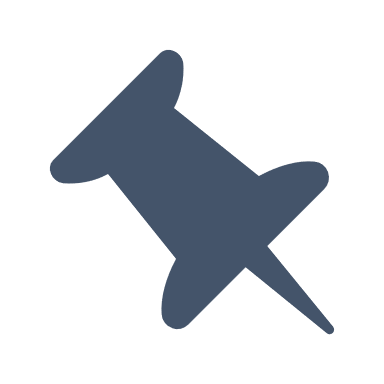 Inform administrators responsible for special education and Section 504 of the change in law.
Provide required communication to students and parents.
School districts and open-enrollment charters must provide information regarding the “Texas Driving with Disability Program” to students who have a health condition or disability that may impede effective communication with a peace officer and who receive special education services or who are covered by Section 504, Rehabilitation Act of 1973, and their parents. Requires that the information be provided to each student who is 16 years of age or older and annually until the earlier of the student's graduation from high school or 21st birthday.
Requires TEA to collaborate with the Department of Public Safety (DPS), the Texas Department of Motor Vehicles (DMV), and the Governor’s Committee on People with Disabilities to develop the information materials
Requires the Texas Commission of Licensing and Regulation (TCLR), by rule, to require that information relating to the program be included in the curriculum of each driver education and driving safety course by September 1, 2024.
Makes changes to definitions of “classroom instruction” and “in-person driver education provider” to ensure in-person driver education providers can at least remain a hybrid program with in-person classroom instruction.
Primary Affected Stakeholders
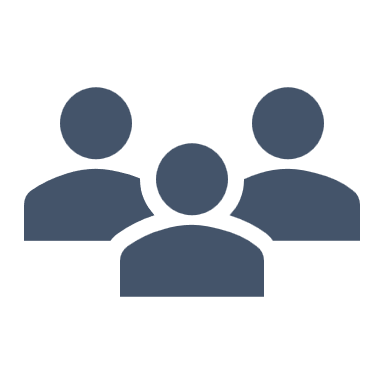 School Districts & Charter Schools:
Students with disabilities and/or students that qualify for Section 504, who seek to procure a driver’s license
Effective Date: Immediately
54
Takes effect for 2023-24 but materials from TEA will most likely not be ready by the beginning of the 2023-24 school year.
[Speaker Notes: Impacts the curriculum for driver training programs but nothing else.]
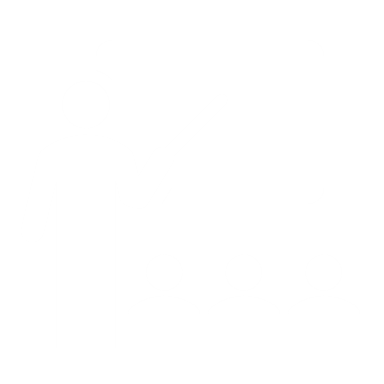 Higher Education Bills (1 of 2)
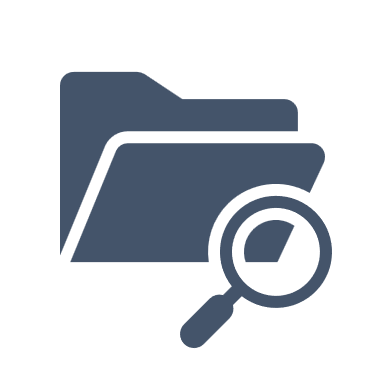 Analysis – Amends Education Code, Various Sections
Action Items
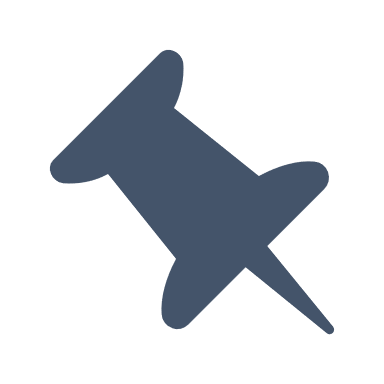 Inform high school counselors.
HB 8 - Relating to the administration, coordination, and support of public higher education, including the public junior college state finance program and an Advanced Career and Education (ACE) scholarship program for students enrolled in dual credit courses.
HB 584 - Relating to the development of a state information technology credential offered by public junior colleges to address shortages in the state information resources workforce.
HB 2177 – Relating to establishing a digital textbook and learning materials subscription pilot program.
HB 2920 - Relating to the distribution, posting, or provision of information regarding postsecondary education and career opportunities and to the confidentiality of certain information relating to persons assisted in accessing postsecondary education.
HB 4005 - Relating to the establishment of the Texas Competency-Based Education Grant Program for certain students enrolled in competency-based baccalaureate degree programs and to formula funding and dropped and repeated course restrictions for students enrolled in those degree programs at public institutions of higher education.
Primary Affected Stakeholders
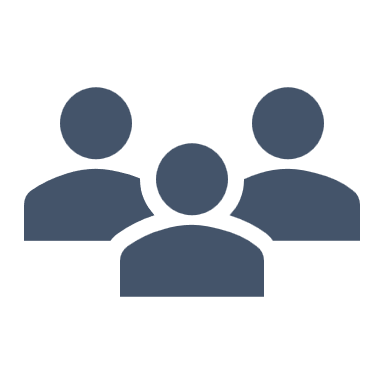 School Districts & Charter Schools:
Students planning to attend institutions of higher education and high school counselors
Effective Date: Varies
55
[Speaker Notes: Bills on this slide and the next slide do not create any direct responsibility for school districts and charter schools but may impact their students, and in particular those students participating in courses for college credit (dual credit).  At least two of the bills will impact teacher preparation, HB 4363 and SB 2538.]
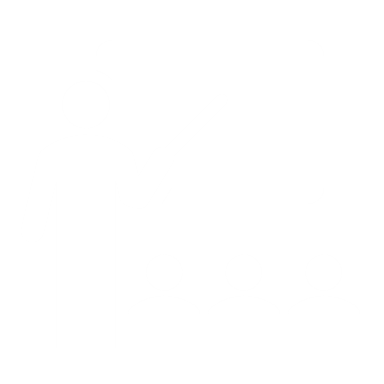 Higher Education Bills (2 of 2)
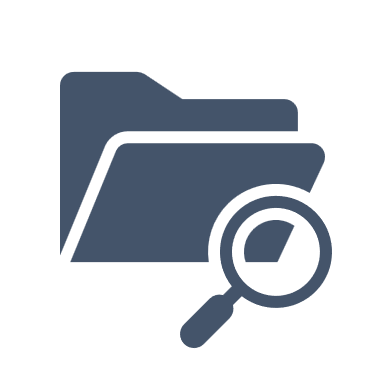 Analysis – Amends Education Code, Various Sections
Action Items
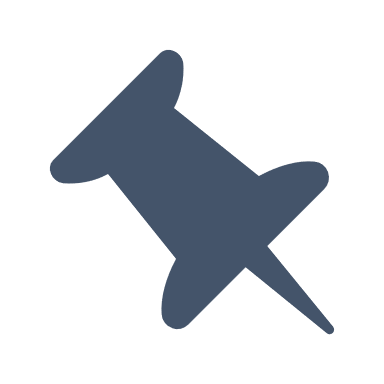 Inform high school counselors.
HB 4363 - Relating to the establishment of a scholarship program for aspiring classroom teachers.
SB 55 - Relating to a study and report by the Texas Higher Education Coordinating Board regarding best practices for assisting students with autism spectrum disorder.
SB 459 – Relating to early registration for parenting students at public institutions of higher education. 
SB 1055 -  Relating to the creation of a new university in Nacogdoches, Texas, within the University of Texas System; abolishing Stephen F. Austin State University.
SB 2538 – Relating to limitations on automatic admission of undergraduate students to general academic teaching institutions.
Primary Affected Stakeholders
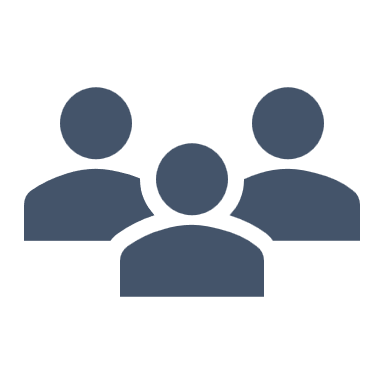 School Districts & Charter Schools:
Students planning to attend institutions of higher education and high school counselors
Effective Date: Varies
56
District & Charter School Governance; Open Government
57
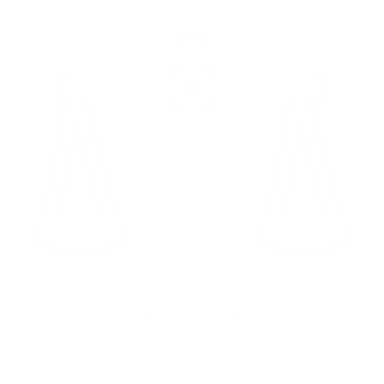 HB 699: Non-enrolled Students Participating in UIL
Representatives Frank & Cain
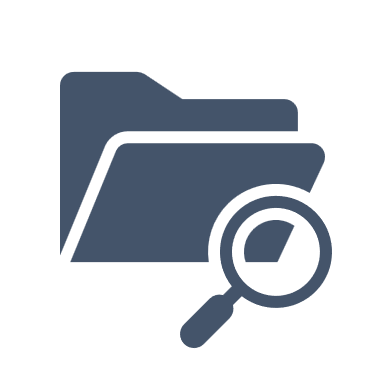 Analysis – Amends Education Code § 33.0832
Action Items
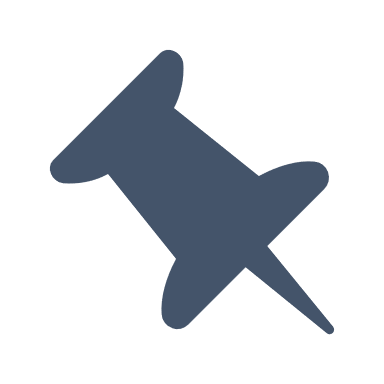 School District and Charter boards will need to decide if and under what circumstances non-enrolled students will be allowed to participate in and represent the public school in UIL events
Adds clarification to HB 547, as passed by the 87th Texas Legislature in 2021. 
The University Interscholastic League (UIL) must use the same student enrollment calculation formula for a school that allows a non-enrolled student to participate in a league activity as the formula used to determine the student enrollment of a school that does not allow a non-enrolled student to participate in the league activity, when assigning classifications for competition purposes.
Primary Affected Stakeholders
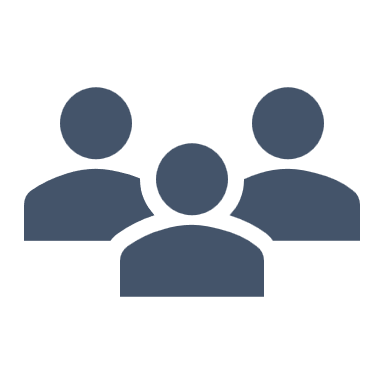 School Districts & Charter Schools: 
Athletic directors, UIL staff and district executive committees
Effective Date: Immediately
58
[Speaker Notes: After the 87th Legislature passed HB 527, very few districts allowed non-enrolled students to participate in UIL activities. According to the bill analysis, the UIL attempted to pass a rule which would have weighted ADA counts for schools with non-enrolled students participating in UIL, essentially discouraging the practice. HB 699 requires UIL to count non-enrolled students the same as any other student for UIL purposes.]
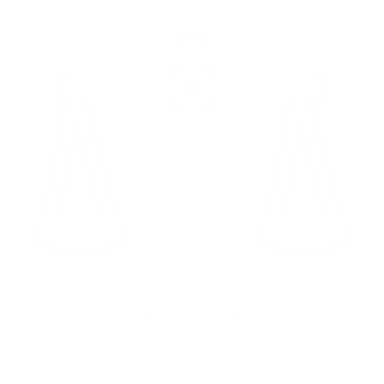 HB 1212: Student Absences for Observing Religious Holy Days
Representatives Jetton, Jacey; Bhojani; Allison; Lalani; Bernal
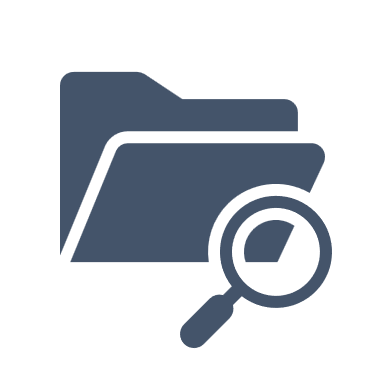 Analysis – Amends TEC § 25.087
Action Items
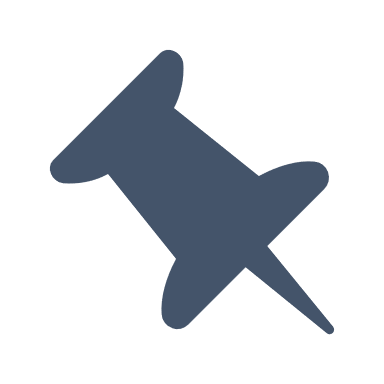 Update student attendance guidelines.
Inform staff responsible for attendance accounting.
Inform parents.
Prohibits school districts from requiring documentation from a clergy member or religious leader for the purposes of excusing a student absence related to overserving a religious holy day.
Requires school districts to accept a note from the student’s parent or guardian verifying the purpose of the student’s absence.
Primary Affected Stakeholders
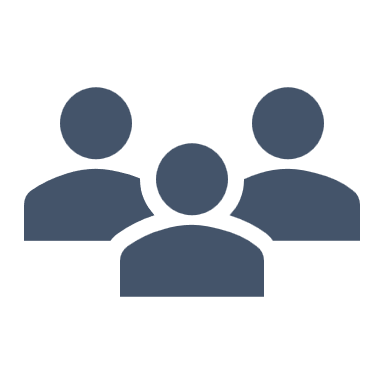 School Districts & Charter Schools:
Students, parents and staff responsible for attendance reporting and accounting
Effective Date: Immediately
59
[Speaker Notes: Schools will not be allowed to ask for documentation beyond a parent note.]
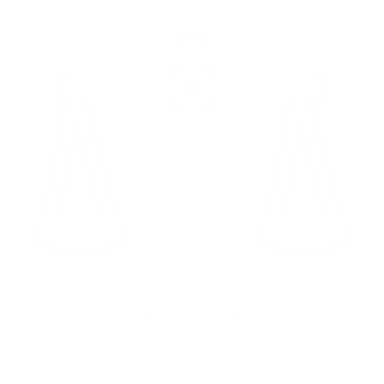 HB 1707: Applicability of Certain Laws to Charter Schools
Representatives Klick; Leo-Wilson; Jetton, Jacey; Johnson, Jarvis
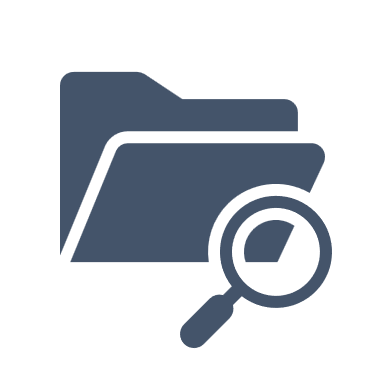 Analysis – Amends Texas Education Code, § 12.1058
Action Items
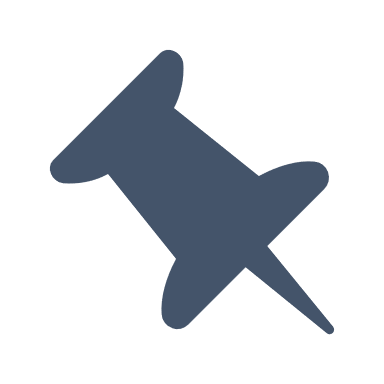 Inform charter school operating boards.
Inform political subdivisions, as applicable.
Political subdivisions (cities and counties, school district, utility districts, etc.) must consider an open-enrollment charter school a school district for purposes of zoning, project permitting, platting and re-platting processes, business licensing, franchises, utility services, signage, subdivision regulation, property development projects, the requirements for posting bonds or securities, contract requirements and land development standards, etc.  
Open-enrollment charter schools considered a school district under this section must comply with the same requirements imposed by the political subdivision on a campus of a school district.
An open-enrollment charter school does not have the power of eminent domain.
Primary Affected Stakeholders
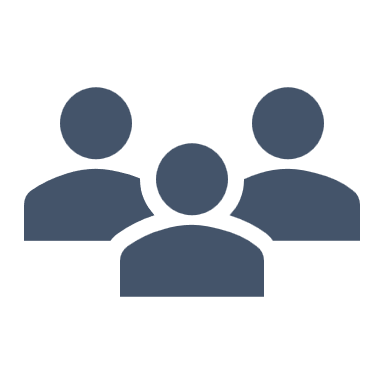 Open Enrollment Charter Schools:
Charter schools and the political subdivisions within which they reside
Effective Date: Immediately
60
[Speaker Notes: Requires, cities, counties, utility districts, etc. to treat charter schools the same as public-school districts when considering building permits, re-plats, etc. Applies only to charter schools operated by a tax-exempt entity (non-profit).]
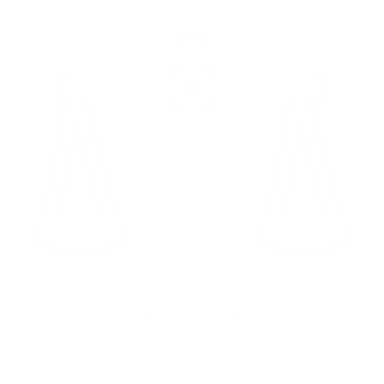 HB 2012: Display of National Motto
Representatives Oliverson; Metcalf; Longoria; Harris, Cody; Harrison
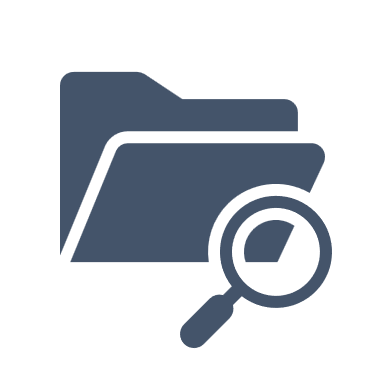 Analysis –  Amends Texas Education Code, § 1.004
Action Items
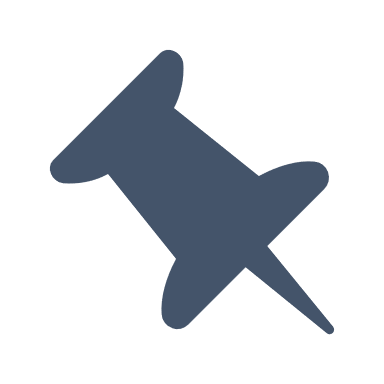 Inform board of trustees and teachers.
Allows a classroom teacher at a public elementary or secondary school or a teacher or professor at an institution of higher education to display in a classroom a poster or framed copy of the national motto, “In God We Trust.”
Primary Affected Stakeholders
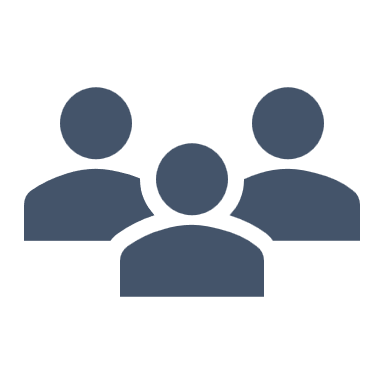 School Districts & Charter Schools:
Teachers and students
Effective Date: Immediately
61
[Speaker Notes: There is no specific language in the bill related to size of the framed copy, framing requirements, font, etc.]
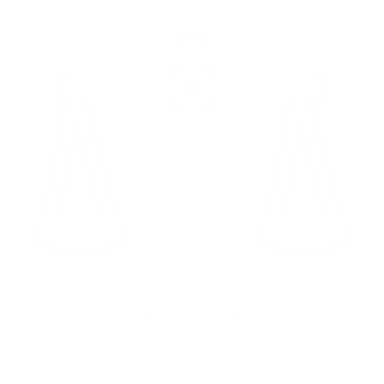 HB 2102: Charter School Opening and Expansion
Representative Goldman
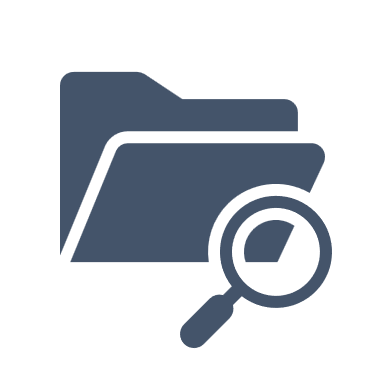 Analysis – Amends Texas Education Code, § 12.101
Action Items
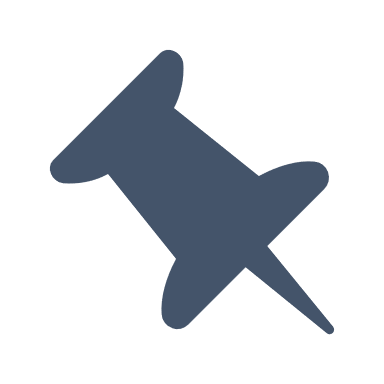 Ensure charter holders are made aware of the change in statute.
Increases the amount of time open-enrollment charter holders can provide notice to TEA of the establishment of a new open-enrollment charter campus from 18 months, up to 36 months prior to the anticipated opening of the campus. 
Increases the amount of time allowed for a charter holder to submit a request for an expansion amendment to TEA from 18 months, up to 36 months prior to the date the expansion will become effective.
Primary Affected Stakeholders
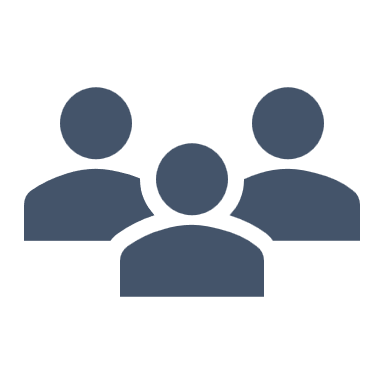 Charter Schools:
Charter holders and governing boards
Effective Date: September 1, 2023
62
[Speaker Notes: Provides more time for charter schools to plan for new schools and to expand existing schools.]
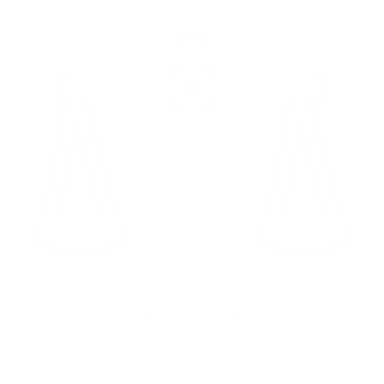 HB 3440: Required Internet Posting of Board Agendas
Representative Canales
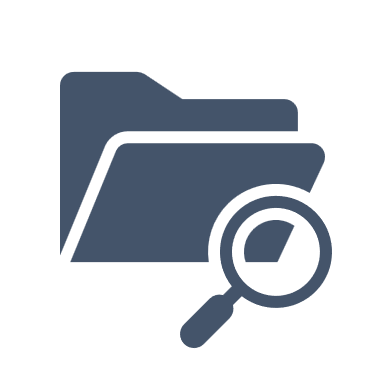 Analysis –  Amends Government Code, § 551.056
Action Items
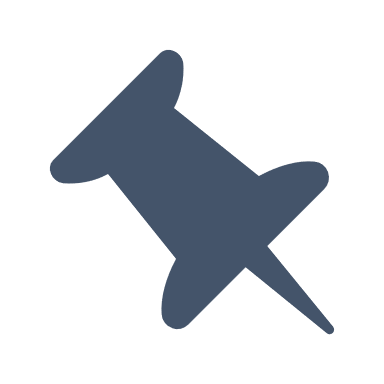 Inform board of trustees of the new requirements.
Inform individuals responsible for posting meeting notices, to ensure they understand and adhere to new requirements.
School districts and economic development corporations, among other governmental bodies, must post notice and the agenda of a board meeting on their website, in addition to the other places at which a notice or an agenda of a meeting is required to be posted per Subchapter C (Notice of Meetings). 
This section was in earlier versions but did not make it into the final as passed version - In addition to the notice and agenda for the meeting, any supplemental written materials provided to the members of the governmental body or economic development corporation in advance of the meeting for use during the meeting, are to also be posted on their website.
Primary Affected Stakeholders
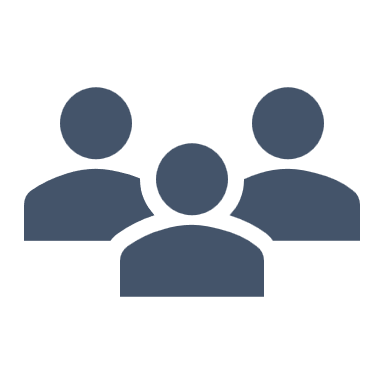 School Districts:
Board of trustees
Effective Date: September 1, 2023
63
[Speaker Notes: Final version as passed by both chambers and signed by the Governor does not have the language requiring all supplemental materials to be posted (second bullet). This is an error in the bill book, that the second bullet is still in there with no qualification. It does, however provide an example of how substantially bills can change during conference committee process. Senate version had the added requirement which original House version did not include. House refused to accept the change and final version that came out of conference committee did not have the additional requirements.]
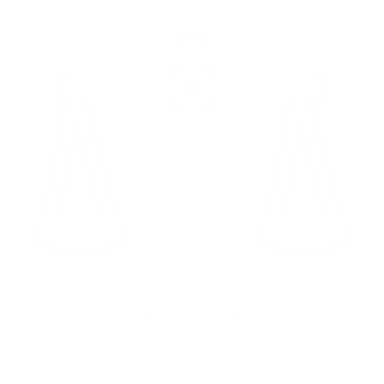 HB 3917: Resolving Complaint of Student Non-attendance
Representative Buckley
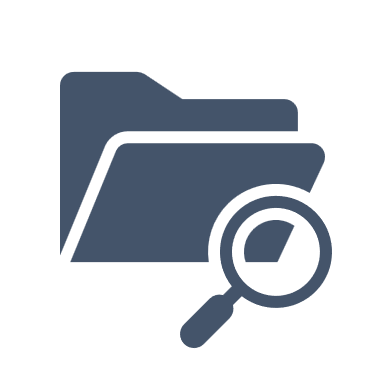 Analysis –  Amends Code of Criminal Conduct, § 45.0531 & Add Texas Education Code, § 25.094
Action Items
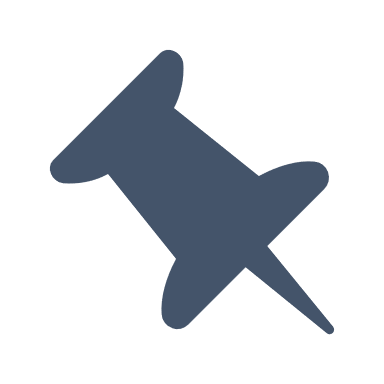 Inform board of trustees. 
Superintendent and administrators responsible for student attendance need to determine if approach outlined is a viable option for their district.
Revise procedures related to handling situations excessive student absences. 
Update student attendance guidelines.
Train staff as appropriate on plan development and implementation.
A court is required to dismiss a charge that alleges a parent/guardian committed an offense contributing to student non-attendance, if the parent completes the terms of an agreement entered by the parent and the school district at which the parent’s child attends, within the time period required by the agreement.  
School districts are not required to offer any such program but may elect to provide this alternative rather than a traditional fine or other punitive measure.
Authorizes TEA to make rules as necessary, standardized agreement forms available, and recommend programs and services that offer training. The training may include, but is not limited to, training in parenting, including parental responsibility, under Texas law regarding truancy.
TEA may also require relevant programs, resources, and materials to be made available through regional educational service centers.
Primary Affected Stakeholders
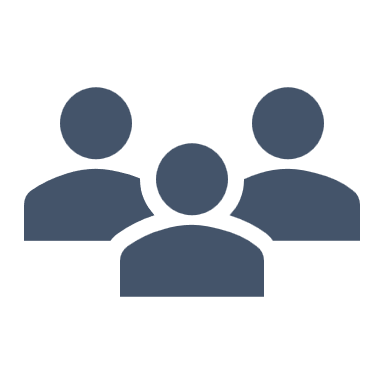 School Districts:
Students, parents and staff responsible for enforcing attendance policies and procedures
Effective Date: September 1, 2023
64
[Speaker Notes: Optional program for school districts. Not required.]
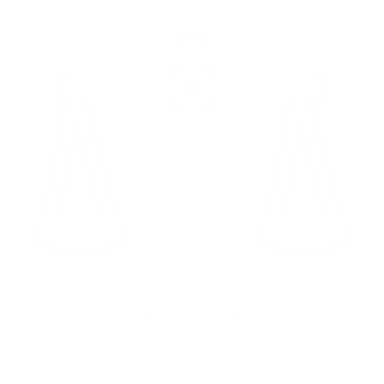 HB 3991: Texas Fruit and Vegetable Day
Representatives Isaac; Flores; Frank; Buckley; Dutton
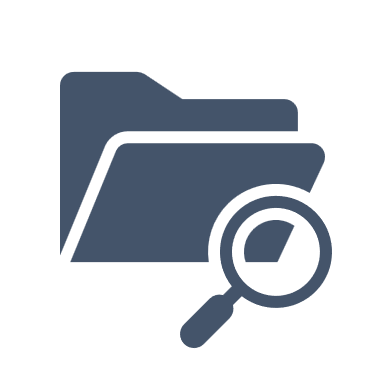 Analysis –  Amends Texas Education Code by adding, § 29.9073
Action Items
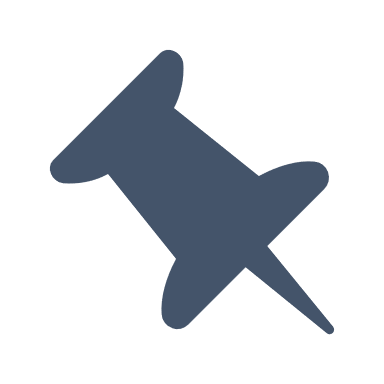 Inform board of trustees.
Inform food service administrators and ensure school lunch calendars are updated appropriately. 
Inform elementary and secondary teachers and school librarians. 
Purchase an abundance of fruits and vegetables at the end of March.
Make Pepto-Bismol available to all staff and students.
Designates the first Friday in April as Texas Fruit and Vegetable Day in public schools, to promote awareness of the health benefits of fruits and vegetables and to encourage students to consume more fruits and vegetables during Texas Fruit and Vegetable Month.
Requires that Texas Fruit and Vegetable Day include appropriate instruction, as determined by each school district. 
TEA may collaborate with other state agencies to promote Texas Fruit and Vegetable Day.
Primary Affected Stakeholders
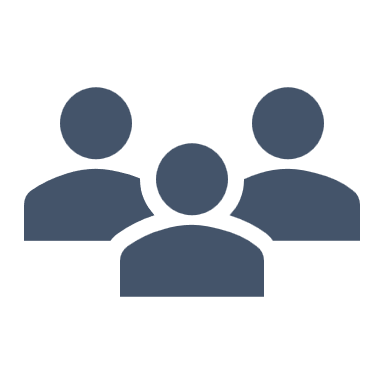 School Districts:,
Students, teachers, librarians, food service workers and parents
Effective Date: Immediately
65
[Speaker Notes: Yes, this is a real bill that did pass both chambers.]
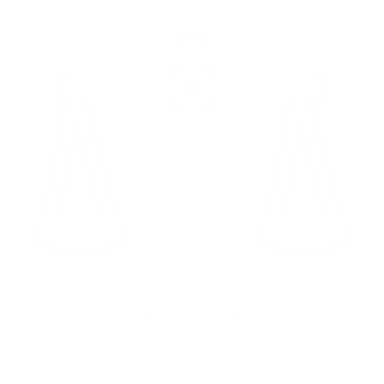 SB 943: Publication of Notices by Governmental Entities
Senator Kolkhorst
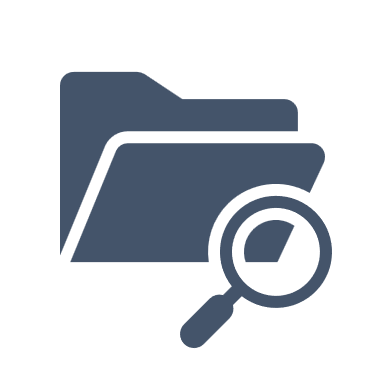 Analysis –  Amends Government Code by adding, § 2051.054
Action Items
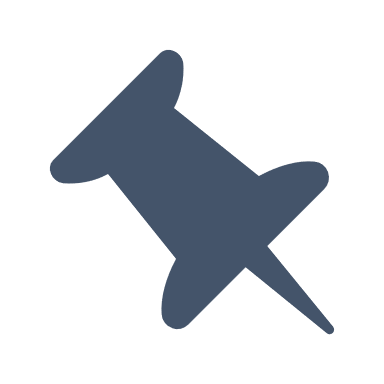 No action required by the school district.
A newspaper that publishes a notice shall, at no additional cost to the governmental entity, place the notice on one or more webpages on the newspaper’s website.
If the Texas Press Association (TPA) maintains a website as a statewide repository of notices, then the newspaper is required to also deliver the notice to the TPA for the association to publish on the association’s  website at no charge to the governmental entity. 
Additional requirements for the TPA are included in the bill, assuming the TPA publishes and maintains a website serving as a repository of public notices.
Primary Affected Stakeholders
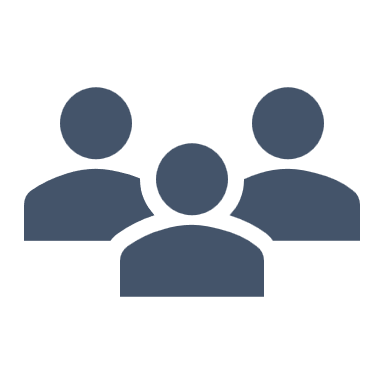 School Districts:
Individuals seeking access to public notices
Effective Date: September 1, 2023
66
[Speaker Notes: No requirements on districts. The new requirement is on newspaper publishing companies.]
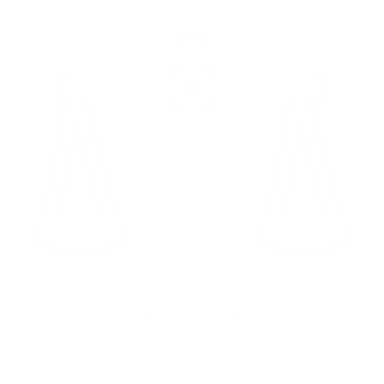 SB 1008: Establishing Residency For Public School Enrollment
Senator Flores
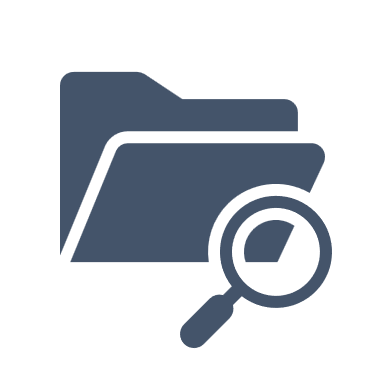 Analysis –  Amends Education Code, § 25.001 (c-2)
Action Items
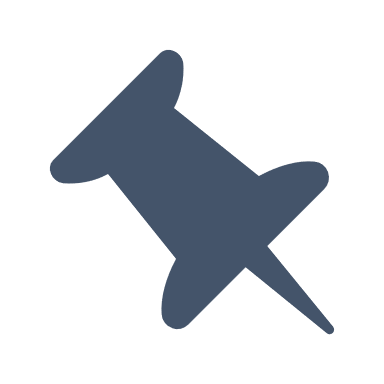 Inform school staff responsible for verifying student residency.
When a person establishes residency by providing the school district a copy of a military order requiring a parent/guardian’s transfer to a military installation in or adjacent to the district’s attendance zone, they must provide the school district with proof of residence in the district’s attendance zone by the 90th day after the arrival date specified in the order. 
Applies only to a student whose parent/guardian is an active-duty member of the armed forces of the United States, including the state military forces or a reserve component of the armed forces.
Prior law required proof of residency within 10 days.
Primary Affected Stakeholders
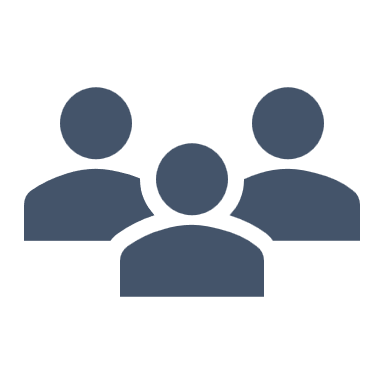 School Districts:
Students of active military parents/guardians
Effective Date: Immediately
67
[Speaker Notes: Provides more time for moving, etc.]
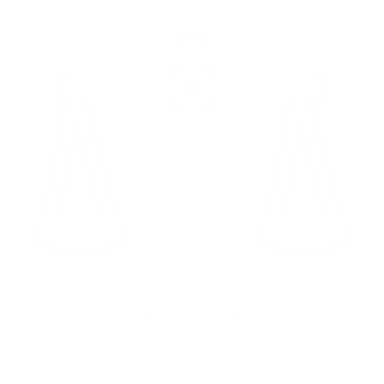 SB 1045: Creation of 15th Court of Appeals
Senator Huffman
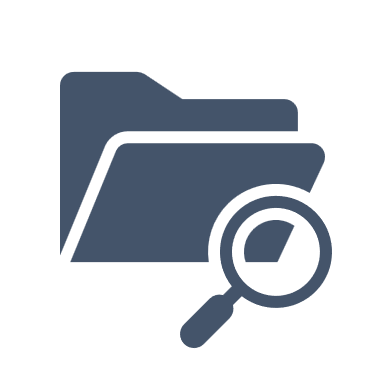 Analysis –  Amends Government Code, § 22.201
Action Items
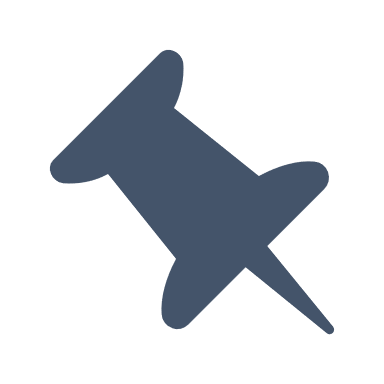 No immediate action required by school districts or charter schools.
Creates the 15th Court of Appeals District, composed of all counties in Texas. The court is held in the City of Austin but may transact its business in any county in Texas as the court determines is necessary and convenient. The court consists of a chief justice and four justices. If the court is created, the initial vacancies of the justices must be filled by appointment. 
Establishes that the 15th Court of Appeals has exclusive intermediate appellate jurisdiction over the civil matters brought by or against the state or a board, commission, department, office, or other agency in the executive branch of the state government, including a university system or institution of higher education, or by or against an officer or employee of the state or a board, commission, department, office, or other agency in the executive branch of the state government arising out of that officer's or employee's official conduct.
Prohibits the Texas Supreme Court from transferring any case or proceeding properly filed in the 15th Court of Appeals to another court of appeals for the purpose of equalizing the dockets of the courts of appeals. SB 1045 does, however, transfer some of the responsibilities currently assigned to the 3rd court of appeals in Travis County over to the newly created 15th Court of Appeals.
Primary Affected Stakeholders
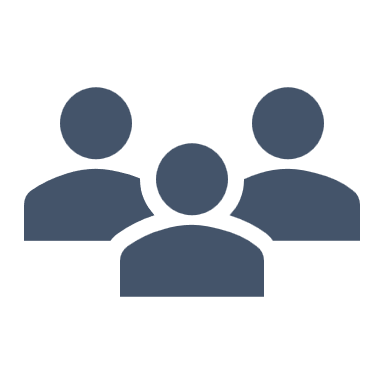 School Districts & Charter Schools seeking appellate action against the state of Texas
Effective Date: September 1, 2023
68
[Speaker Notes: This is not really an education bill but could have a significant impact if a school district or group of school districts sue TEA or the state of Texas. This will be the only court handling this type civil appeals.]
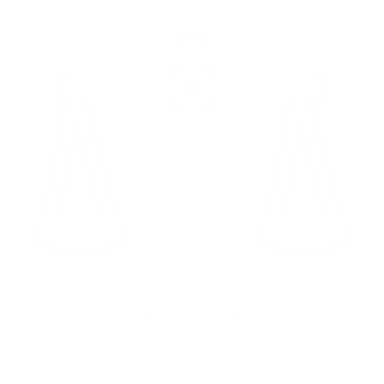 SB 1098: Parent Rights Regarding Child-Care Facilities
Senator Paxton
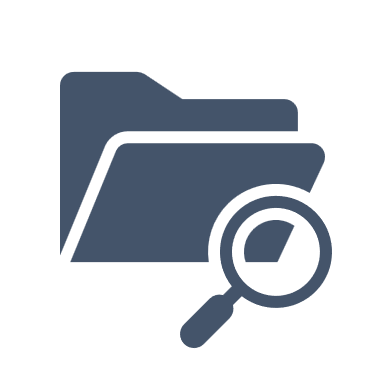 Analysis –  Amends Human Resources Code, by adding § 42.04271
Action Items
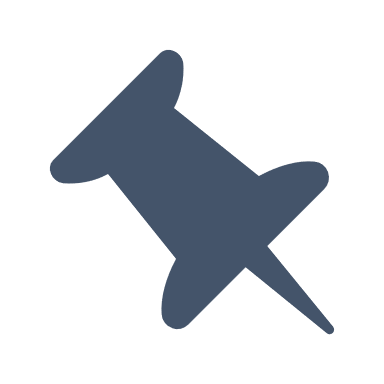 Update board policies and procedures related to open records and parental rights. 
Inform school and school contracted child-care staff.
Inform parents of children attending school and school contracted child-care.
A parent or guardian of a child at a child-care facility has the right to: 
Enter and examine the child-care facility during the facility’s hours of operation without advance notice; 
File a complaint against the child-care facility; 
Review the child-care facility’s publicly accessible records; 
Review the child-care facility’s written records concerning the parent’s/guardian’s child; 
Receive from the child-care facility the commission’s inspection reports and information about how to access the child-care facility’s compliance history online; 
Have the child-care facility comply with a court order preventing another parent/guardian from visiting or removing the parent’s/guardian’s child; 
Be provided the contact information for the division responsible for regulating the child-care facility.
Inspect any video recordings of an alleged incident of abuse or neglect involving the parent’s or guardian’s child, with certain exceptions;
Obtain a copy of the child-care facility's policies and procedures; 
Review the facility’s staff training records and in-house training curriculum
Primary Affected Stakeholders
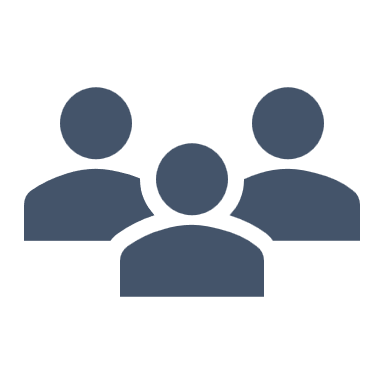 School Districts & Charter Schools:
Child-care teachers and administrators, parents of children attending child-care, including those whose children may be in school-contracted child-care
Effective Date: September 1, 2023
69
[Speaker Notes: Another of the stand-alone parent rights bills. The challenging piece to manage may be – “right to enter and examine the child-care facility during the facility ’s hours of operation without advance notice.”]
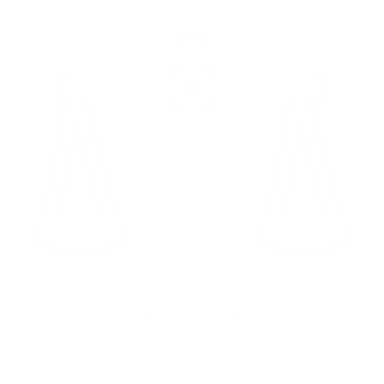 SB 1893: Restrictions on Social Media
Senator Birdwell
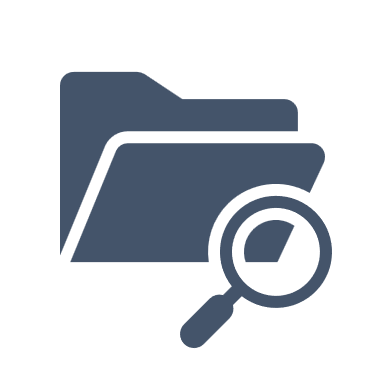 Analysis –  Amends Government Code by adding § 620
Action Items
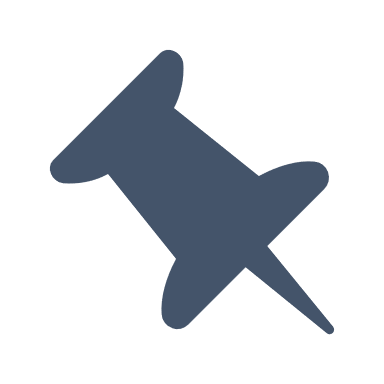 Update board policies and procedures related to technology applications and monitoring. 
Inform school technology staff, all staff, students and parents
.
Requires a governmental entity, subject to Section 620.004, to adopt a technology policy prohibiting the installation or use of a covered application on any device owned or leased by the governmental entity and requiring the removal of covered applications from those devices.
Requires the Department of Information Resources (DIR) and the Department of Public Safety of the State of Texas (DPS) to jointly develop a model policy for governmental entities to use in developing the policy.
Covered applications include the social media service TikTok, or any successor application or service developed or provided by ByteDance Limited, or an entity owned by ByteDance Limited; or a social media application or service specified by proclamation of the Governor under Section 620.005
Primary Affected Stakeholders
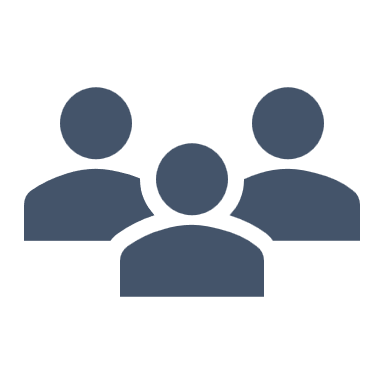 School Districts & Charter Schools:
Any employee or student with access to a state-owned computer or other technology device capable of hosting social media applications
Effective Date: Immediately
70
Takes effect immediately but updated policies will most likely not be ready by the beginning of the 2023-24 school year.
[Speaker Notes: I am not completely sure of the impact on school districts, but I assume the restrictions in this bill will apply to any school district owned computers/devices.]
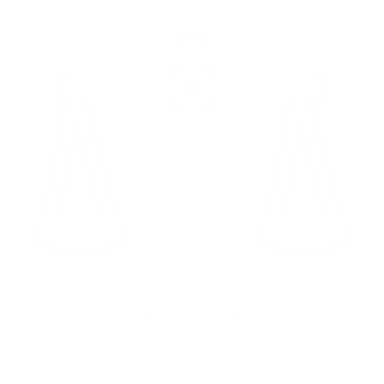 Election Bills
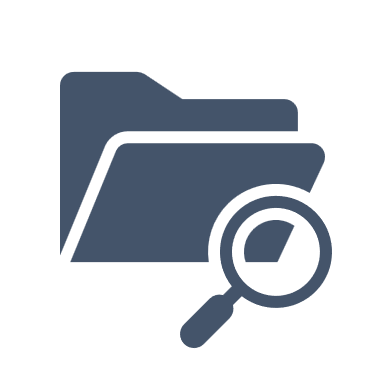 Analysis – Amends Elections Code, Various Sections
Action Items
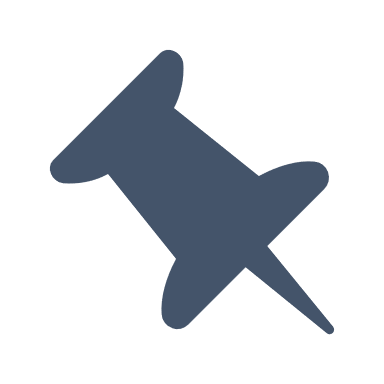 No immediate action required for school boards.
Any pertinent information will be covered in annual elections training for elections officers.
HB 1217 – relating to the administration of and procedures relating to early voting by personal appearance. 
HB 1631 - Relating to hours of service by an election watcher.
HB 1632 - Relating to standardized training for election officers.
SB 825 - Relating to the deadline for submitting certain recount petitions.
SB 1089 - Relating to repealing the ability to declare certain unopposed candidates for office as elected.
SB 1599 - Relating to ballots voted by mail.
Primary Affected Stakeholders
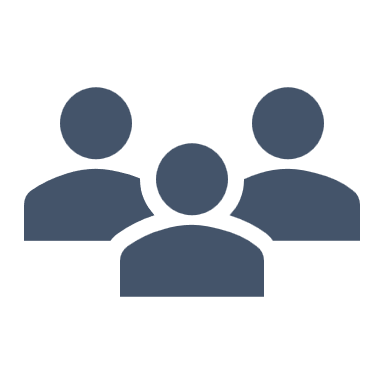 School Districts:
School district elections (board of trustee, VITRE, and bond elections) stakeholders
Effective Date: Varies
71
[Speaker Notes: SB 1089 may or may not have implications for school districts. It looks like the bill applies only to state and county offices.]
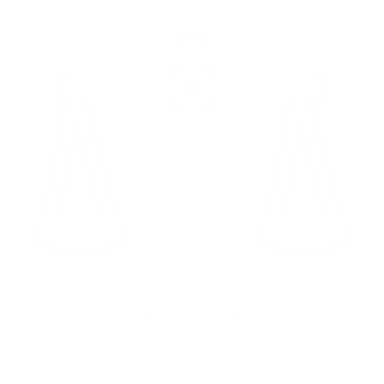 Bills Written Specific to a School District or Group of Districts
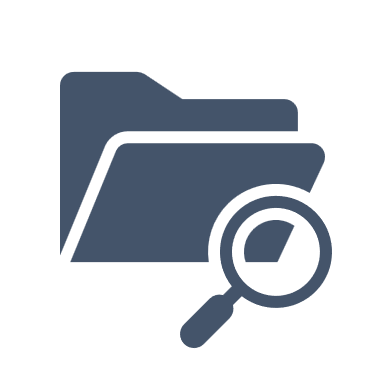 Analysis – Amends Education Code, Various Sections
Action Items
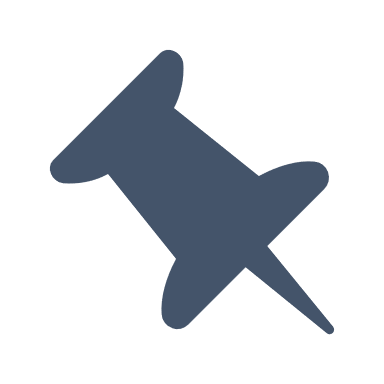 No immediate action required except for specified districts.
HB 1263 - relating to the ability of a local authority to designate school crossing zones and school crosswalks at high school campuses located in certain municipalities. Applies to Houston ISD only. 
HB 1825 - relating to the consumption, possession, and sale of alcoholic beverages at certain performing arts facilities owned by certain school districts. Applies Arlington ISD only. 
HB 2285 - relating to the authority of certain independent school districts to change the terms for members of the districts' board of trustees.
HB 4210 - relating to the appointment and terms of members of a board of trustees of a military reservation school district.
SB 2620 - relating to authorizing certain political subdivisions to change the date on which their general election for officers is held. Applies to Montague County only.
Primary Affected Stakeholders
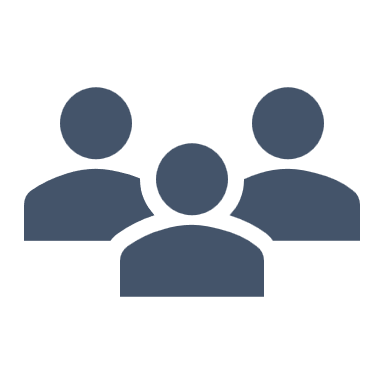 School Districts:
Houston ISD, Arlington and Montague Counties, districts located on military bases
Effective Date: Varies
72
School Finance & Property Tax
73
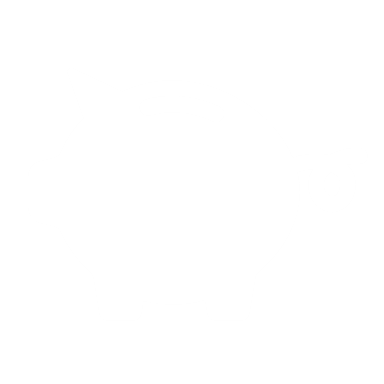 HB 1: General Appropriations
Representative Bonnen
Each legislative session, state agencies project the costs of fulfilling their functions and providing important services for the following 2-year budget period. This information, combined with the biennial estimate of revenues submitted to the Governor and the Legislature before the convening of each regular session, is a key component in the construction of the General Appropriations Act which serves as the statewide budget for the upcoming biennium.

                                                                                                                                               2024                               2025
ARTICLE I - General Government 				 $ 4,963,519,895              $ 2,754,461,650
ARTICLE II - Health and Human Services 			                     21,318,601,365               21,327,910,966
ARTICLE III - Agencies of Education                                                                      30,316,838,055               28,914,182,498
ARTICLE IV - The Judiciary                                                                                         492,131,337                    356,222,467
ARTICLE V - Public Safety and Criminal Justice                                                     9,619,070,230                 8,595,872,057
ARTICLE VI - Natural Resources                                                                             2,684,122,651                    644,490,901
ARTICLE VII - Business and Economic Development                                               757,027,876                     394,797,530
ARTICLE VIII - Regulatory                                                                                          230,373,682                     197,395,756
ARTICLE IX - General Provisions                                                                            6,937,291,605                  3,136,506,273
ARTICLE X - The Legislature                                                                                      235,303,100                     254,294,070
GRAND TOTAL, General Revenue                                                                    $ 77,554,279,796             $ 66,576,134,168
Effective Date: January 1, 2024
74
[Speaker Notes: Within the general appropriations act, there is approximately $4 billion included for teacher pay increases and or increases in school funding. However, no bill was passed in either the regular session or either of the two special sessions that would allow/provide for how that appropriation would be used.]
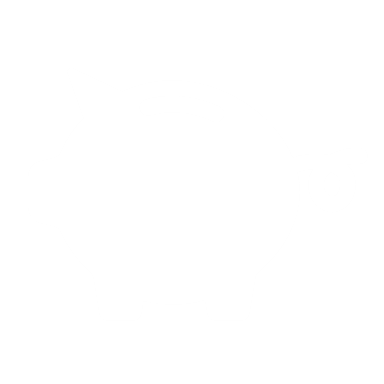 HB 1: General Appropriations for Article III – Pre-k-12
Representative Bonnen
General Revenue Fund 					$ 596,451,578	    $ 306,627,105 
Available School Fund No. 002, estimated 				2,097,246,839 	    3,109,928,000 
Technology and Instructional Materials Fund No. 003 			1,036,260,161 	         13,720,469 
Foundation School Fund No. 193, estimated 			                 11,381,239,580 	  10,724,980,151 
Certification and Assessment Fees (General Revenue Fund) 		     27,783,000 	         27,783,000 
Lottery Proceeds, estimated 					1,935,084,000                  1,935,084,000 
Subtotal, General Revenue Fund 				              $ 17,074,065,158             $ 16,118,122,725

Subtotal, Federal Funds 				                $ 6,253,507,590               $ 6,234,852,485
Subtotal, Other Funds * 			                                   $ 8,686,379,419               $ 9,173,578,898 
Total, Method of Financing 				              $ 32,016,563,889             $ 31,526,554,108

Property Taxes Not Accounted for in HB 1 ~		                                 $ 33 Billion                      $ 34 Billion
Effective Date: January 1, 2024
75
Property Tax collections include approximately $9.3 billion in recapture payments over the biennium and Basic Allotment remains at $6,160.
[Speaker Notes: No increase in basic allotment. HB1 does not show the approximately $9 billion in school district property tax collections.]
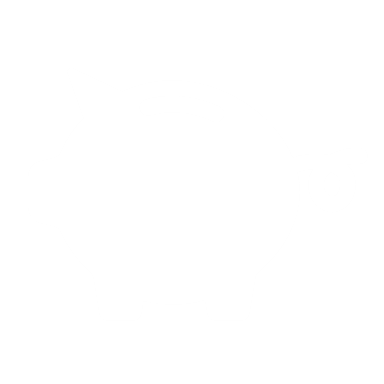 HB 5: Economic Development
Representatives Hunter; Mayer; Burrows; Shine; Longoria
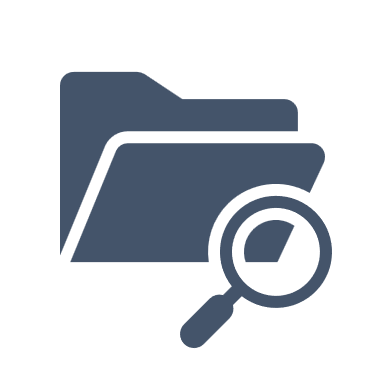 Analysis – Amends Govt. Code § 403, by adding Subchapter T
Action Items
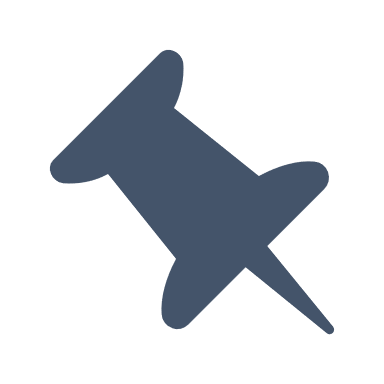 No specific action required by school district boards and/or administrators.
Purpose of the Act is to create high-paying jobs, encourage financially positive economic development, attract large scale economic development; encourage energy and water infrastructure development, etc.
The program provides for property value limitations on facilities designed for manufacturing, dispatchable electric generation (non-renewable), natural resource development or research and development associated with advanced technology. 
Projects are to be approved using a multi-step process involving the Comptroller, the Governor and a school district board of trustees.
Limits M&O taxable value to 25-50% of market value for a 10-year incentive period and eliminates M&O taxable value during construction period.
Approved projects are required to provide a minimum level of investment between $20 million and $200 million, and create between 10 and 75 full-time jobs, depending on the size of the county in which the project is located.  
Requires the appointment of a legislative oversight committee for making recommendations on types of projects eligible for the incentive program. 
Essentially leaves legacy Tax Code 313 agreements as they existed prior to the new legislation.
Primary Affected Stakeholders
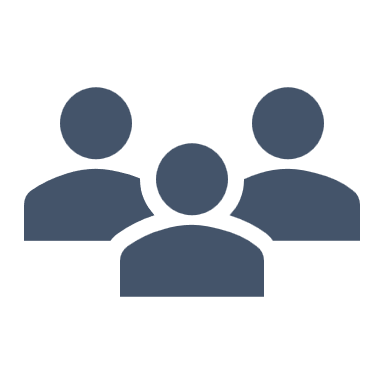 School Districts
Board of trustees, Chief Financial Officer, district taxpayers
Effective Date: January 1, 2024
76
[Speaker Notes: HB 5 was designed to replace Tax Code Chapter 313 tax limitation agreements which was not re-authorized in 2021 by the 87th Texas Legislature. Economic development was a priority for Speaker the House and the Governor, but not of the Lt. Governor. Government Code Chapter 403 is significantly different than Tax Code Chapter 313 and provides essentially no financial benefit to school districts, and significantly less benefit to the companies requesting the tax limitation agreements. Tax Code Chapter 312, which governs county tax abatements was reauthorized in 2019.]
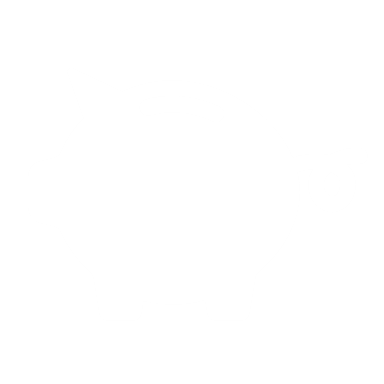 HB 1926: Supplemental Special Education Services
Representatives Hull; Bonnen; Buckley; Jetton, Jacey; Dutton
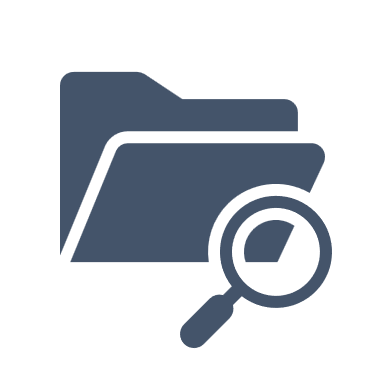 Analysis – Amends Texas Education Code, § 29.042
Action Items
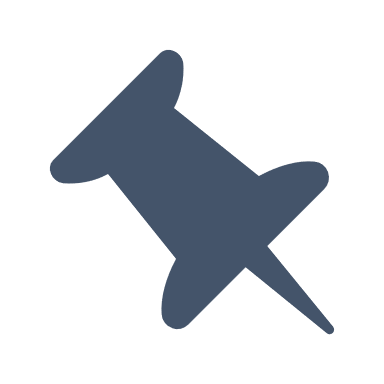 Inform parents of students who qualify for special education.
Extends the Supplemental Special Education Services Program (occupational therapy, physical therapy, speech therapy, private tutoring and other supplemental private instruction or programs) grant program which was established under SB 1716 by the 87th Texas Legislature.
Eliminates September 1, 2024, as the expiration date for program.
Alters program funding from $30 million cap to an amount set by appropriation
No other changes to Supplemental Special Education Services language in this bill.
Primary Affected Stakeholders
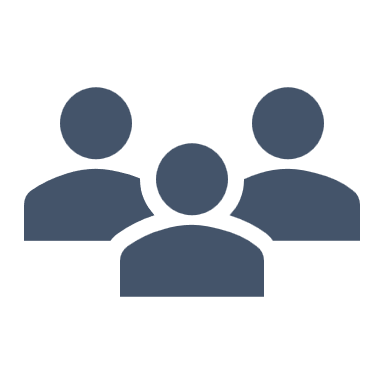 School districts & Charter Schools: 
Students who qualify for special education and their parents/guardians; special education staff
Effective Date: September 1, 2023
77
[Speaker Notes: Extends the Supplemental Special Education Services program initiated by the 87th Texas Legislature and eliminates the funding cap by making funding subject to appropriation. This is currently the only version of state education funds being expended by entities other than public schools.]
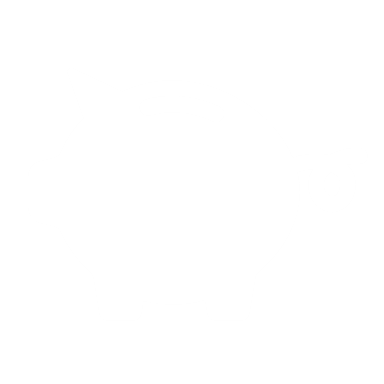 HB 3708: Allotment for Non-Enrolled Students Participating in UIL
Representatives Buckley; Cain; Frank
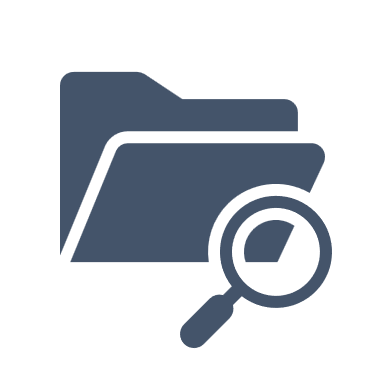 Analysis –  Amends Education Code by adding, § 48.305
Action Items
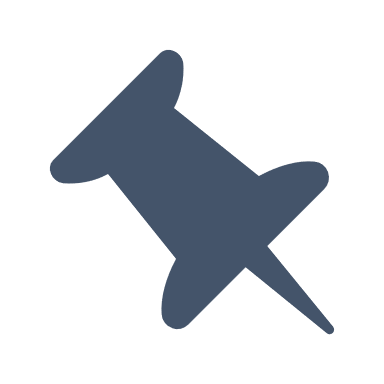 Boards will need to decide if and under what conditions non-enrolled students may participate in UIL activities.
Provides an allotment for non-enrolled students participating in University Interscholastic League (UIL) activities.
For each non-enrolled student who participates in a UIL activity for a school district that allows participation of non-enrolled students, the district is entitled to an annual allotment of $1,500 per league activity in which the non-enrolled student participates.
Non-enrolled student participation in UIL activities became allowed upon passage of HB 547 by the 87th Texas Legislature.
Primary Affected Stakeholders
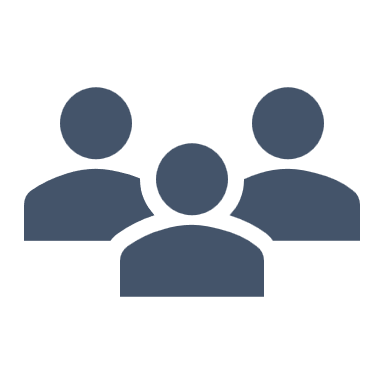 School districts:
UIL activity sponsors and coaches
Effective Date: September 1, 2023
78
[Speaker Notes: Provides an incentive for including non-enrolled students in UIL participation. 

87th Legislature made participation allowable
88th Session eliminated potential disincentives and added a financial incentive with this bill
89th – Could allowing participation by non-enrolled students become mandatory???]
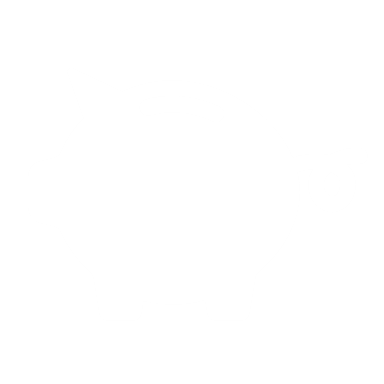 SB 30: Supplemental Appropriations
Senator Huffman
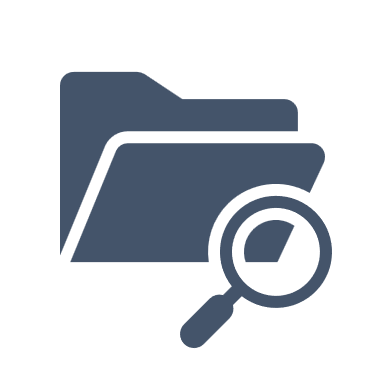 Analysis – N/A
Action Items
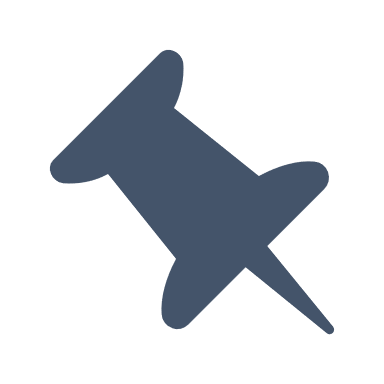 No immediate action required by school districts or charter schools.
Provides supplemental appropriations and gives direction and adjustment authority regarding certain appropriations to address revised revenue estimates and supplemental needs.
Reduces appropriation to TEA Foundation School Program by $8.4 billion, resulting from lower than anticipated student attendance and higher than anticipated property tax collections. 
Added appropriation of $1.1 billion for school safety.
Primary Affected Stakeholders
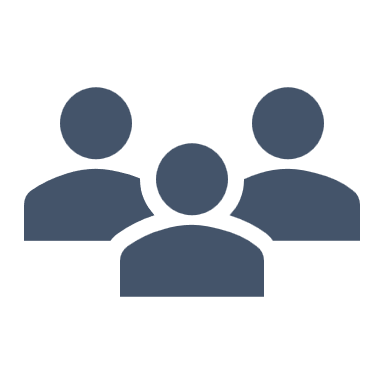 School Districts & Charter Schools
Effective Date: Immediately
79
[Speaker Notes: The reduced appropriation is the result of increased property tax collections and lower than expected student attendance. It is my understanding that the legislature typically takes a very conservative stance on property tax collections so the additional collections are not uncommon.]
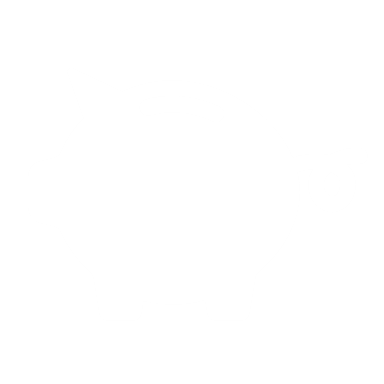 Property Tax – Indirect Bills (1 of 3)
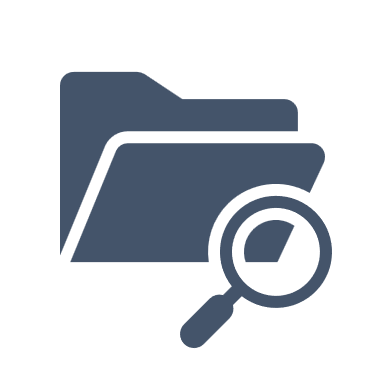 Analysis – Amends Tax Code, Various Sections
Action Items
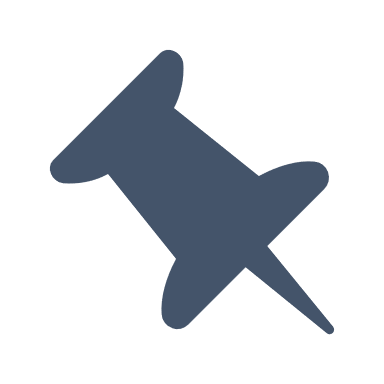 No specific action required by school district boards and/or administrators.
HB 260 - relating to the calculation of net to land in the appraisal of open-space land for ad valorem tax purposes.
HB 456 - relating to an exemption from ad valorem taxation of certain interests in a mineral in a place owned by certain charitable organizations.
HB 796 - relating to the creation and maintenance by an appraisal district of a publicly available Internet database of information regarding protest hearings.
HB 1228 - relating to the delivery of certain information under the Property Tax Code.
HB 1285 -  relating to the duties of the taxpayer liaison officer of an appraisal district. 
HB 2354 - relating to the eligibility of land to continue to be appraised for ad valorem tax purposes as qualified open-space land following a transfer to a surviving spouse.
HB 3207 - relating to the composition of the Agricultural Advisory Board of an appraisal district.
HB 4077 - relating to the procedure for qualifying for an exemption from ad valorem taxation of the residence homestead of an elderly person.
.
Primary Affected Stakeholders
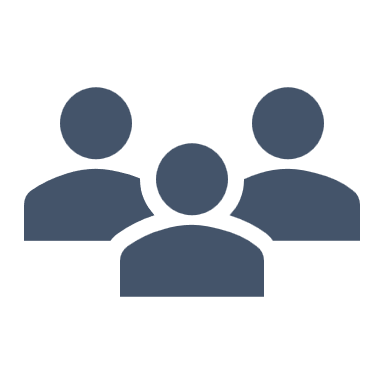 County Appraisal Districts and taxpayers
Effective Date: Most are in effect either September 1, 2023, or January 1, 2024
80
Property tax bills providing specific exemptions may require passage of a constitutional amendment.
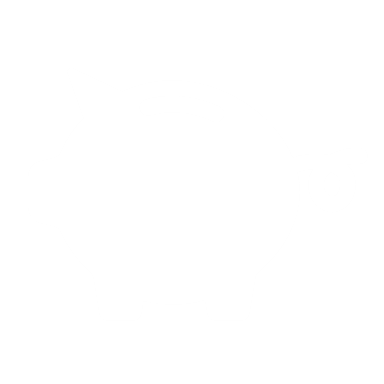 Property Tax – Indirect Bills (2 of 3)
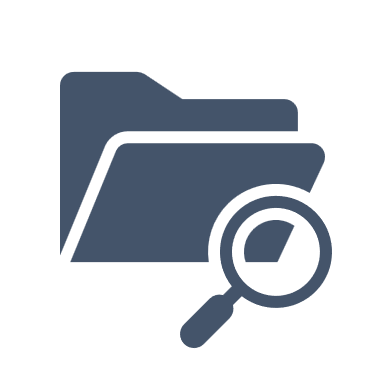 Analysis – Amends Tax Code, Various Sections
Action Items
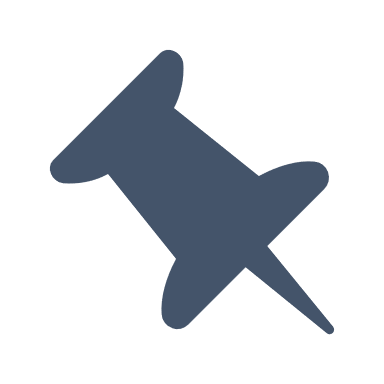 No specific action required by school district boards and/or administrators.
HB 4101 - relating to matters that may be the subject of limited binding arbitration to compel compliance with procedural requirements related to protests before Appraisal Review Boards.
HB 4645 - relating to the exemption from ad valorem taxation of certain property used to provide low-income or moderate-income housing.
SB 539 - allows individuals who legally defer their taxes under to appear on the tax roll as “deferred” instead of “delinquent”.
SB 719 - relating to an exemption from ad valorem taxation of property owned by a charitable organization that provides services related to the placement of a child in a foster or adoptive home.
SB 1145 - relating to an exemption from ad valorem taxation of real property used to operate a child-care facility.
SB 1381 - relating to the eligibility of the surviving spouse of an elderly person who qualified for a local option exemption from ad valorem taxation by a taxing unit of a portion of the appraised value.
SB 1525 - relating to the confidentiality of certain home address information in property tax appraisal records.
Primary Affected Stakeholders
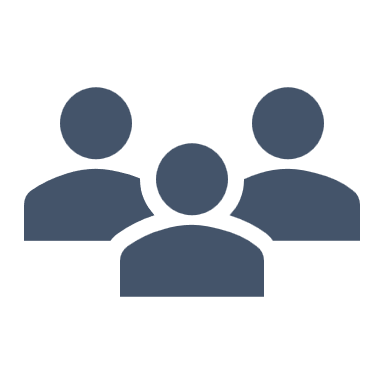 County Appraisal Districts and taxpayers
Effective Date: Most are in effect either September 1, 2023, or January 1, 2024
81
Property tax bills providing specific exemptions may require passage of a constitutional amendment.
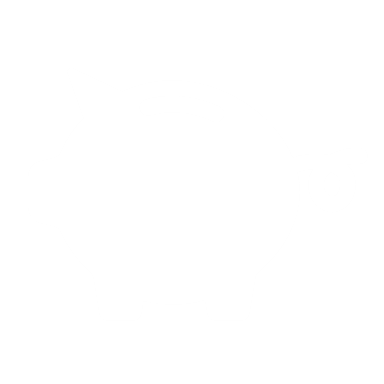 Property Tax – Indirect Bills (3 of 3)
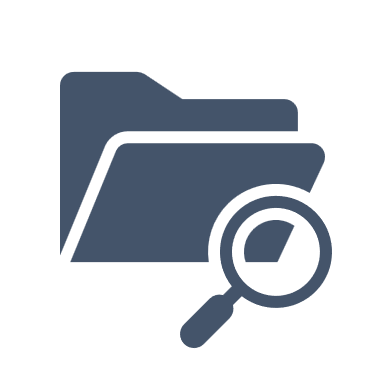 Analysis – Amends Tax Code, Various Sections
Action Items
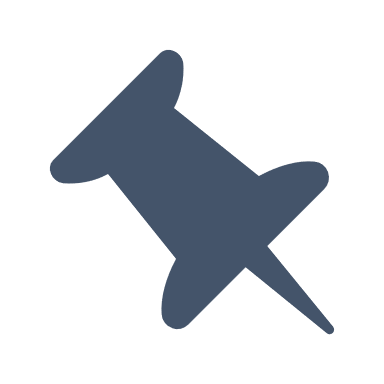 No specific action required by school district boards and/or administrators.
SB 1801 - relating to a requirement that each appraisal district periodically confirm that recipients of residence homestead exemptions qualify for those exemptions.
SB 1999 - relating to the appeal of certain ad valorem tax determinations through binding arbitration.
SB 2091 - Relating to the authority of a taxing unit to sell certain seized or foreclosed property to an owner of an abutting property without conducting a public sale.
SB 2289 - relating to the exemption from ad valorem taxation of equipment or inventory held by a manufacturer of medical or biomedical products to protect the Texas healthcare network and strengthen our medical supply chain.
SB 2355 - relating to the appeal of certain ad valorem tax determinations through binding arbitration.
Primary Affected Stakeholders
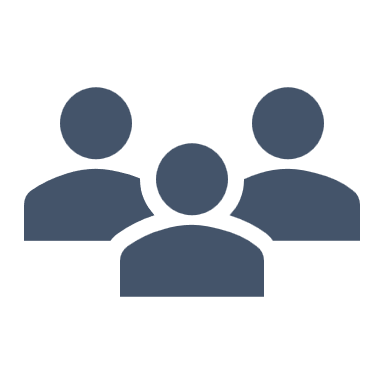 County Appraisal Districts and taxpayers
Effective Date: Most are in effect either September 1, 2023, or January 1, 2024
82
Property tax bills providing specific exemptions may require passage of a constitutional amendment.
[Speaker Notes: Most of the bills involve additional homestead or other property tax exemptions, all of which require subsequent passage of a constitutional amendment. SB 2091 could have implications for a school district, but is limited to very specific circumstances.]
Human Resources, TRS & Student Specific
83
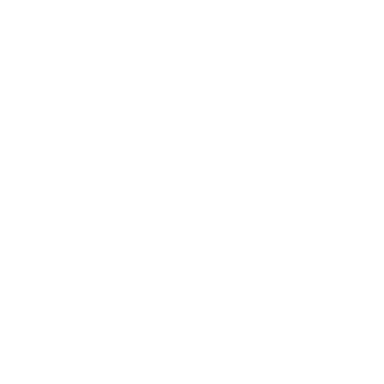 HB 108: Specialty License Plates
Representative Cortez
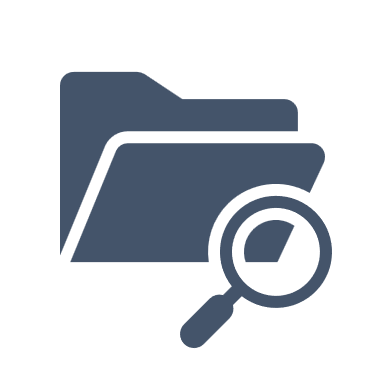 Analysis – Amends Transportation Code, Subchapter F, §504
Action Items
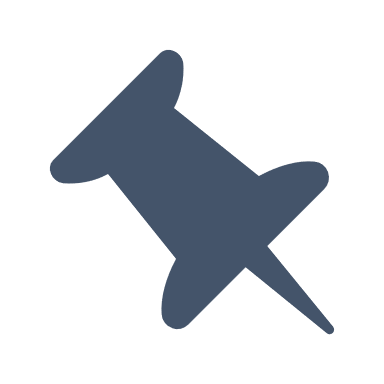 No specific action required by school districts or charter schools.
Requires the Texas Department of Transportation (TxDOT) to issue specialty license plates for classroom teachers with at least 15 years of service teaching public school students. The license plates must include the words "Texas Teacher" and depict a Texas public education logo.
Requires TxDOT to issue specialty license plates for retired classroom teachers with at least 20 years of service teaching public school students. The license plates must include the words "Retired Texas Teacher" and depict a Texas public education logo.
The fee for the issuance of the license plates is $5.
Primary Affected Stakeholders
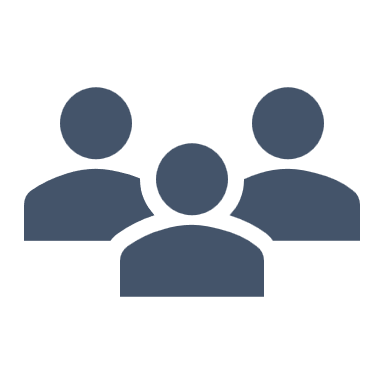 Experienced teachers and retired teachers
Effective Date: September 1, 2023
84
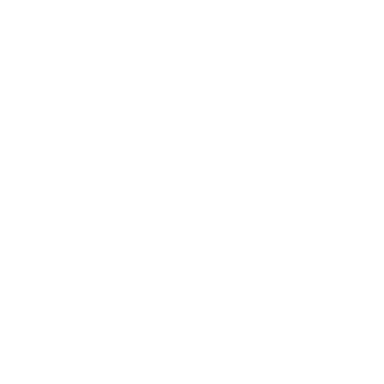 HB 621: Temporary CTE Certification
Representative Shaheen
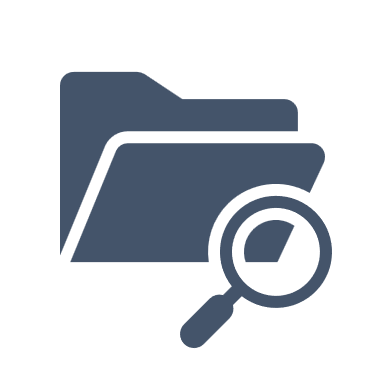 Analysis – Amends Education Code, Subchapter B, § 21
Action Items
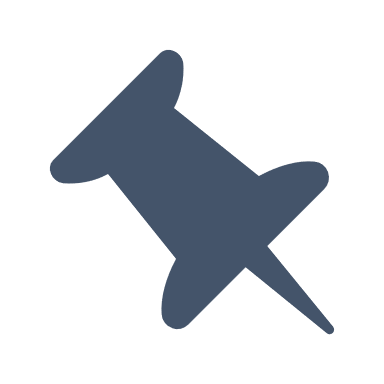 No specific action require by school districts or charter schools.
Provides for the issuance of a temporary certificate to teach career and technology education (CTE) to a person who meets all other eligibility requirements for standard certification to teach CTE, except that the person may substitute service as active military or a first responder for certain academic degree requirements. 
Additional requirements related to training in classroom management may apply depending on prior experience. 
Certifications issued through this process are valid for no more than 3 years, are limited to a one-time issuance, and are non-renewable.
Primary Affected Stakeholders
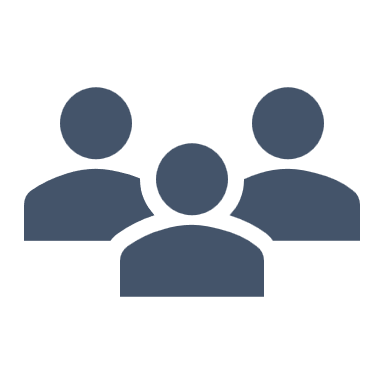 School Districts & Charter Schools:
Potential CTE teachers, HR personnel and CTE directors
Effective Date: September 1, 2023
85
[Speaker Notes: Could provide some assistance in hiring for specialty and harder to fill CTE positions. Waives only some academic requirements but not any other requirements and is a temporary certificate.]
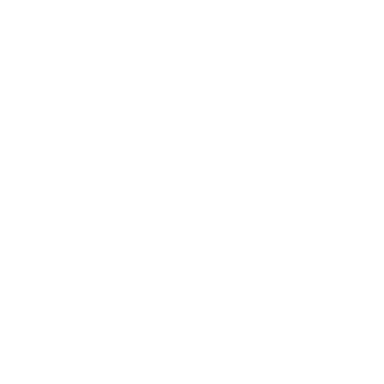 HB 1789: Appointment/Employment of Bus Drivers
Representative Buckley
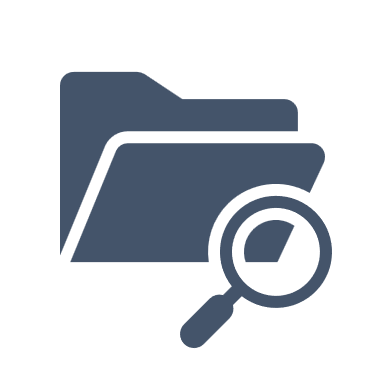 Analysis – Government Code, § 573.061
Action Items
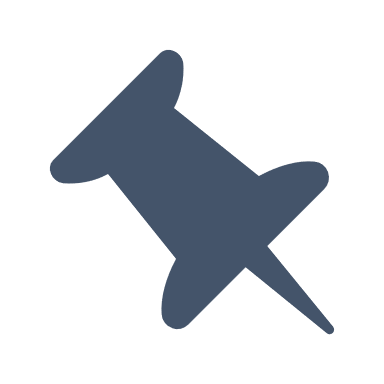 Inform the board of trustees. HR and bus driver supervisors.
Expands the exception from nepotism regarding the appointment or hiring of bus drivers. 
Existing law exempted districts in a county with a population of under 35,000 from the nepotism restrictions. The new law, provides districts of any size the exception if the board of trustees of the district approves the appointment or employment.
Primary Affected Stakeholders
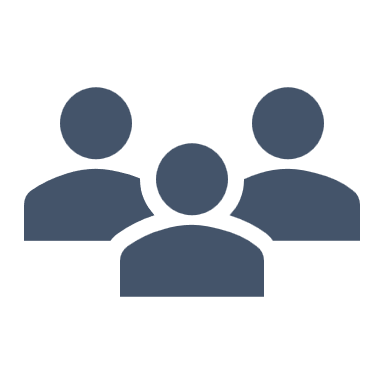 School Districts:
Transportation department and HR personnel
Effective Date: September 1, 2023
86
Bill does not take effect until after the start of the school year.
[Speaker Notes: Could provide some assistance for smaller districts in smaller counties. Does not help small districts in large counties.]
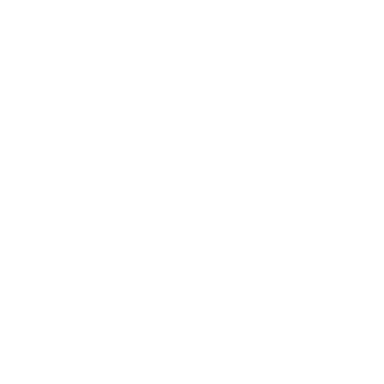 HB 1959: School Transfers of Peace Officers’ Children
Representatives Noble; Buckley; Harris, Cody; Dutton; Cook
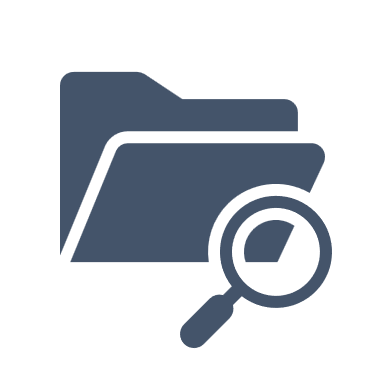 Analysis – Adds Texas Education Code, Subchapter B, § 25.0344
Action Items
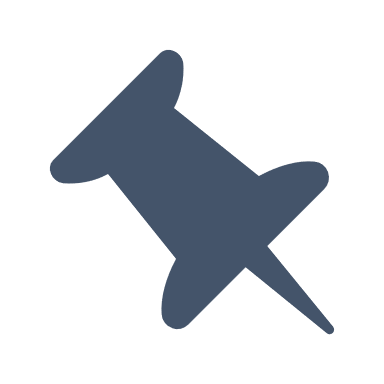 Inform board of trustees and administrators responsible for intra/inter district student transfers.
On request of a peace officer who is a parent or guardian, the board of trustees of a school district or the board’s designee shall transfer the student to another district campus or to another school district under an agreement under Section 25.035. 
Transfer under this section must be to the campus or school district, as applicable, selected by the peace officer making the request. 
A school district is not required to provide transportation to a student who transfers to another campus or school district.
Primary Affected Stakeholders
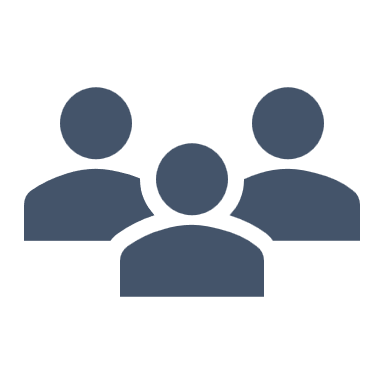 School Districts:
Administrators responsible for handling intra/inter district student transfers
Effective Date: Immediately
87
[Speaker Notes: HB 1959 does not provide for or require peace officers to provide any extenuating circumstances in requesting the transfer.]
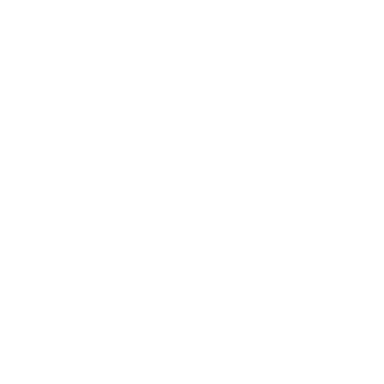 HB 2729: Teacher Requirements for Pre-K
Representative Harris, Cody
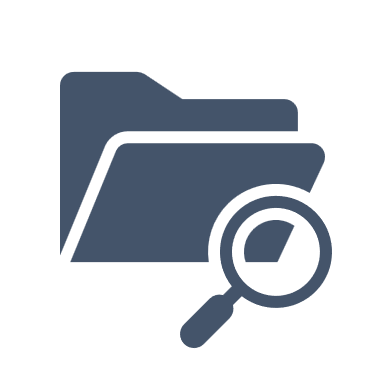 Analysis – Amends Texas Education Code, § 29.167
Action Items
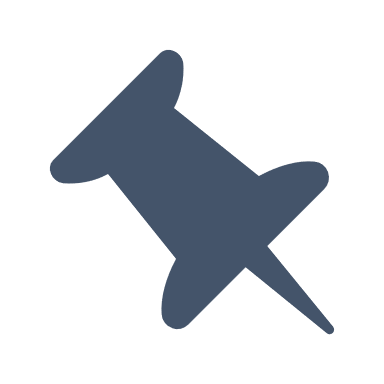 Inform board of trustees and pre-k administrators.
Expands list of qualifications accepted to becoming a pre-k teacher in a high-quality pre-k program. Adds associate or baccalaureate degree in early childhood or related field to optional list of required qualifications in addition to certification. Also, adds Texas Rising Star Program.
Adds additional language requirements for teachers in a pre-k class provided by an entity with which a school district contracts to provide a pre-k program. Requirements include supervision by a fully certified/qualified teacher, along with additional requirements including but not limited to at least two years experience in accredited or Texas Rising Star program, CDA credential, Montessori certification, etc. 
Intent of bill is to expand opportunities for school districts to partner with private sector pre-k and day care programs to provide pre-k for school age children within the school district boundaries.
Primary Affected Stakeholders
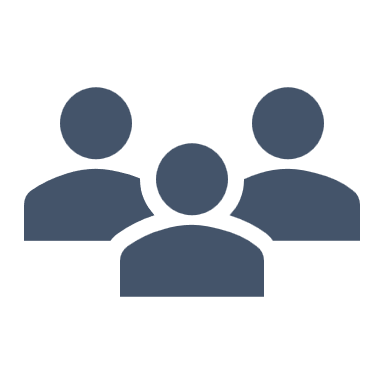 School Districts:
Pre-k administrators and parents of pre-k eligible children
Effective Date: September 1, 2023
88
[Speaker Notes: This is another bill where previous legislature(s) have passed bills that have not had the intended results. In this case, the legislature is providing additional incentives for public/private partnerships by lowering Pre-k certification requirements.]
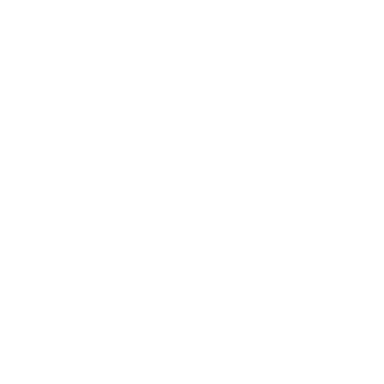 HB 2892: School Transfers of Military Service Members
Representative Buckley
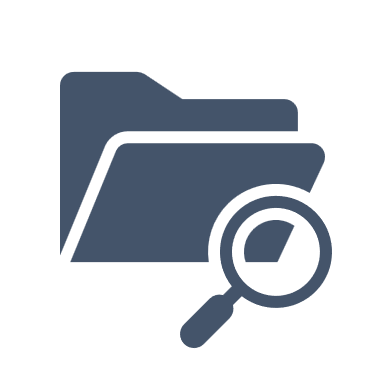 Analysis – Adds Texas Education Code, Subchapter B, § 25.0344
Action Items
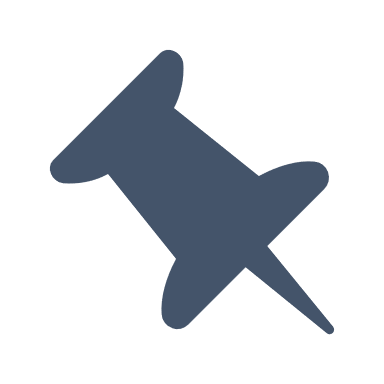 Inform board of trustee and administrators responsible for intra/inter district student transfers.
On request of a military servicemember who is a parent or guardian, the board of trustees of a school district or the board’s designee shall transfer the student to another district campus or to another school district under an agreement under Section 25.035. 
Transfer under this section must be to the campus or school district, as applicable, selected by the military servicemember making the request. 
A school district is not required to provide transportation to a student who transfers to another campus or school district.
Primary Affected Stakeholders
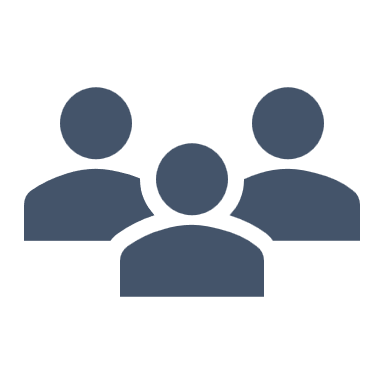 School Districts:
Administrators responsible for handling intra/inter district student transfers
Effective Date: Immediately
89
[Speaker Notes: Essentially identical to HB 1959, but for members of the military. Restricted to active duty member of the armed forces, a reserve component of the armed forces of the United States, or the Texas National Guard.]
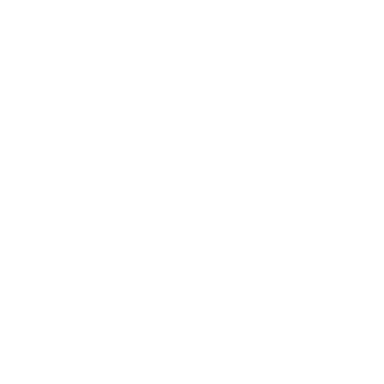 HB 2929: Continuing Education for Teachers and Counselors
Representative Lozano
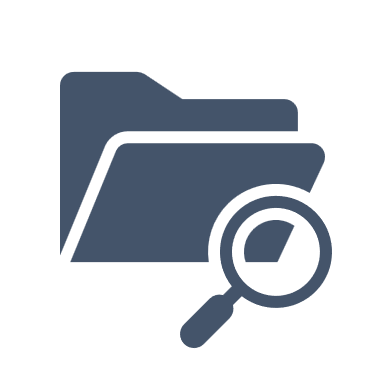 Analysis – Amends Texas Education Code, § 21.045
Action Items
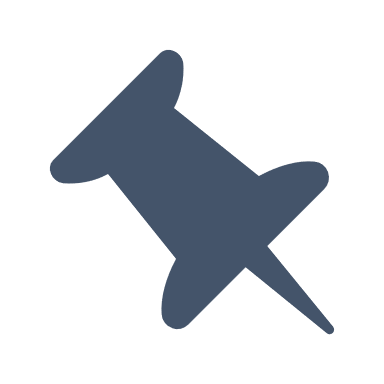 Inform teachers, principals, counselors and HR and curriculum directors.
HB 2929 was filed to address unintended consequences of SB 1267 as passed by the 87th Texas Legislature. SB 1267 reinstated a cap on the percentage of mandatory continuing professional education (CPE) topics that classroom teachers, principals, and counselors are required to obtain in order to renew their certificates and denied their ability to count more than 25 percent of CPE hours on certain topics (classroom effectiveness, at risk indicators, digital learning/teaching, educating diverse student populations and understanding appropriate relationships).
Under HB 2929, training in a topic of instruction described in current law and attended by a classroom teacher which is in excess of 25% of the training required of the teacher every 5 years, can be counted toward the teacher's overall training requirements.“
At least 25% of the total number of CPE hours required for counselors must include certain topics listed in current law. This removes the limit on how many hours in the required topics can count toward counselors' overall training requirements.
Primary Affected Stakeholders
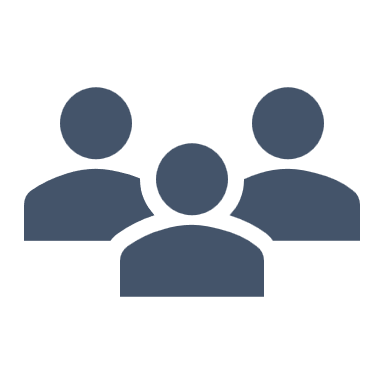 School Districts:
Classroom teachers and principals
Effective Date: Immediately
90
[Speaker Notes: This is another clean-up bill from the 87th Texas Legislature correcting an unintended consequence of SB 1267. The previous bill limited the use of hours of professional development over a certain number or percentage, from counting toward recertification requirements. This bill eliminates that limitation.]
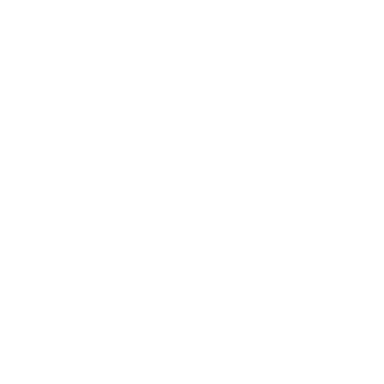 HB 4520: Convicted Educators – Employment/Benefits
Representatives Harris, Cody; Shaheen; Cook
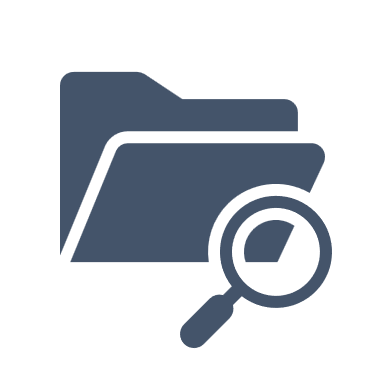 Analysis – Amends Code of Criminal Procedure, § 42.018, Education Code, § 21.058, Government Code 824.009
Action Items
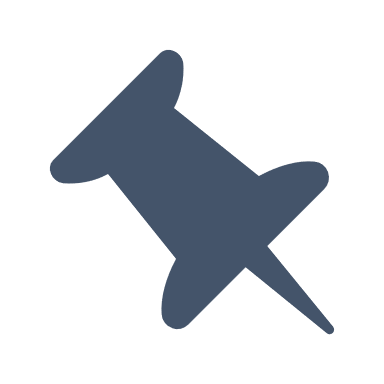 Update board policies related to hiring procedures.
Inform all staff.].
Train HR Staff
A person who was convicted of or placed on deferred adjudication community supervision for sale, distribution, or display of harmful material to a minor shall have their teaching certificate revoked. 
The school district or charter school is required to immediately remove them from campus or an administrative office to prevent the person from having any contact with a student and take certain employment actions. 
Specifies that the sale, distribution, or display of harmful material to a minor is now a qualifying felony and would disqualify the person from receiving a service retirement annuity. The statute applies only to a conviction or order granting deferred adjudication community supervision entered on or after the effect date of the bill. The bill applies only to an offense committed on or after the effective date.
Primary Affected Stakeholders
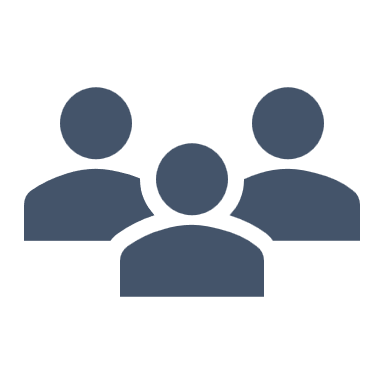 School Districts & Charter Schools:
All staff and students
Effective Date: September 1, 2023
91
[Speaker Notes: Adds additional consequence for educators convicted of crimes associated with “sale, distribution, or display of harmful material to minor.” Most of this statute was already in place, it just added the additional specific types of crimes to be added to the list which previously included sexual abuse, sexual assault, improper relationship.  In reading the analysis of the added language, it is referring strictly to pornography, not drugs and alcohol. This bill could cause an issue for school librarians?]
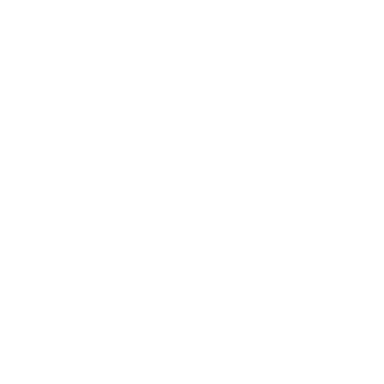 SB 10: Benefits Paid by Teacher Retirement System of Texas
Senators Huffman; et al. (all Senate members)
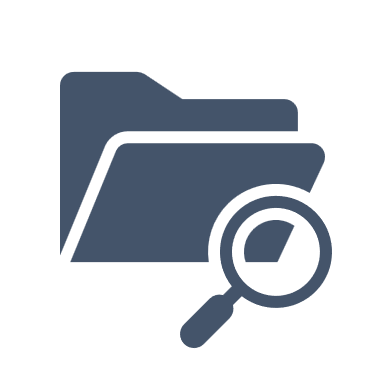 Analysis – Amends Government Code by adding, § 824.703
Action Items
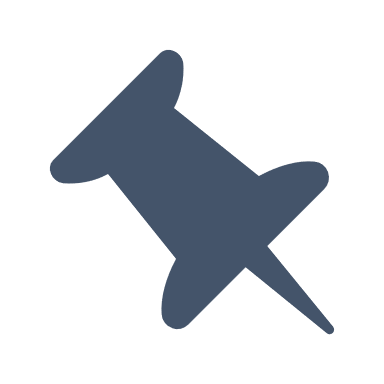 No specific action required by school districts or charter schools.
Provides a cost-of-living adjustment to annuitants (retirees and beneficiaries), ranging from 2% - 6% depending on date of retirement. The cost-of-living adjustment takes effect beginning in January of 2024. Subject to passage of constitutional amendment – HJR 2. 
Additionally, the bill provides a one-time payment of a retirement or death benefit in the amount of $7,500 for annuitants 75 years of age and older, and $2,400 for annuitants between 70 and 75 years of age. The payment is due to annuitants no later than September of 2023.
Primary Affected Stakeholders
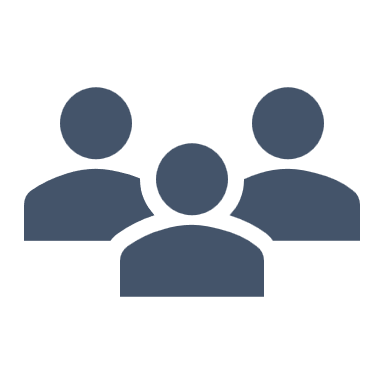 Retired educators (pre-August 31, 2020)
Effective Date: September 1, 2023
92
[Speaker Notes: As with most of the benefit/funding bills, the final version was not as beneficial as earlier versions.]
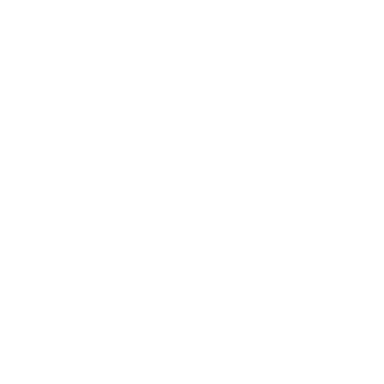 SB 68: Excused Absences for Career Investigation
Senator Zaffirini
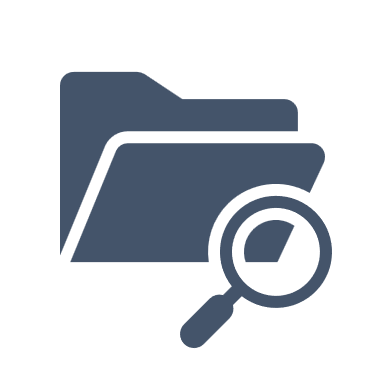 Analysis – Amends Education Code, § 25.087
Action Items
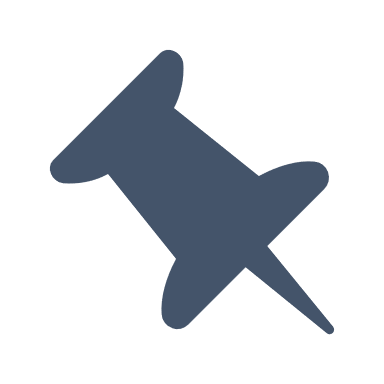 Update board policies and district procedures related to excused absences and verification of absences. 
Inform teachers, counselors and students.
Train attendance accounting staff.
Authorizes a school district to excuse a junior or senior student from attending a school for a career investigation day and alternatively visit a professional at the professional's workplace for the purpose of determining the student's interest in pursuing a career in the professional's field,
Requires school districts to adopt policy and develop a procedures for verification of visit by a student to a professional’s workplace. 
Allows student to be counted for average daily attendance (ADA).
Primary Affected Stakeholders
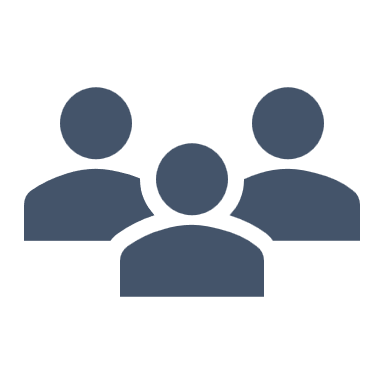 School District & Charter Schools:
Junior and senior students, school staff involved with career investigation
Effective Date: September 1, 2023
93
[Speaker Notes: Simply expands excused absences for college and career exploration to actually allow for career exploration. Students will still count for ADA.]
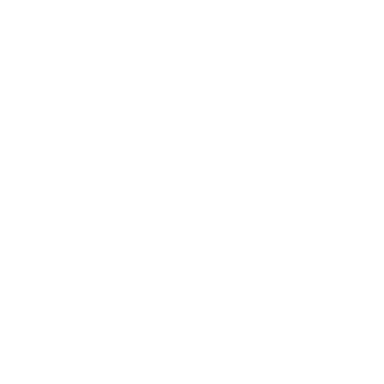 SB 544: Temporary Teaching Certificate
Senator Blanco
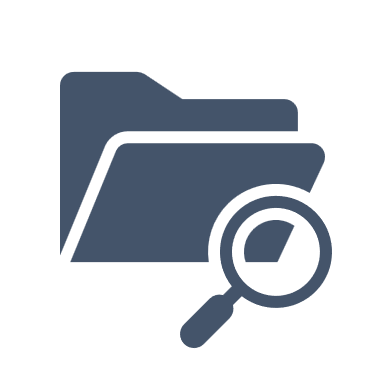 Analysis - Amends Education Code by adding, § 21.0525
Action Items
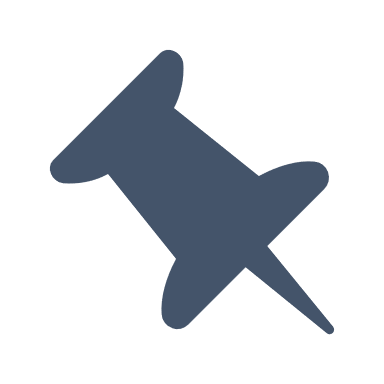 Inform HR staff and principals.
Requires the State Board for Educator Certification (SBEC) to propose rules providing for a person who has at least 2 semesters' experience as a full-time instructor for the Community College of the Air Force, to be issued a temporary teaching certificate upon the person's enrollment in an educator preparation program (EPP).
Allows the individual to receive credit for education, training, and clinical or professional experience as an instructor for the Community College of the Air Force toward the requirements for completion of an EPP including requirements regarding coursework, field-based experience, or clinical experience. 
Specifies that a temporary teaching certificate issued under the bill's provisions is valid for a term of 1 year from the date of issuance.
Primary Affected Stakeholders
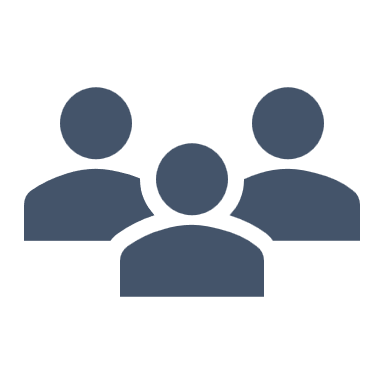 School Districts & Charter Schools:
HR staff and principals
Effective Date: September 1, 2023
94
Does not take effect until after the beginning of the 2023-24 school year.
[Speaker Notes: Another temporary teaching certificate, but this one is specific to just the Community College of the Air Force and is only approved for one year.]
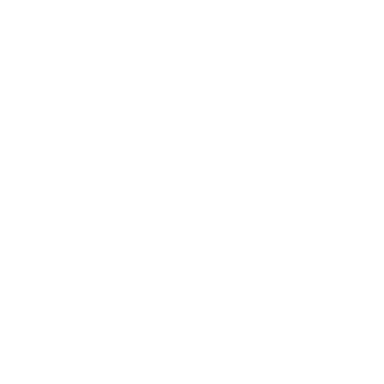 SB 798: Certification Requirements for Public School Counselors
Senator Middleton
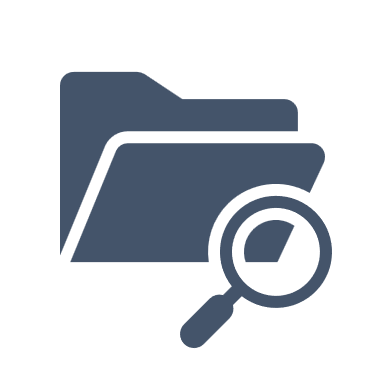 Analysis - Amends Education Code by adding, § 21.0462
Action Items
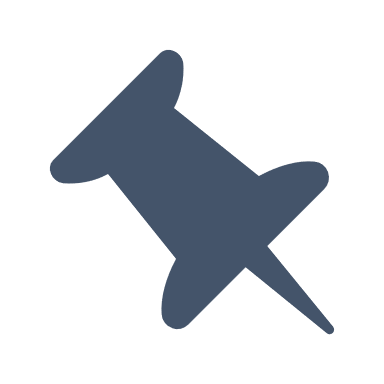 Inform HR staff, principals and teachers
School counselors are no longer require to have experience as a classroom teacher to qualify as a candidate for a school counselor’s certification. 
Requires the State Board for Educator Certification (SBEC), as soon as possible after the effective date of this Act but not later than January 1, 2024, to propose any rules necessary to implement Section 21.0462, Education Code, as added by this Act.
Primary Affected Stakeholders
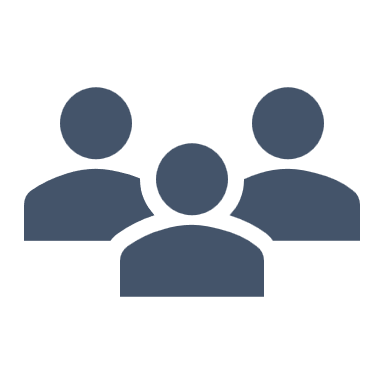 School Districts & Charter School:
HR staff, principals and teachers
Effective Date: September 1, 2023
95
Does not take effect until after the beginning of the 2023-24 school year.
[Speaker Notes: School counselors will no longer need experience as a classroom teacher. The bill does not specifically address requirements related to teacher certification. Once we see the new SBEC rules, that will hopefully clarify.]
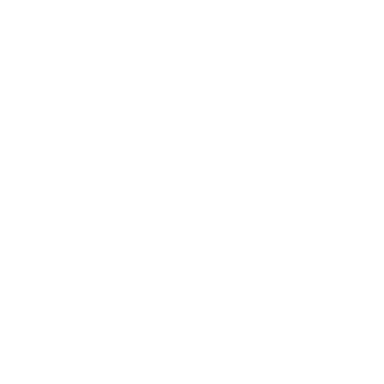 SB 1242: Child-Care Facility Employee Training
Senator LaMantia
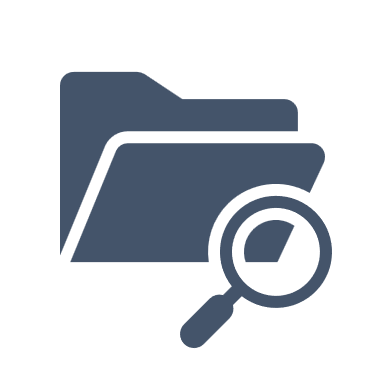 Analysis - Amends Human Resource Code, § 42.0421
Action Items
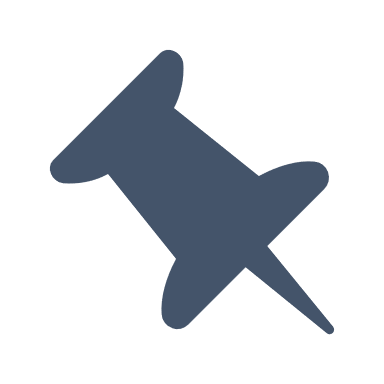 Inform administrators responsible for child-care programming.
Allows a newly designated director of a child-care center that received an administrative penalty from the Health and Human Services Commission (HHSC) to start training staff immediately if the newly designated director was not the director at the child-care center when the center received that administrative penalty.
Primary Affected Stakeholders
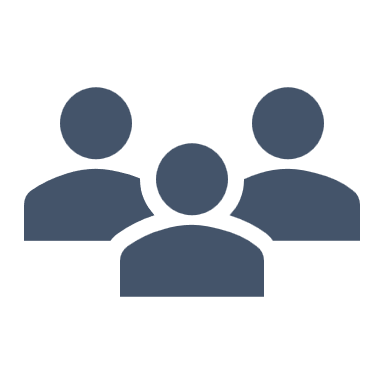 School Districts & Charter Schools:
Child-care centers
Effective Date: September 1, 2023
96
[Speaker Notes: One more clean-up bill so that issues with prior leadership are not held against new leadership of child care centers.]
88th Session of the Texas Legislature, Second Special Session
97
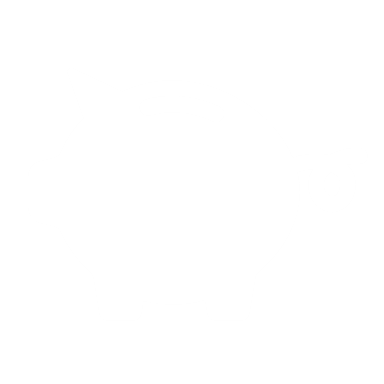 SB 2: Property Tax Relief Act
Senator Bettencourt and Coauthored by all Senators
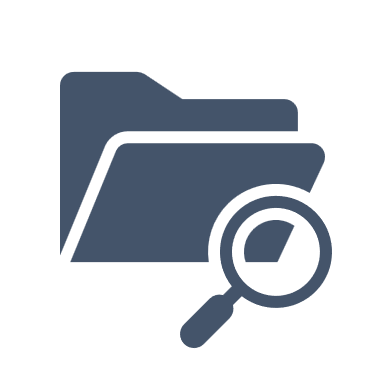 Analysis – Amends Education Code, Chapter 46, 48 & 49; Tax Code, Chapters 6, 11, 23, 25, 26, 31, 41, 42; Government Code Chapter 403
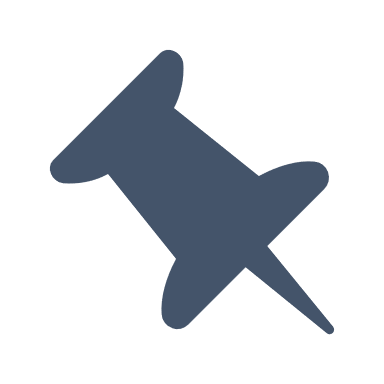 Action Items
Inform board.
Train business office staff responsible for tax rate calculations.
School district tax rate compression. Reduces M&O tax rates by $0.107 for a maximum Tier I rate of $0.668 and a minimum rate of $0.6192 (90% of max).
School district resident homestead exemption is increased from $40,000 to $100,000. Extends benefit to homesteads of over 65 and disabled individuals and provides revenue protection for school districts.
 Provides a pilot program (3 years) establishing a Circuit Breaker limitation (caps increase at 20% of value from prior year) on non-homestead properties valued at no more than $5 million. 
Makes changes to the number and method of selection and eligibility requirements for appraisal district board of directors in counties with a population of 75,000 or more.
Transitional year requirements related to tax rate calculations, and specific language for tax statement notices showing impact of SB 2 tax savings with and without passage of constitutional amendment (HJR 2). 
implementation of SB 2 and SRJ 2 is contingent on passage of SB 3 – franchise tax reduction.
Primary Affected Stakeholders
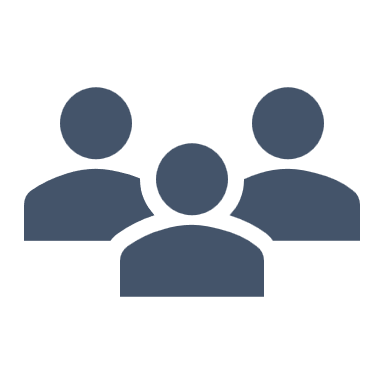 School Districts
Board of trustees, Chief Financial Officer, district taxpayers
Effective Date: Varies by section but most is contingent on passage of constitutional amendment (HJR 2) in general election.
98
See separate SB 2 summary for additional details
[Speaker Notes: See separate summary for SB 2. Of note – no teacher pay increase and no increase to the basic allotment.]
References and Resources

Texas Legislature Online - TLO (texas.gov)

Texas ISD - Home | Texas ISD

Texas Tribune - The Texas Tribune

Quorum Report - The Texas Tribune


Thank you!
99